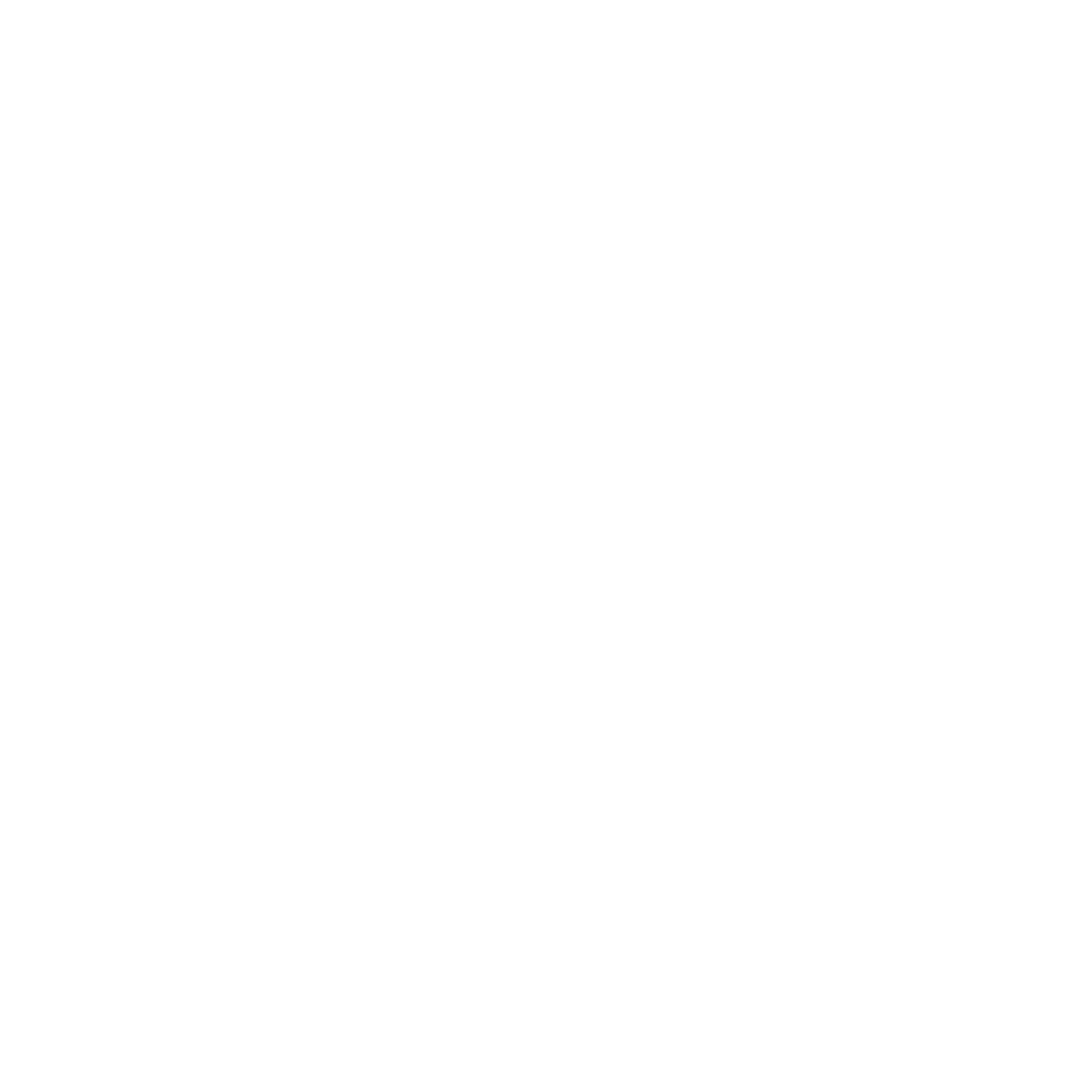 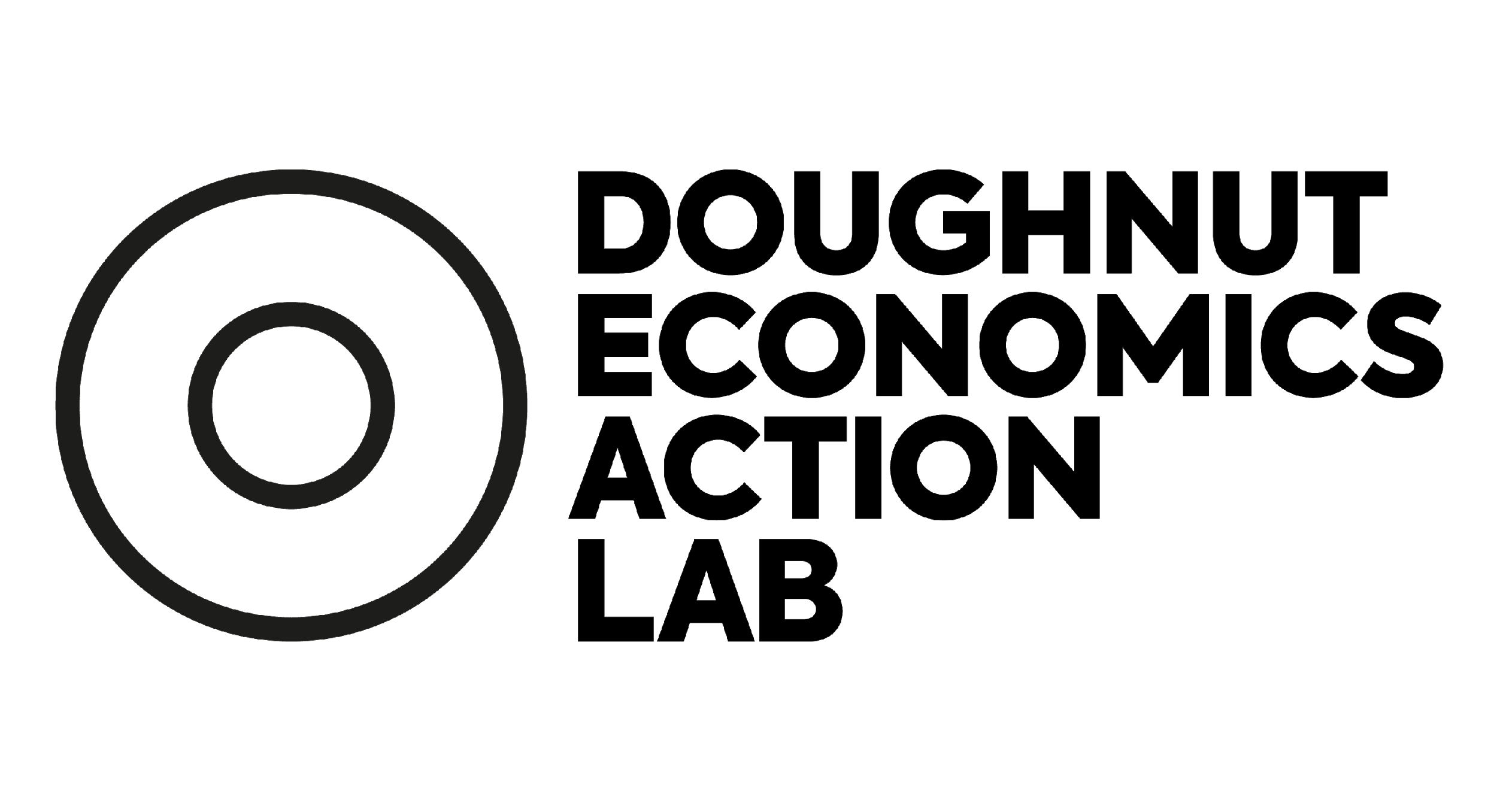 Doughnut Economics
turning ideas into action
An introduction to core concepts
Kate Raworth
July 2023
20th century economics
The first 
image
The big
picture
The self
portrait
The 
goal
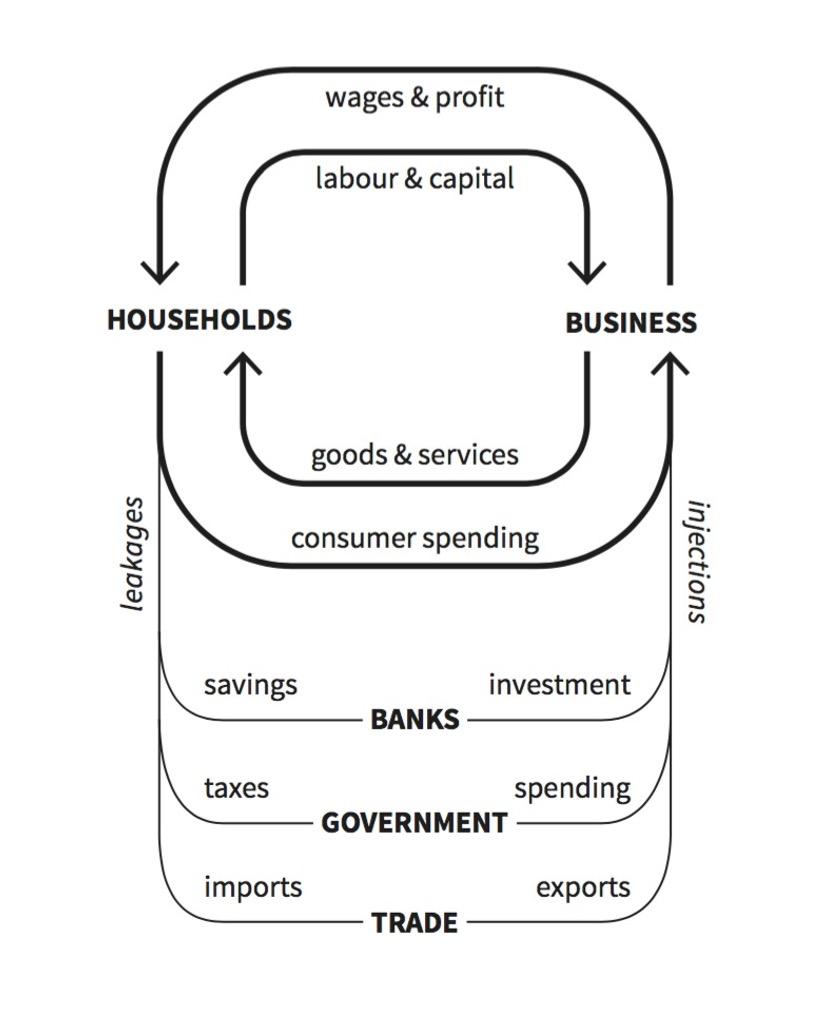 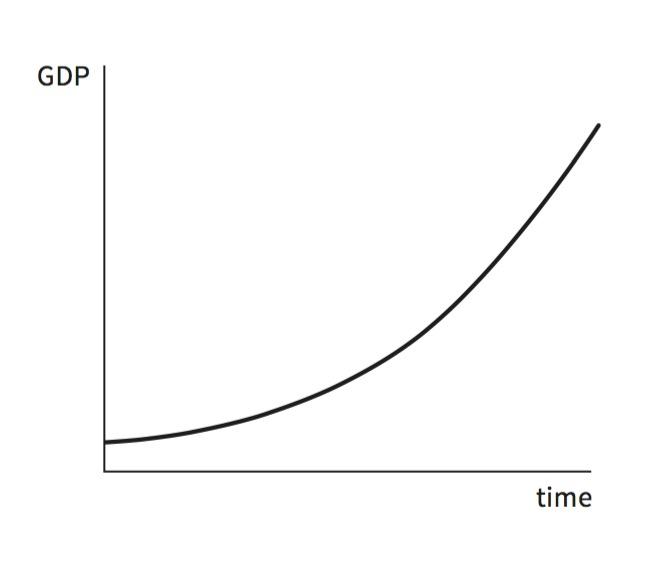 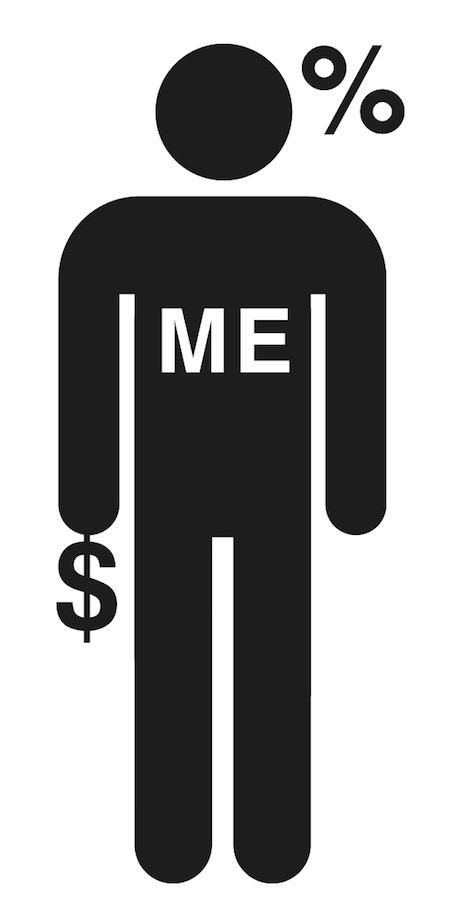 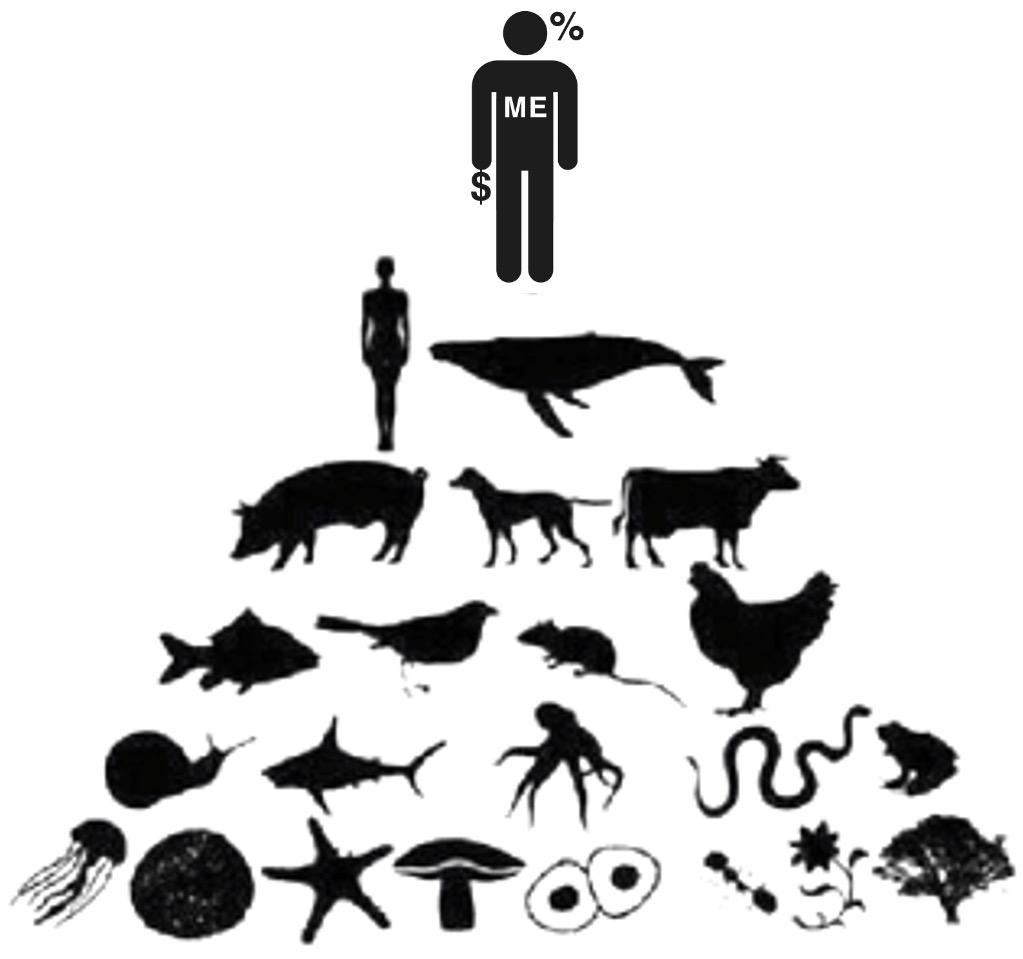 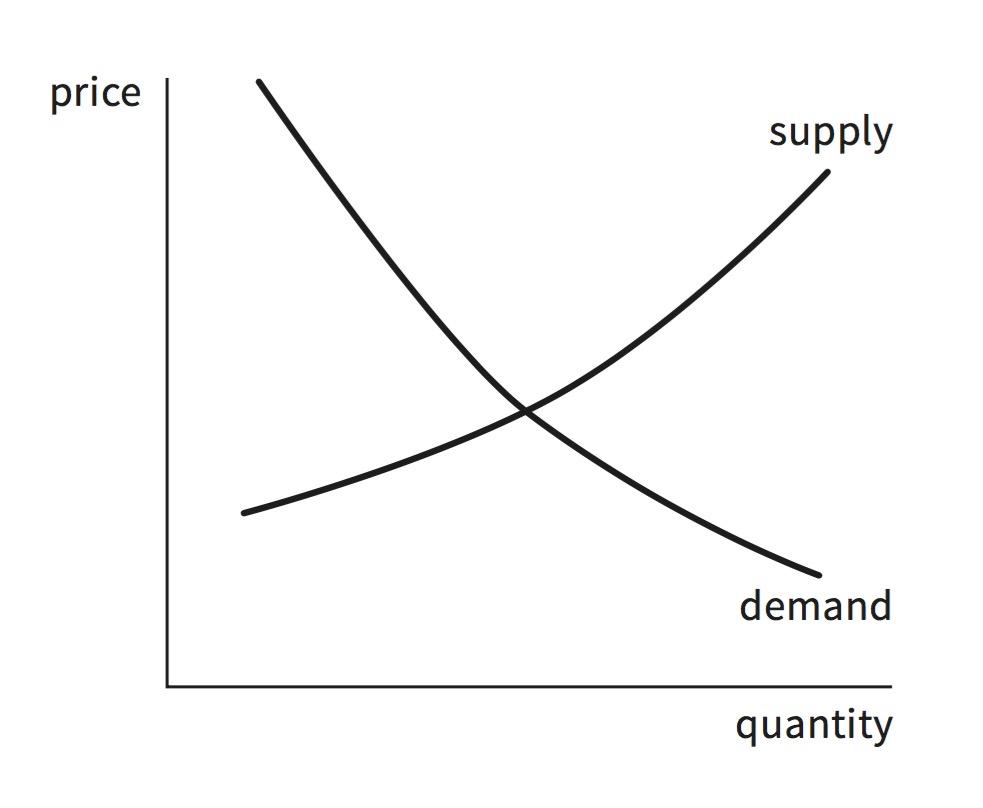 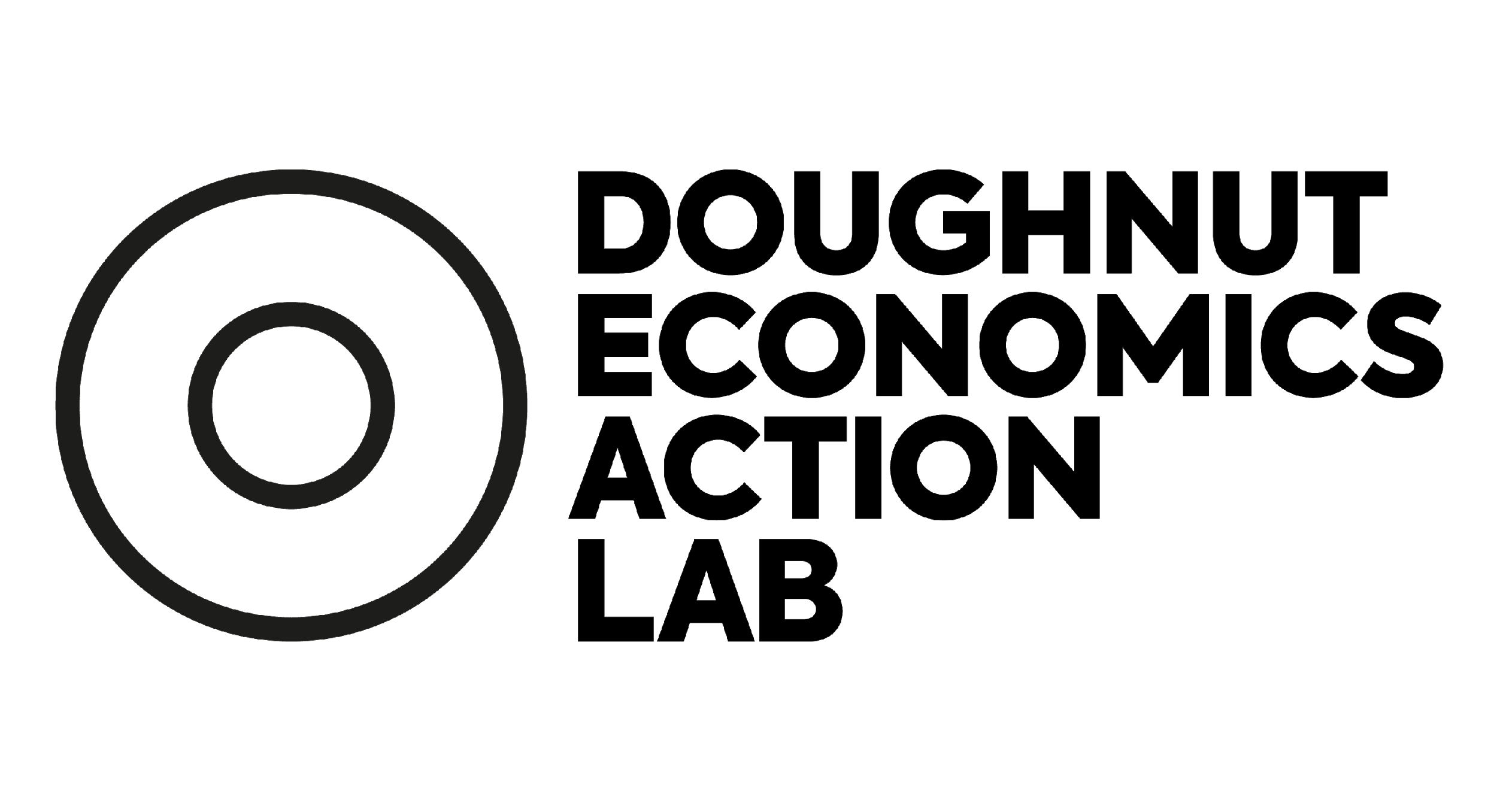 ‹#›
20th century economics
Inequality
Environment
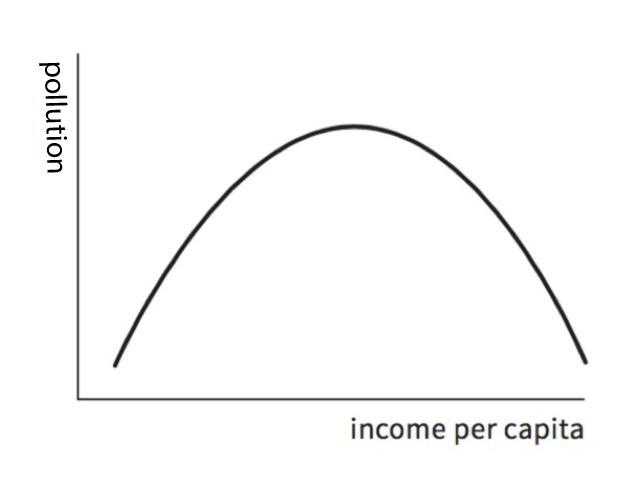 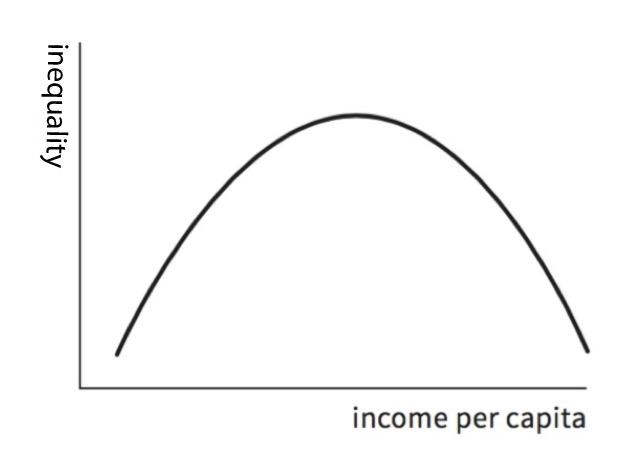 ‘The Environmental Kuznets Curve’
‘The Kuznets Curve’
‘Growth will 
clean things up again’
‘Growth will 
even things up again’
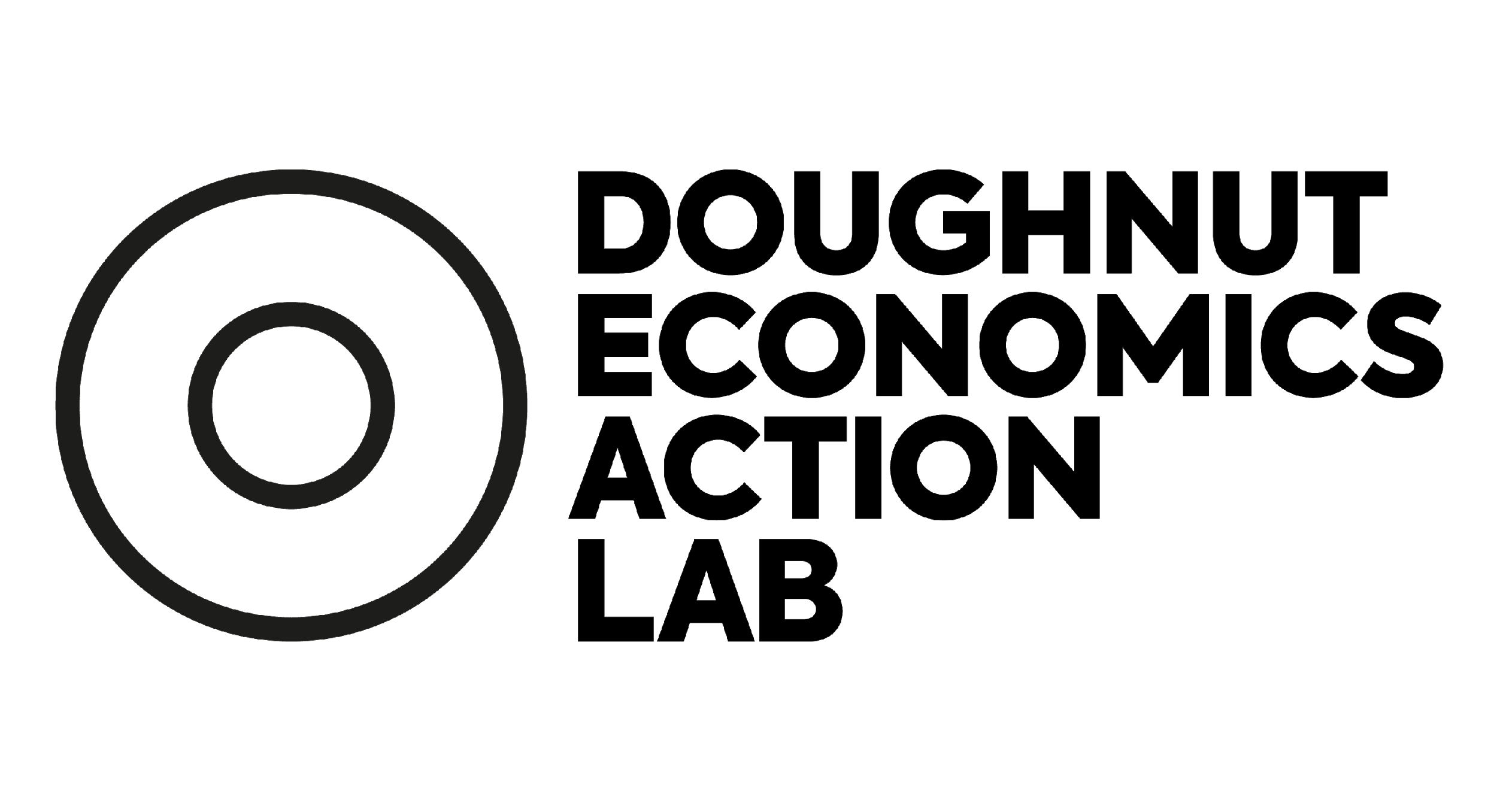 How the 21st century began
Financial meltdown
Climate breakdown
Protest crackdown
COVID lockdown
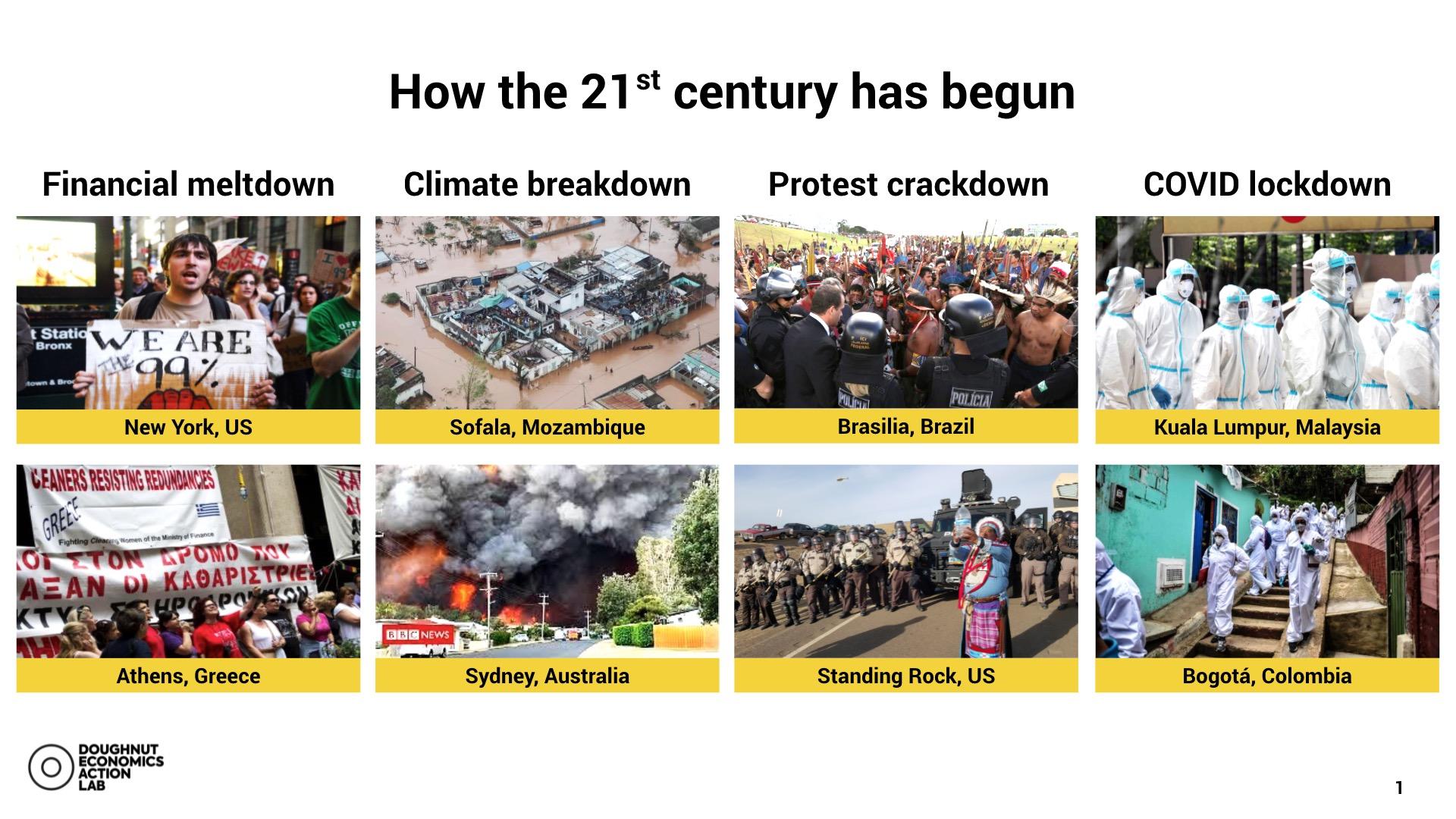 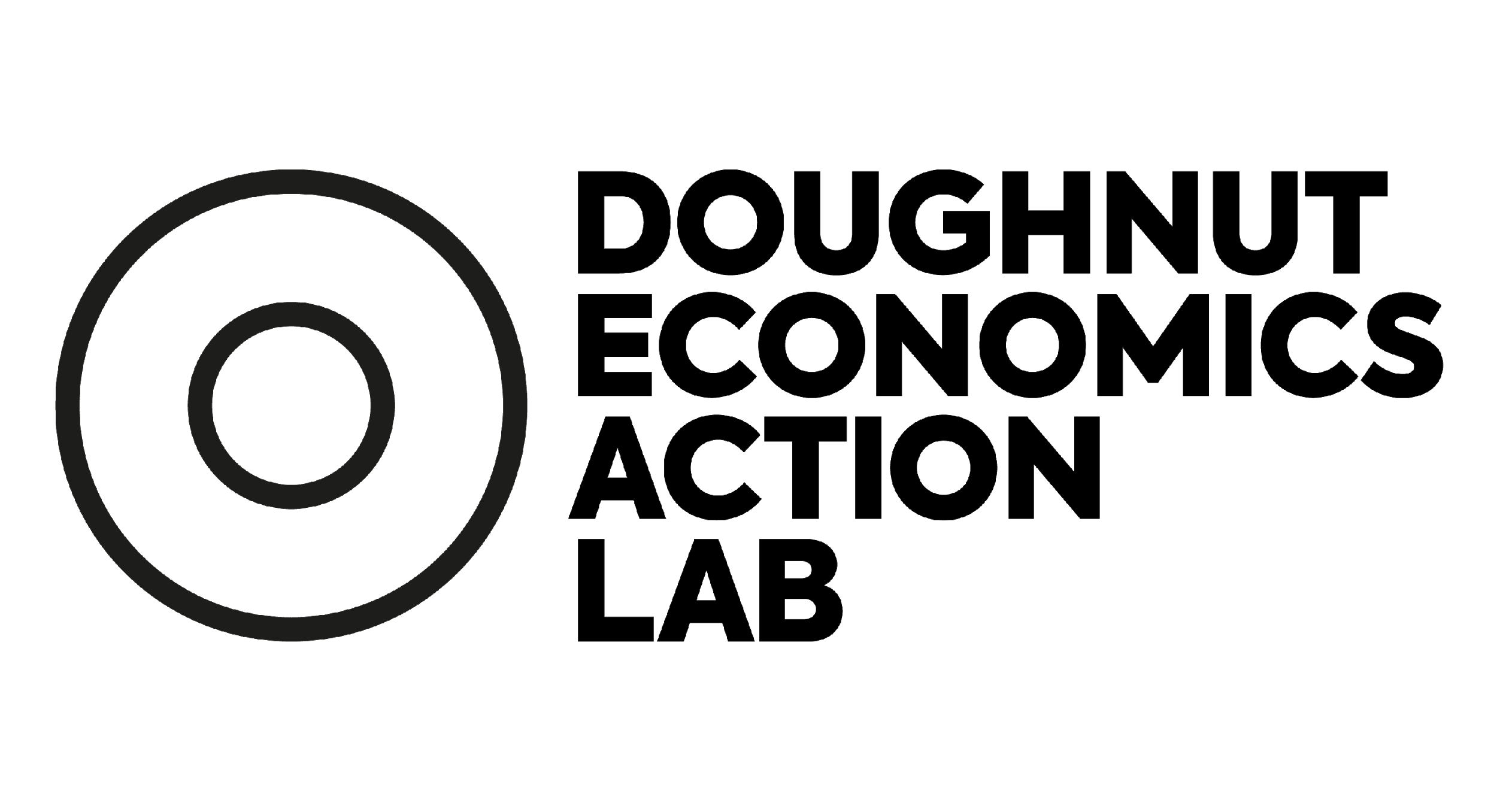 ‹#›
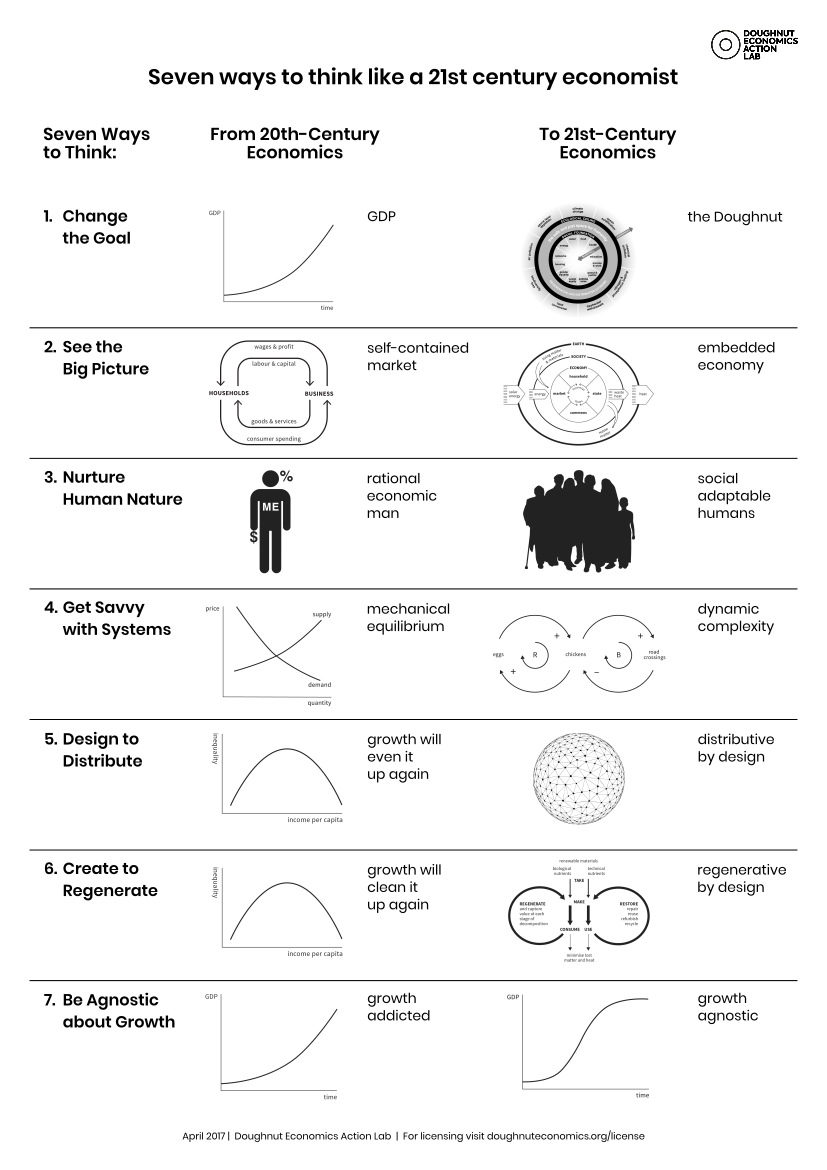 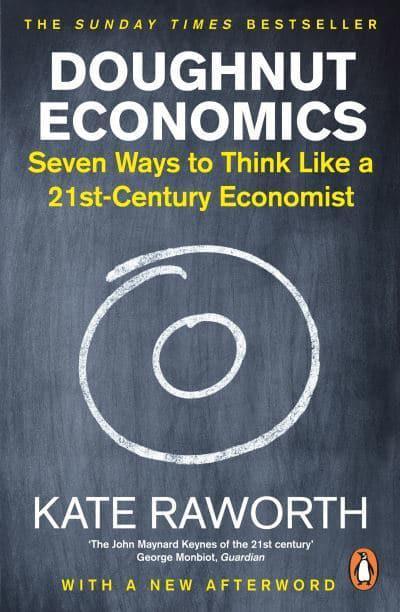 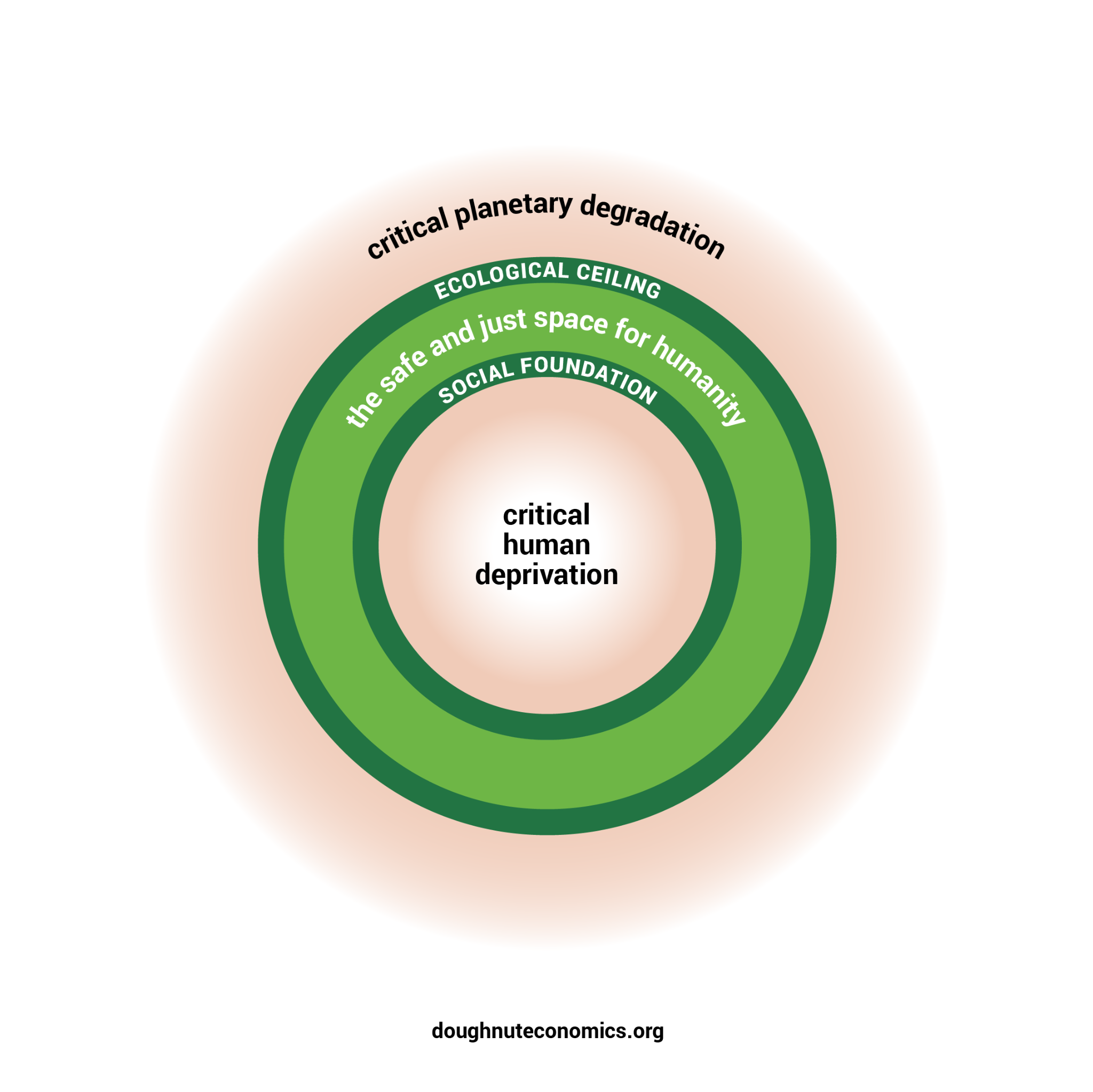 A compass for human prosperity
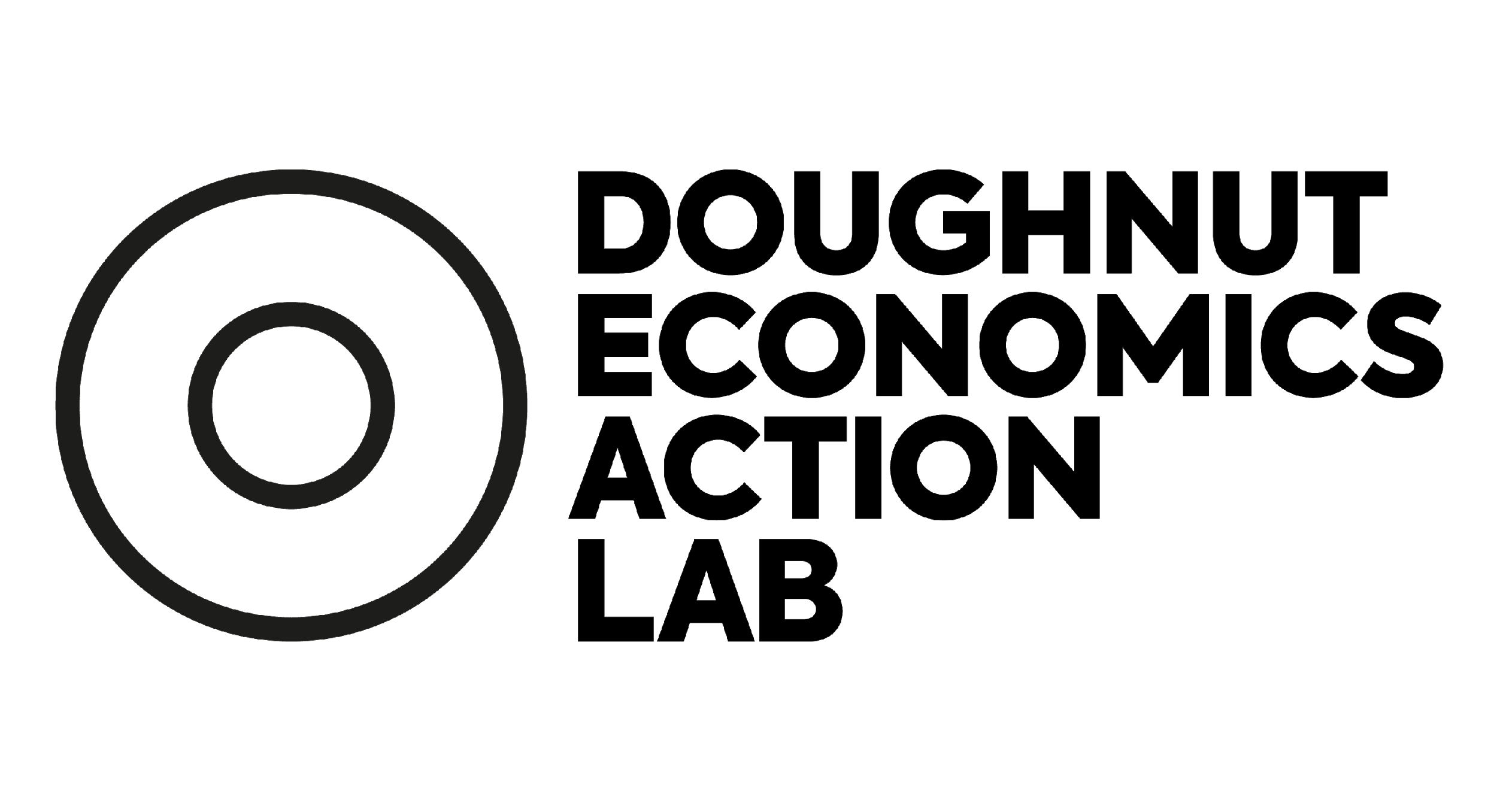 Raworth 2017
‹#›
[Speaker Notes: Compass and map. 
Also simple – focuses not on monetary flows but on nature’s flows, and on fundamental relationships of humanity to the rest of the living world.
Map just as important as doughnut – spend this session getting to know its parts, invite you to add and evolve this diagram…]
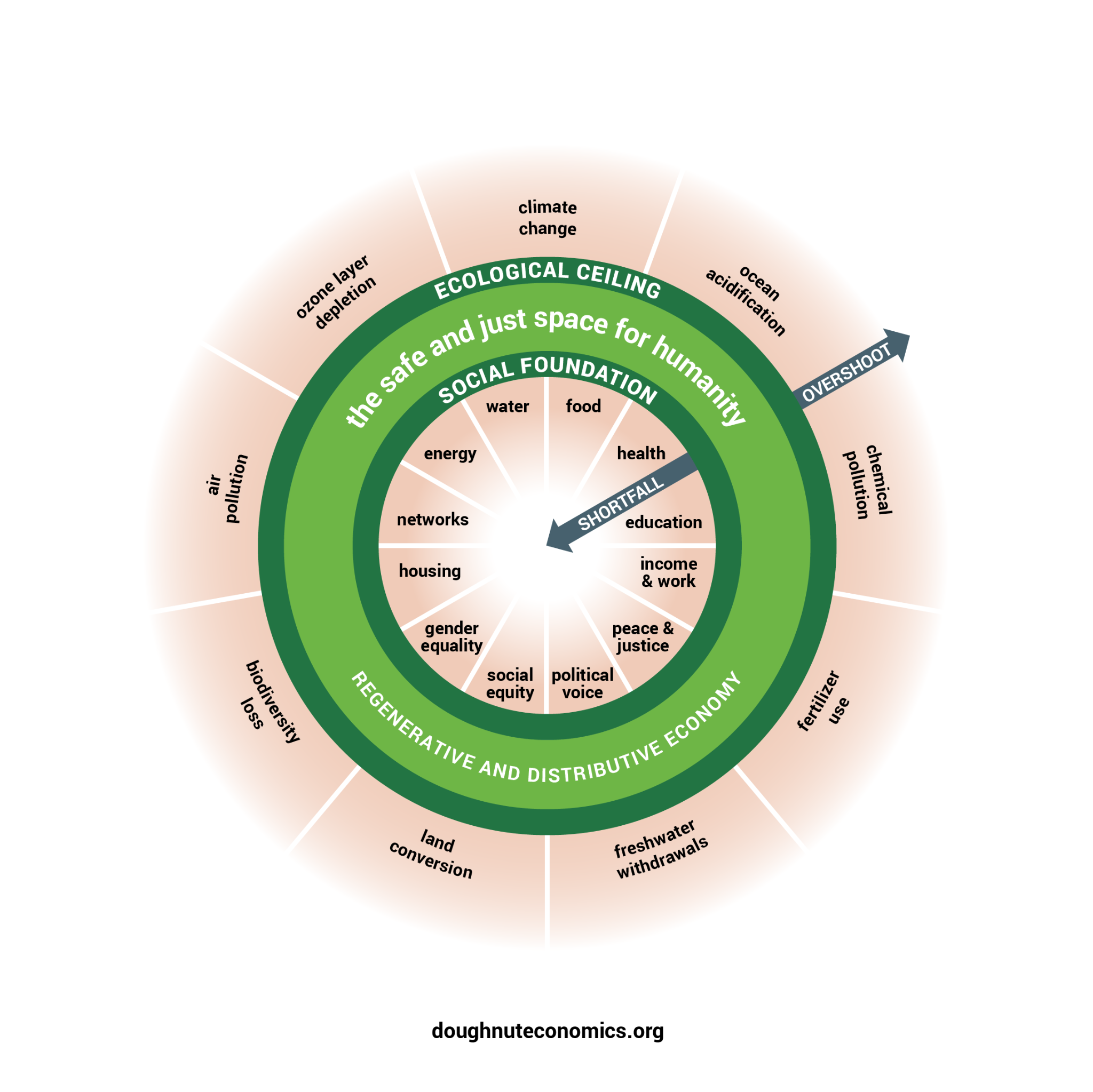 A compass for human prosperity
A compass for human prosperity
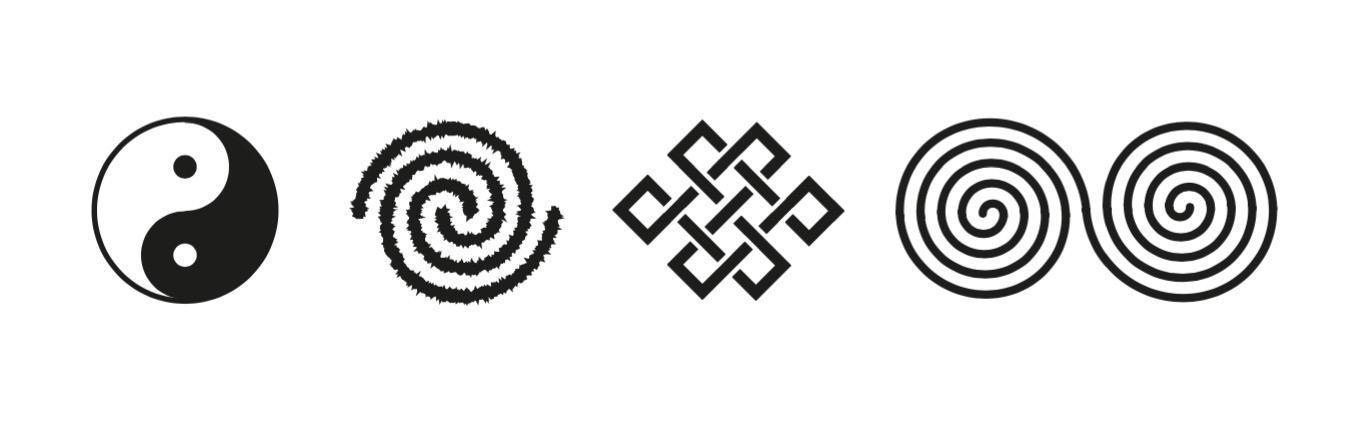 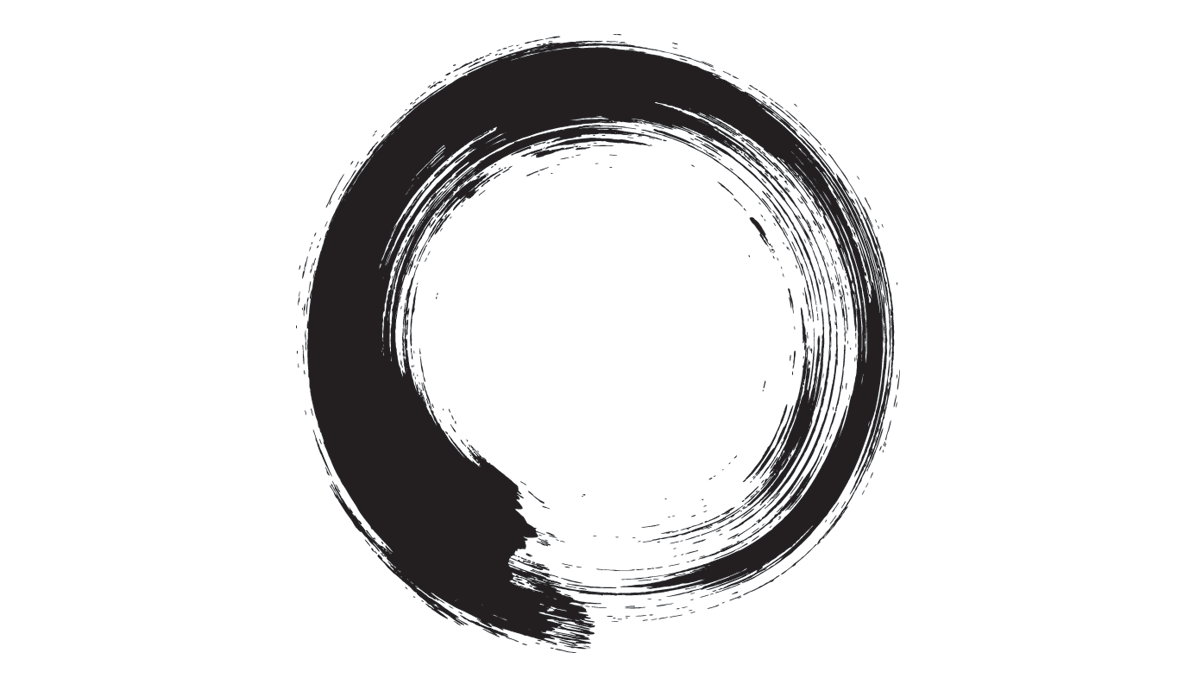 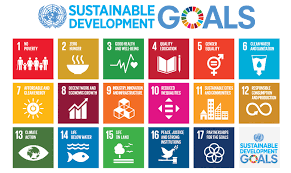 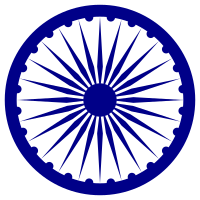 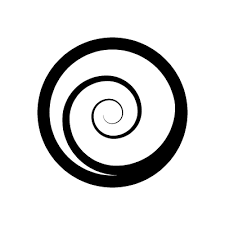 PLANETARY 
BOUNDARIES
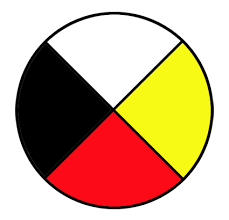 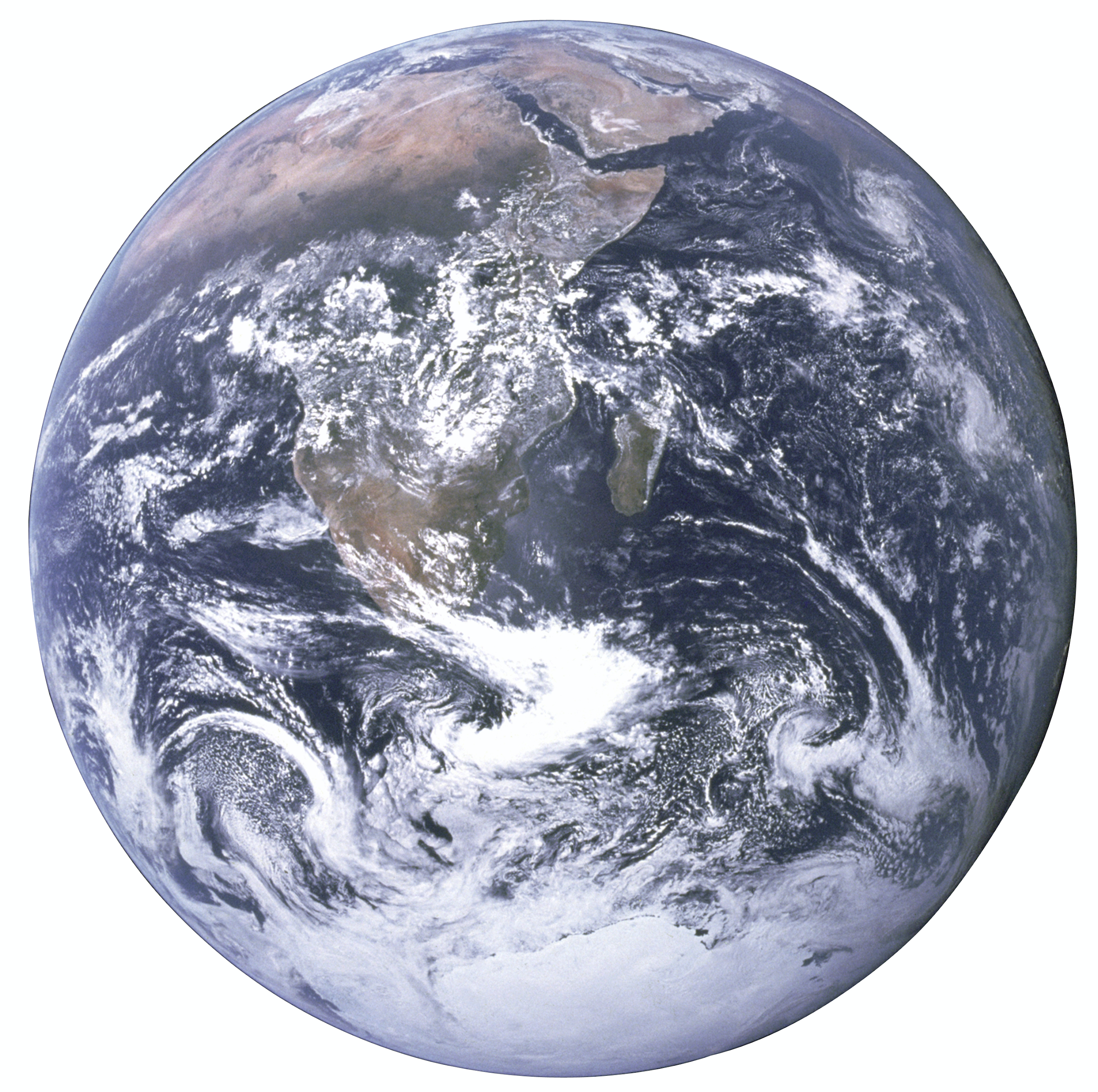 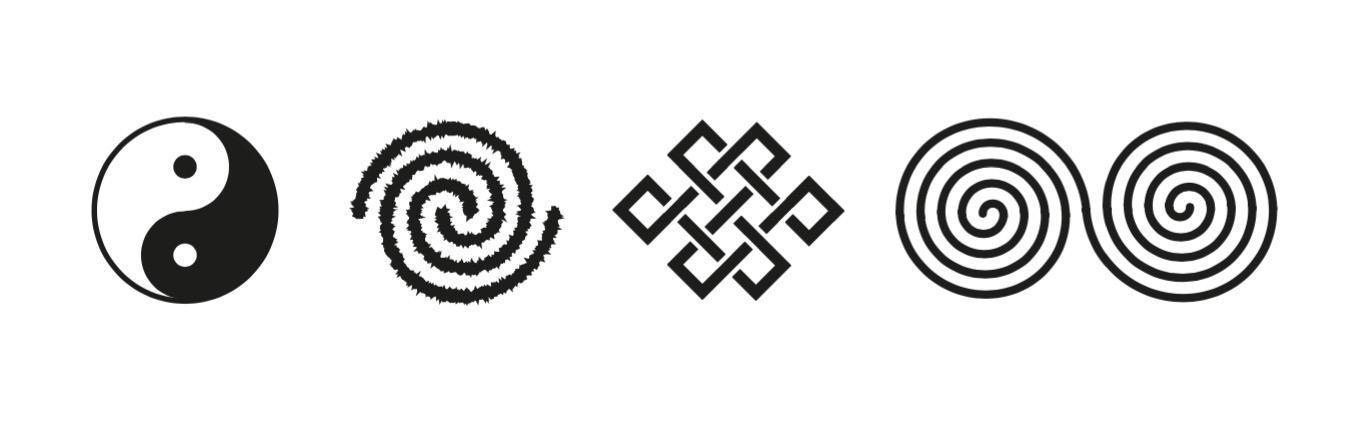 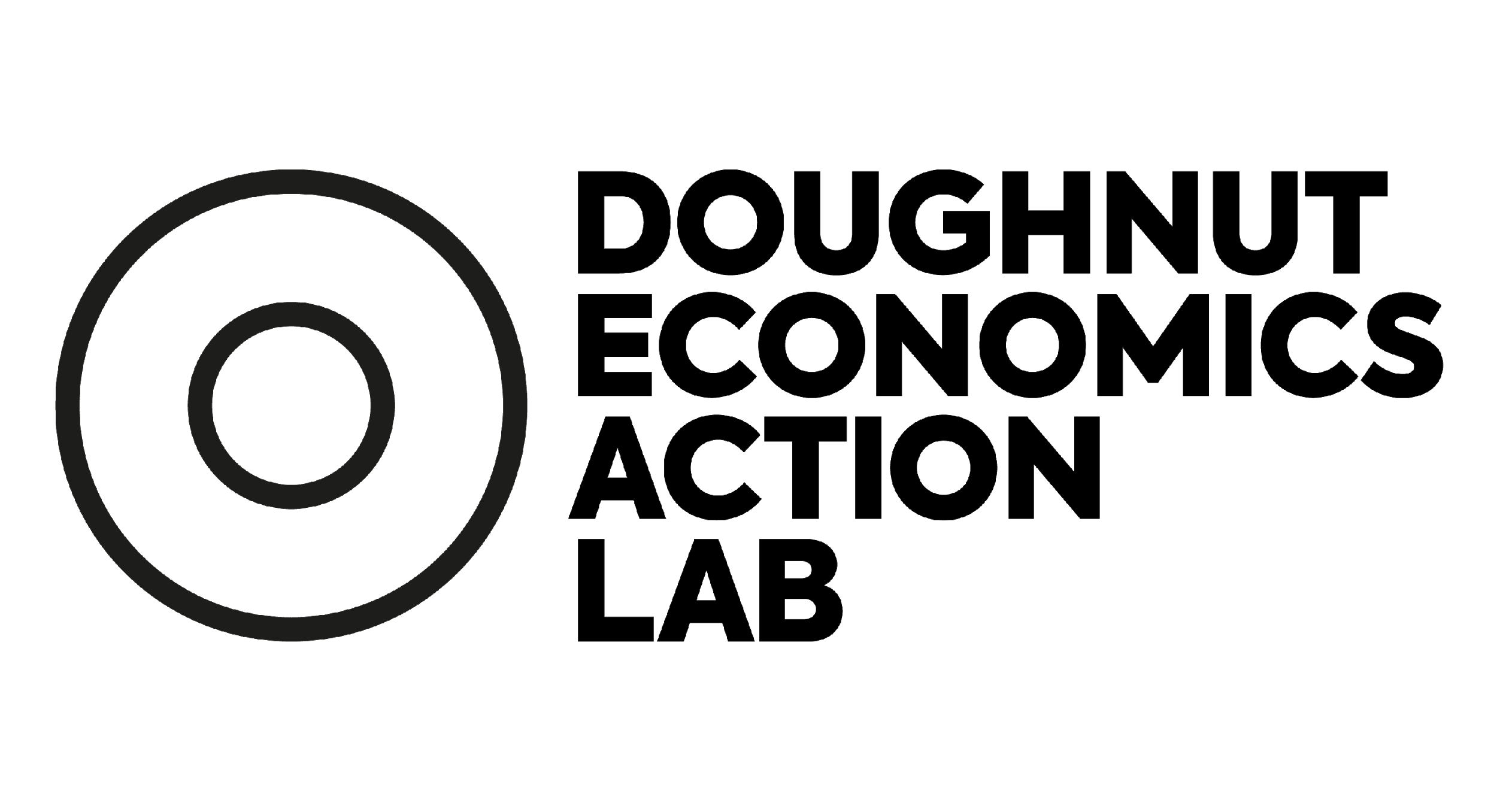 UN 2015, Steffen et al 2015
Raworth 2017
‹#›
[Speaker Notes: Compass and map. 
Also simple – focuses not on monetary flows but on nature’s flows, and on fundamental relationships of humanity to the rest of the living world.
Map just as important as doughnut – spend this session getting to know its parts, invite you to add and evolve this diagram…]
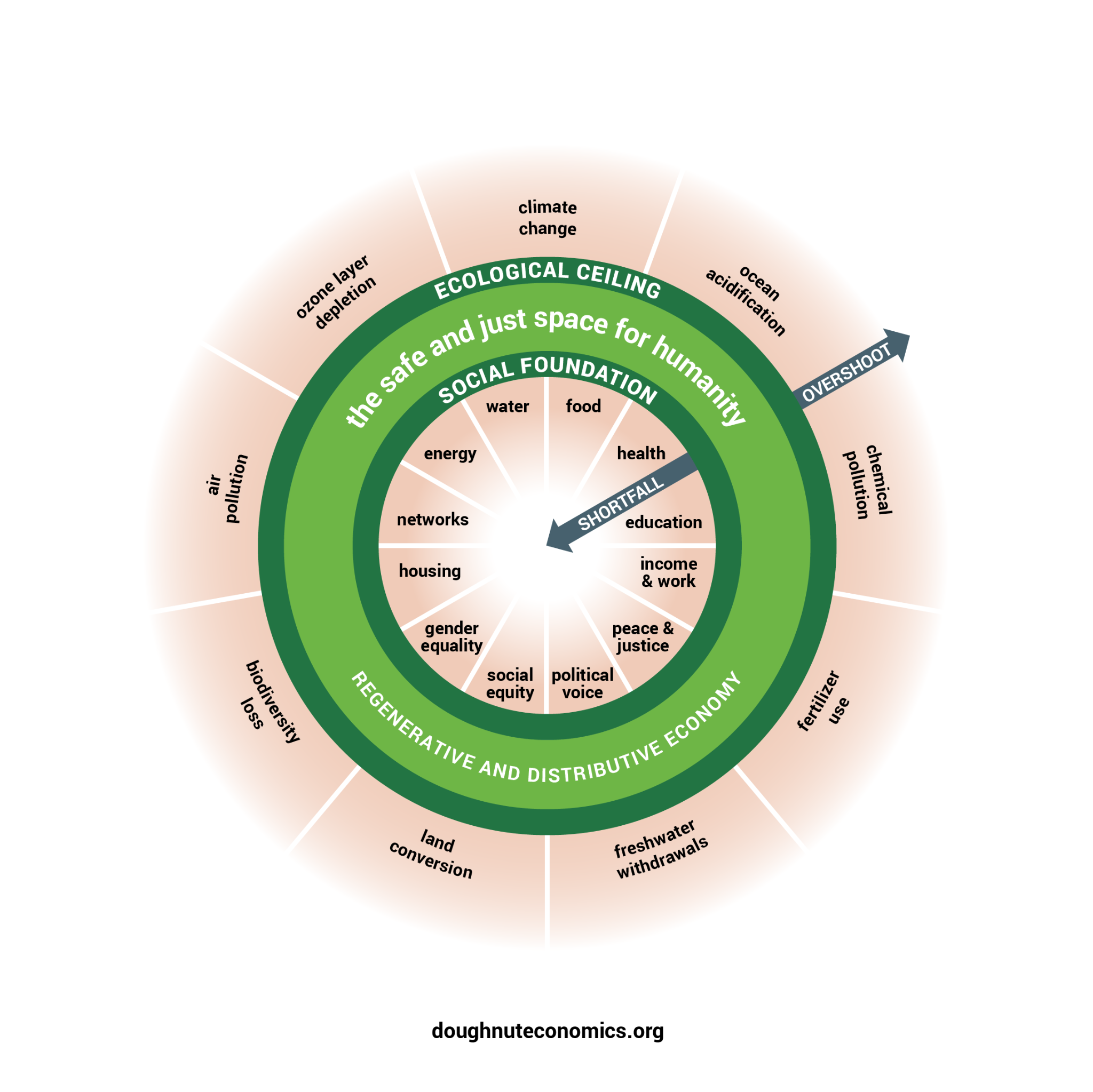 A compass for human prosperity
A compass for human prosperity
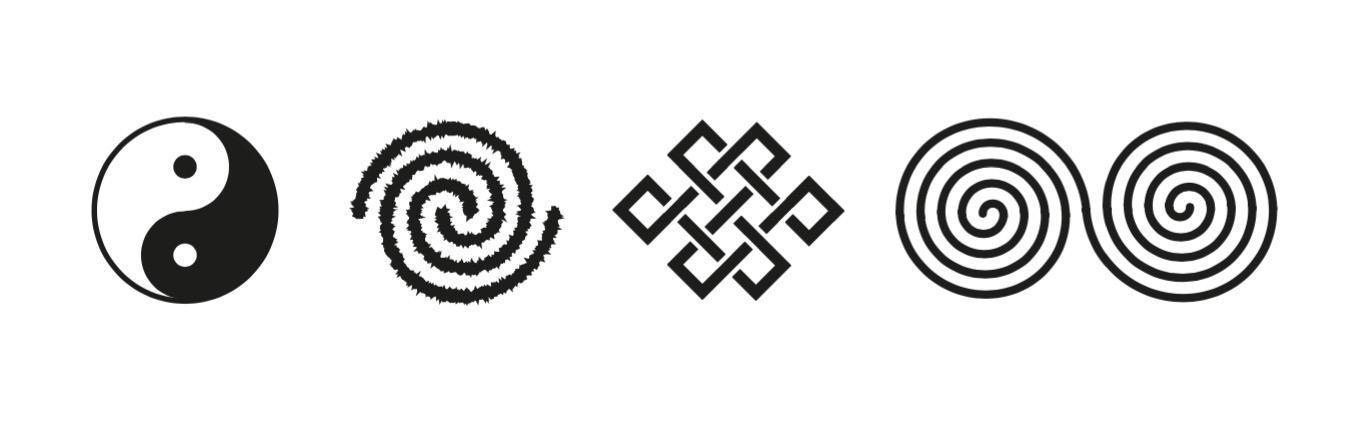 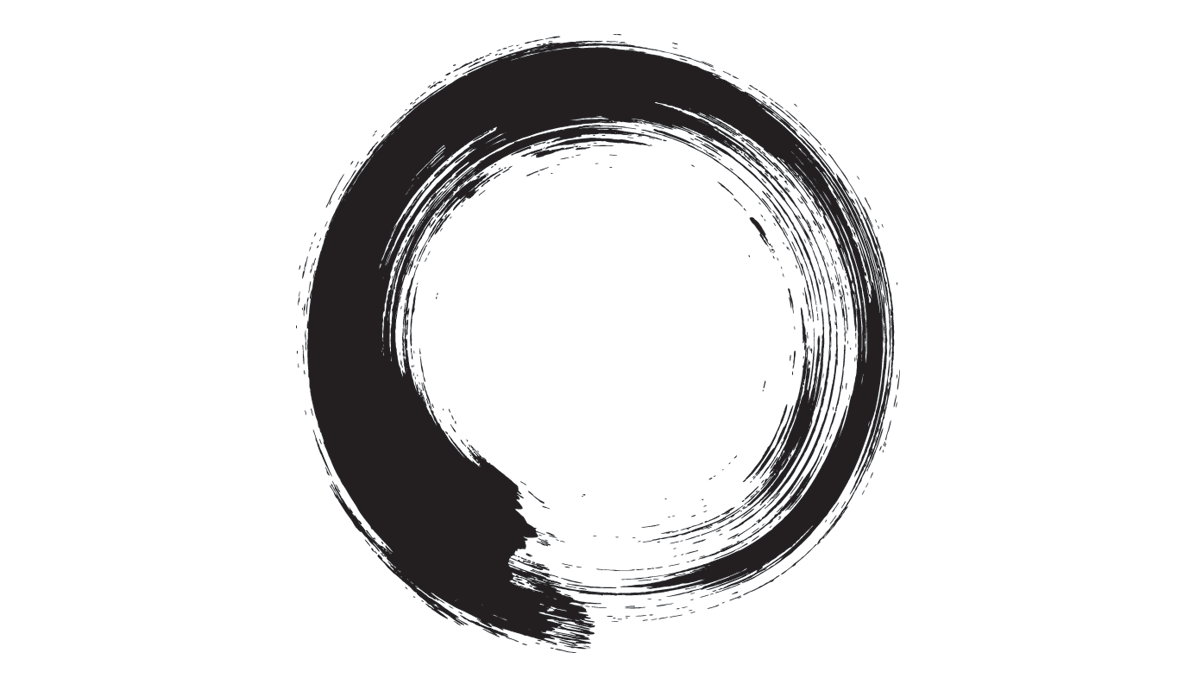 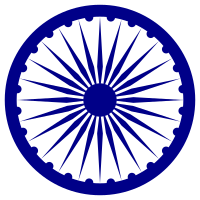 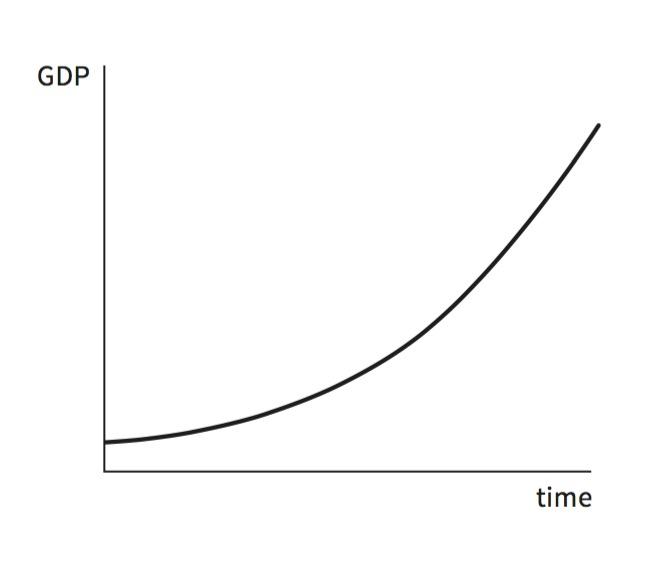 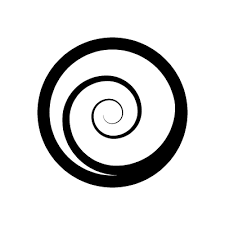 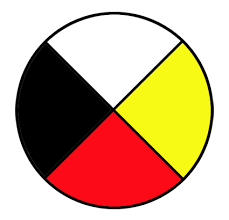 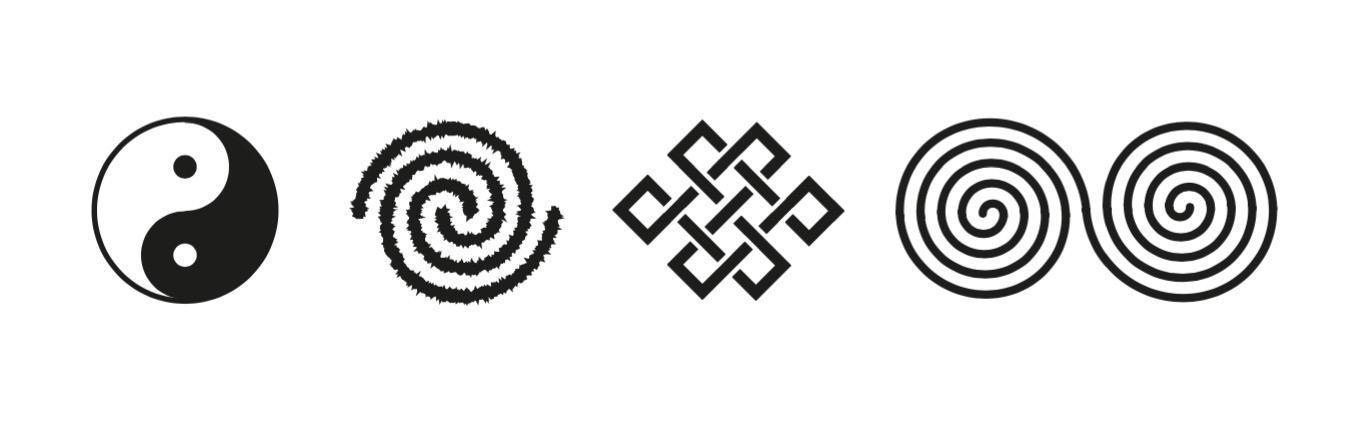 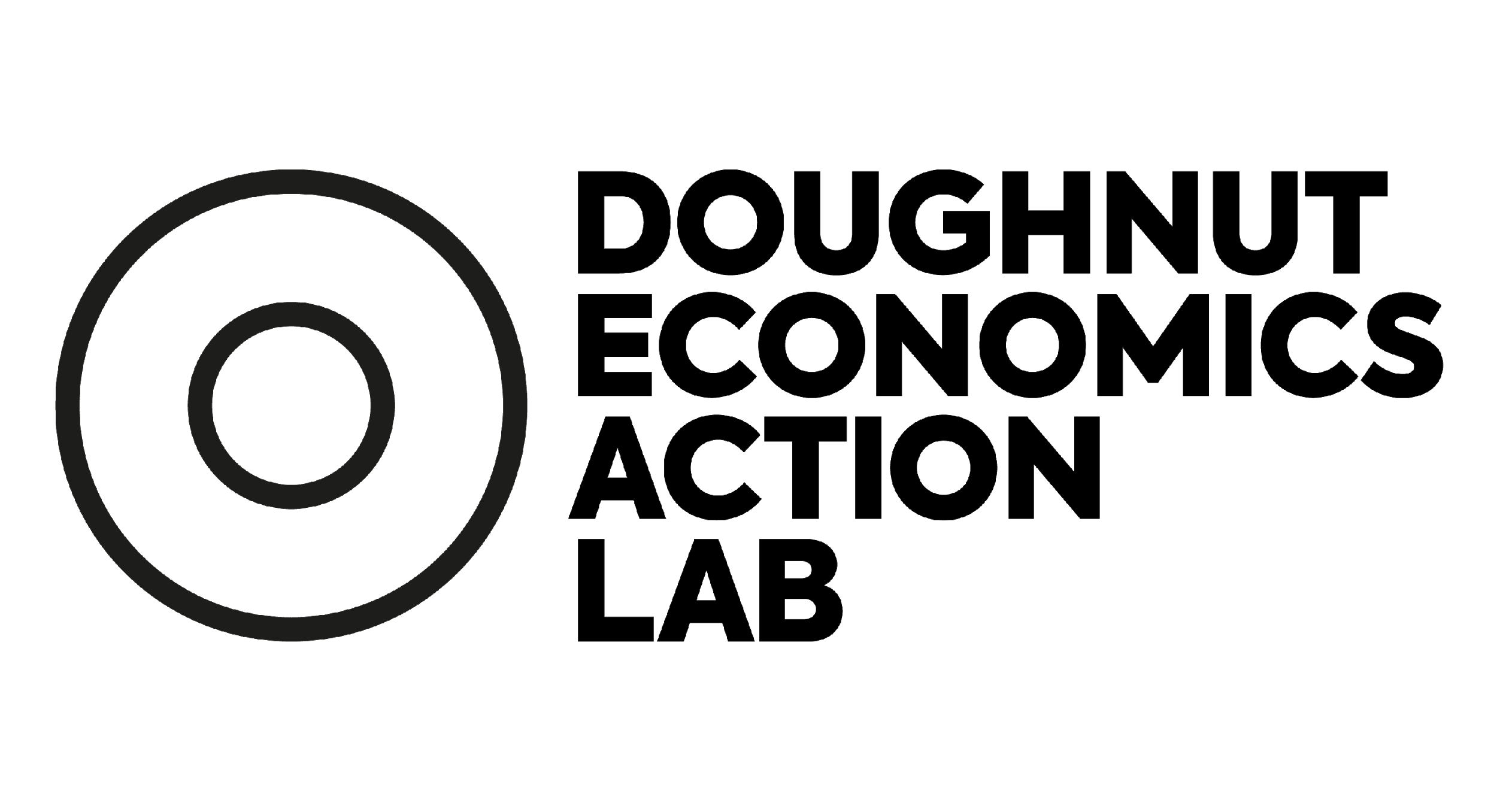 Raworth 2017
‹#›
[Speaker Notes: Compass and map. 
Also simple – focuses not on monetary flows but on nature’s flows, and on fundamental relationships of humanity to the rest of the living world.
Map just as important as doughnut – spend this session getting to know its parts, invite you to add and evolve this diagram…]
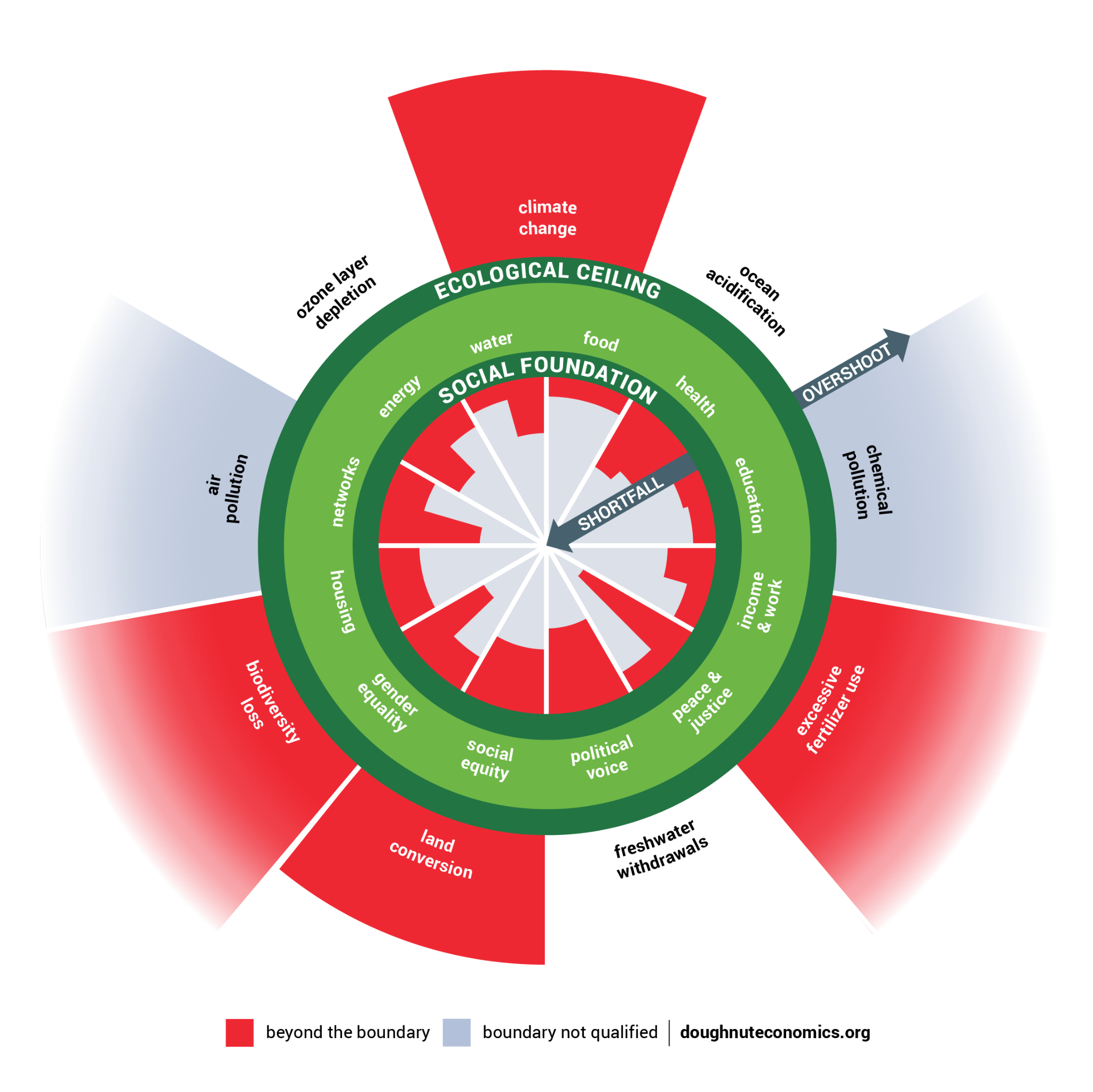 A world dangerously out of balance
Beyond the boundary
Boundary not quantified
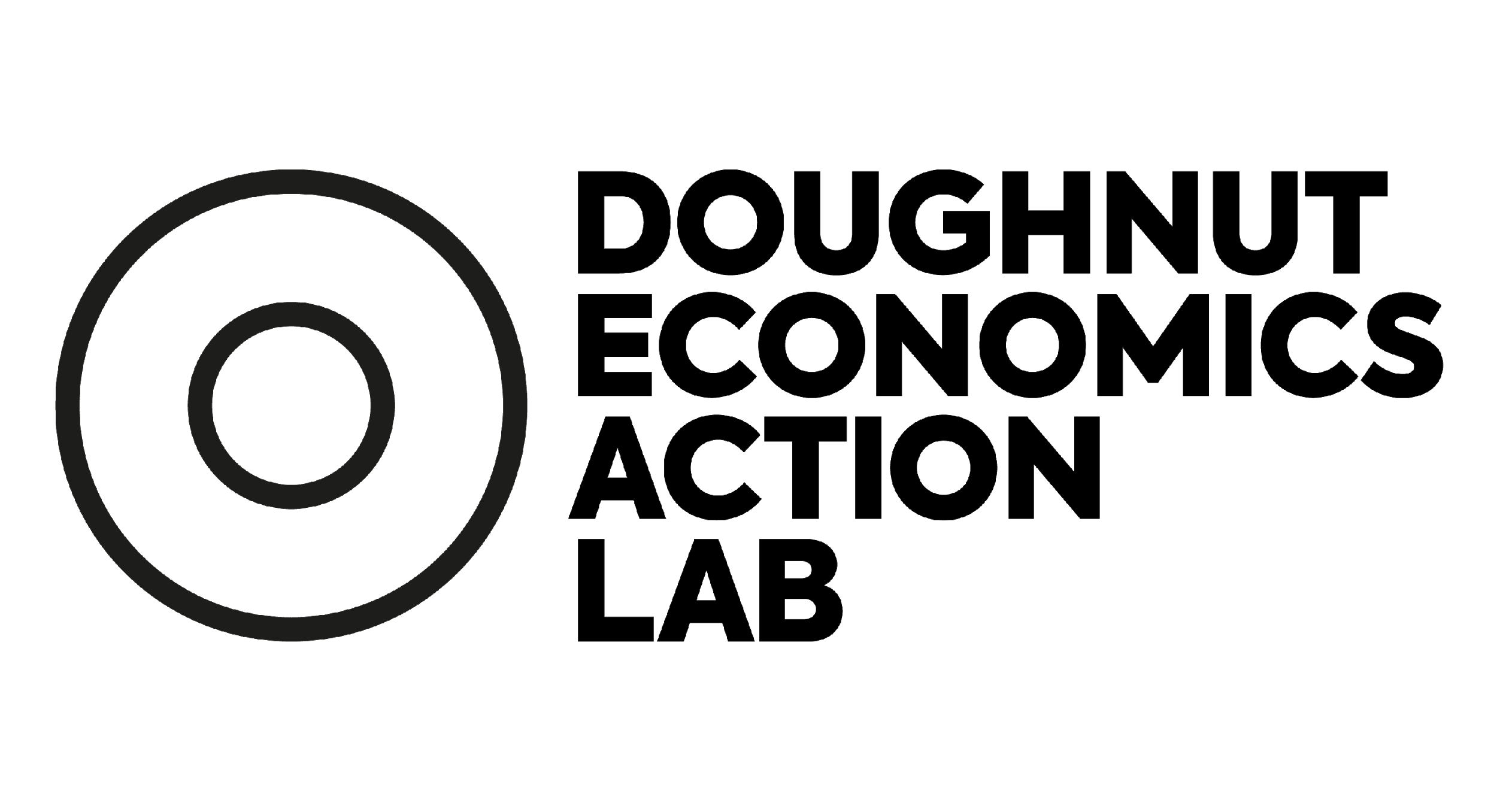 Raworth 2017, Steffen et al (2015)
‹#›
[Speaker Notes: Compass and map. 
Also simple – focuses not on monetary flows but on nature’s flows, and on fundamental relationships of humanity to the rest of the living world.
Map just as important as doughnut – spend this session getting to know its parts, invite you to add and evolve this diagram…]
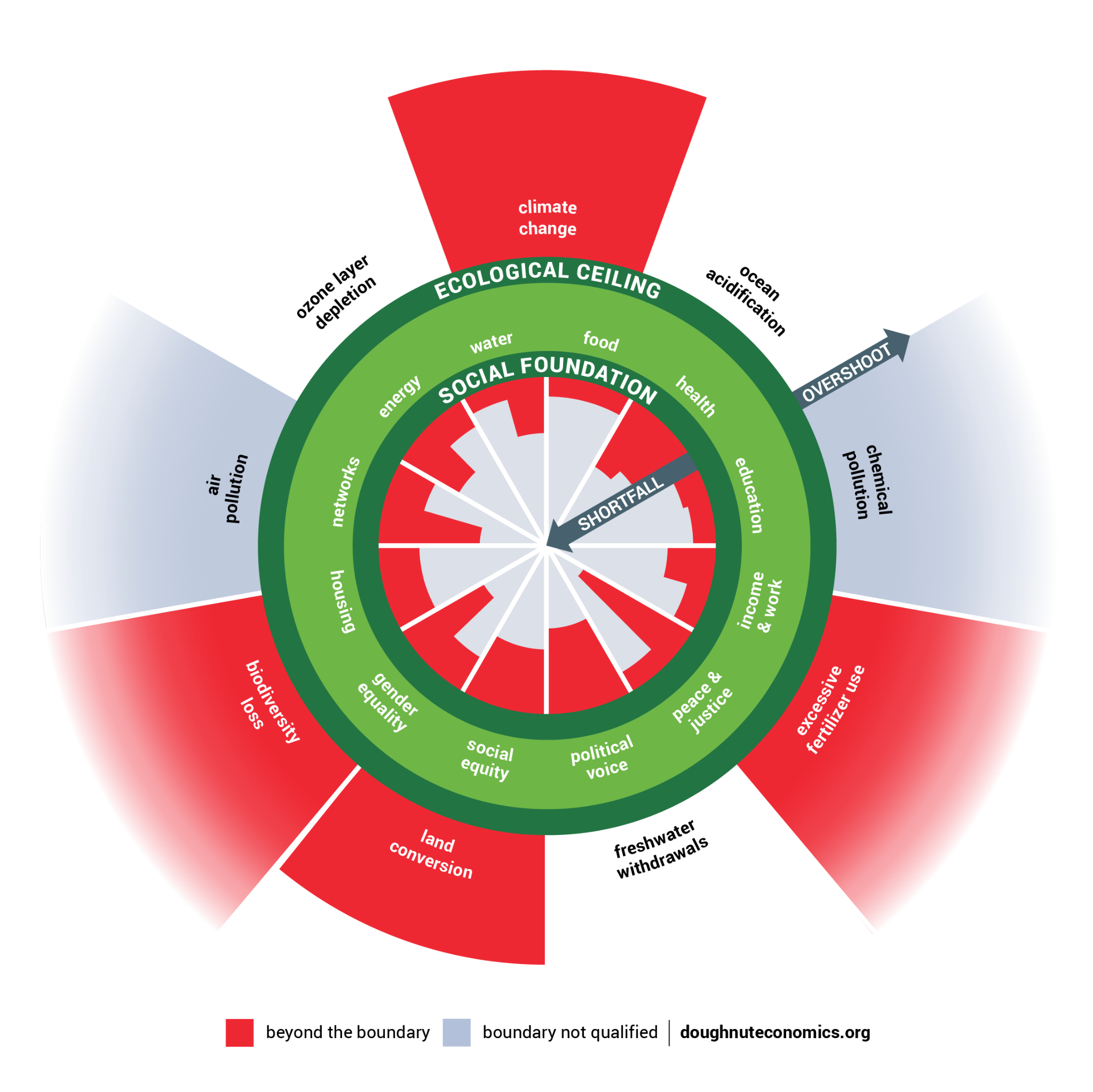 A world dangerously out of balance
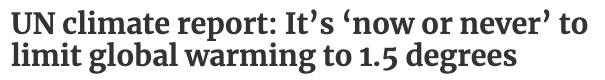 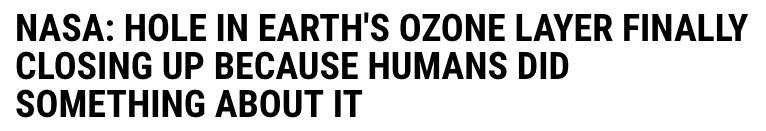 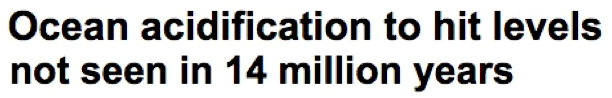 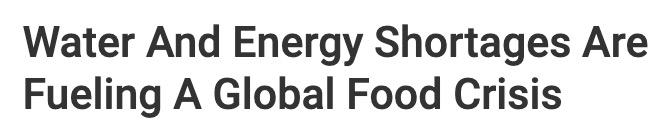 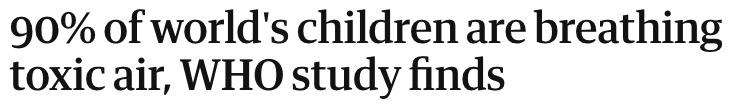 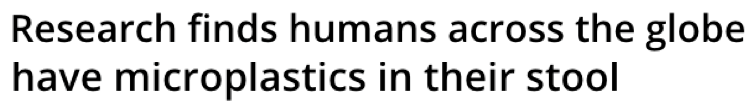 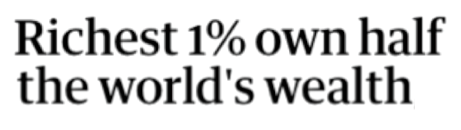 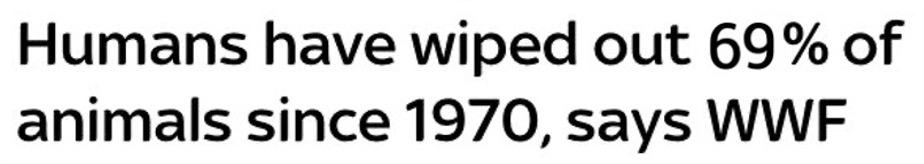 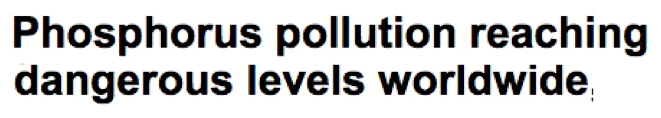 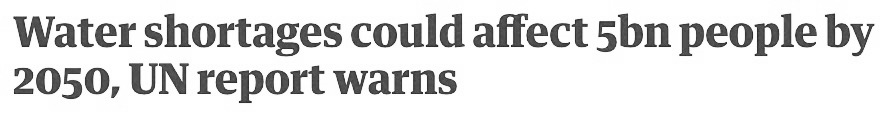 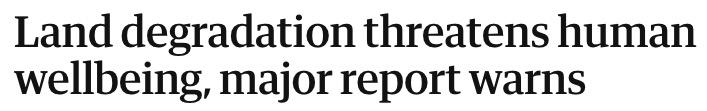 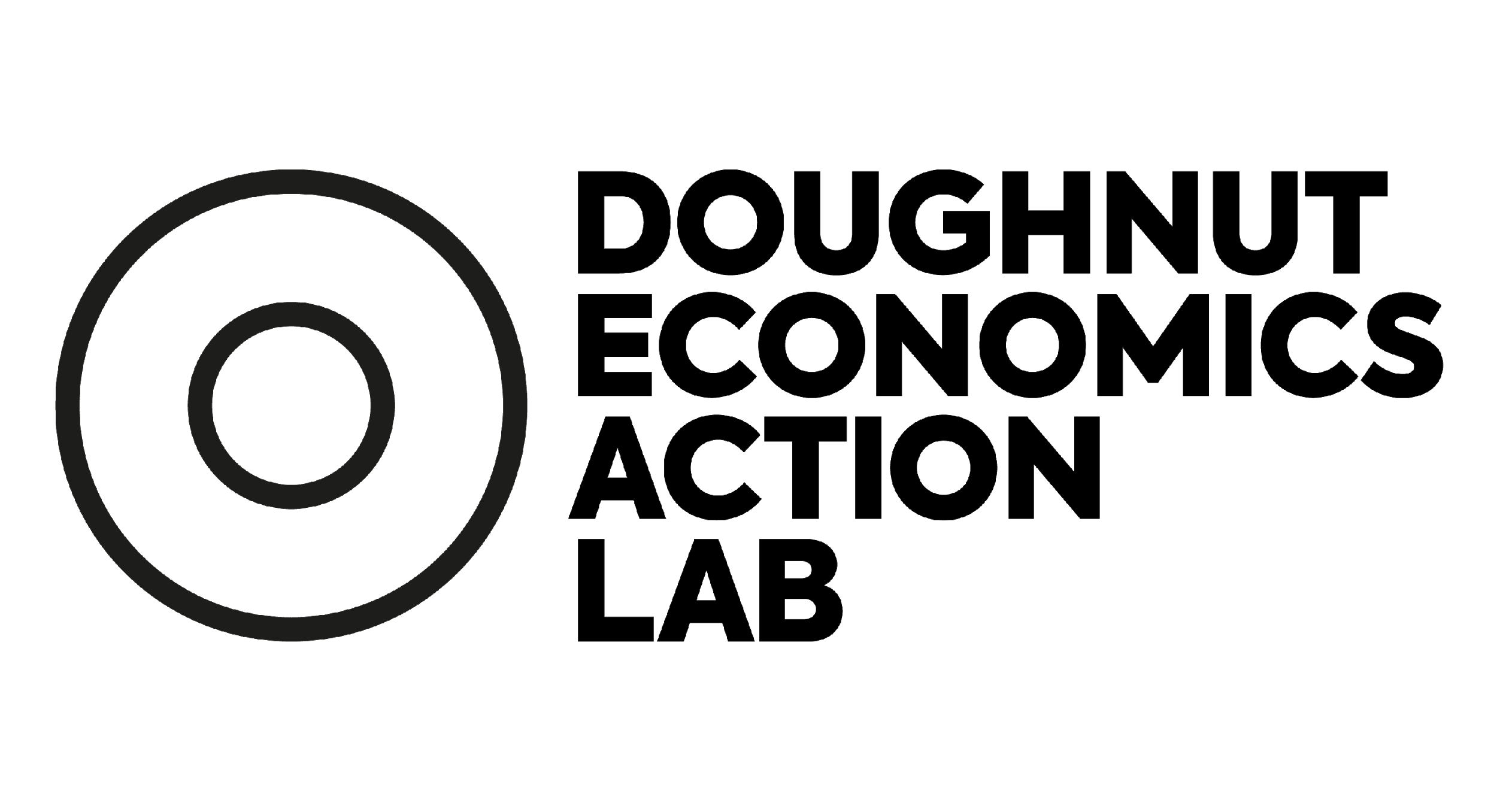 Raworth 2017
‹#›
[Speaker Notes: Compass and map. 
Also simple – focuses not on monetary flows but on nature’s flows, and on fundamental relationships of humanity to the rest of the living world.
Map just as important as doughnut – spend this session getting to know its parts, invite you to add and evolve this diagram…]
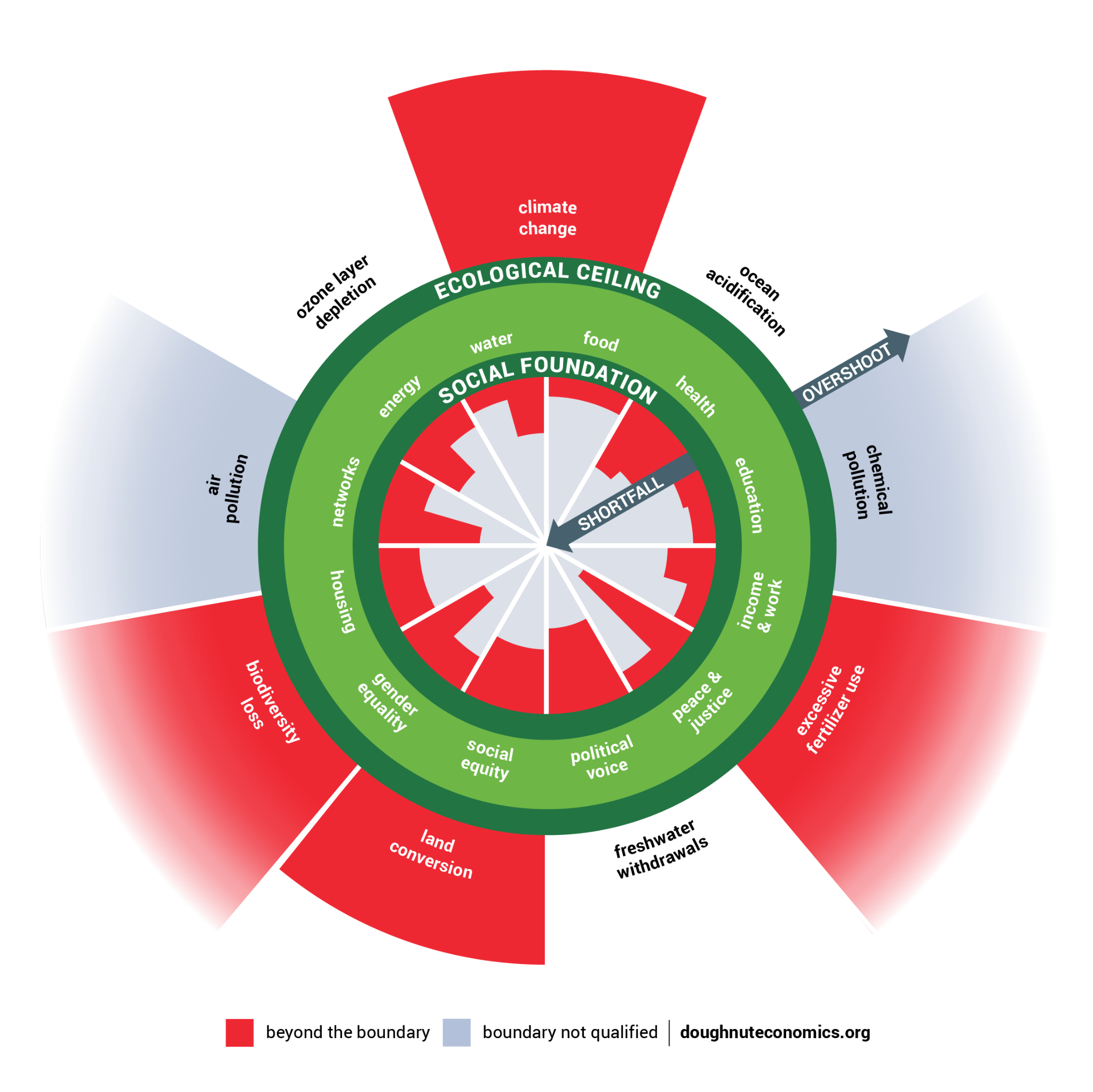 A world dangerously out of balance
Beyond the boundary
Boundary not quantified
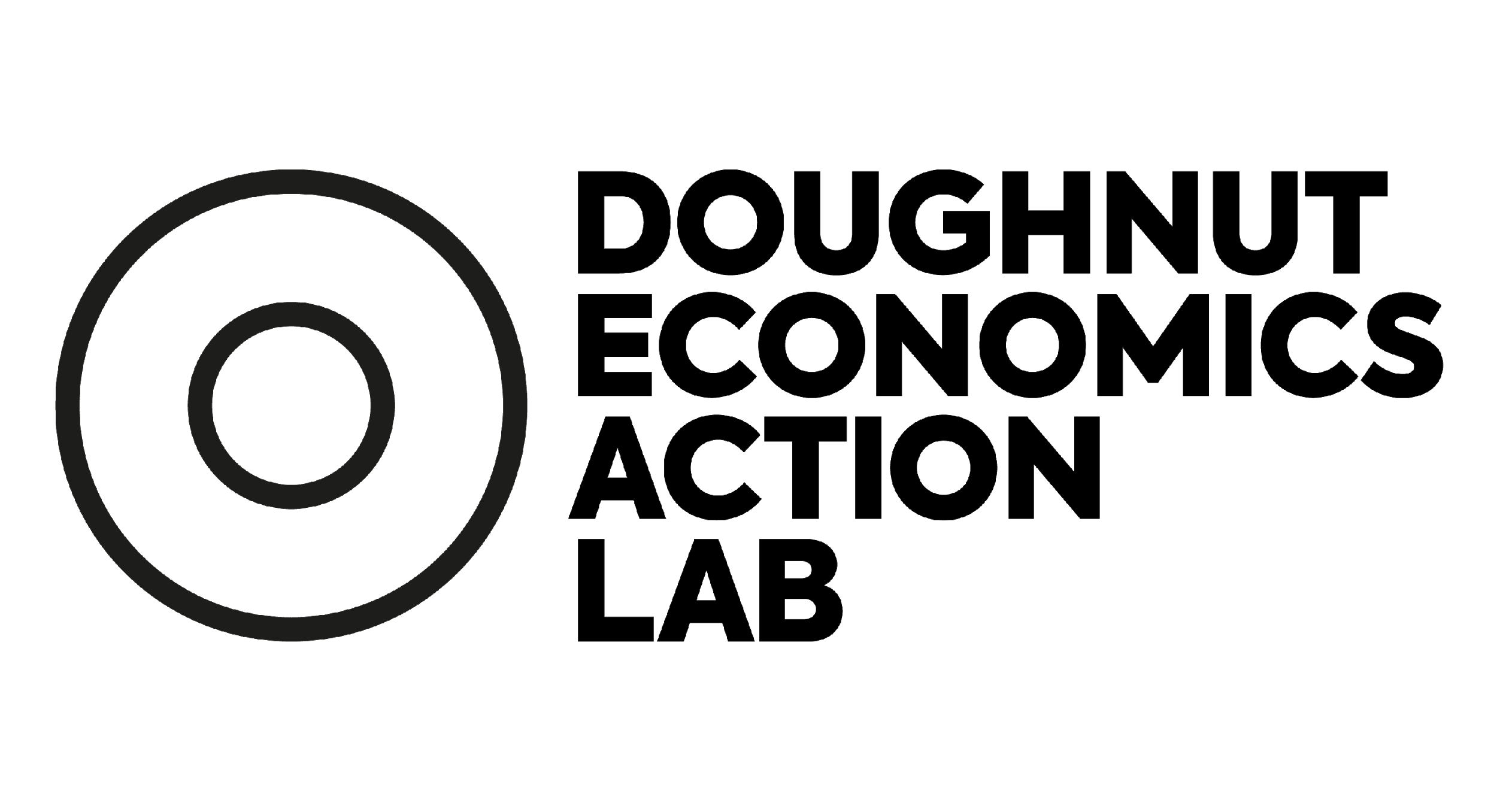 Raworth 2017, Steffen et al (2015)
‹#›
[Speaker Notes: Compass and map. 
Also simple – focuses not on monetary flows but on nature’s flows, and on fundamental relationships of humanity to the rest of the living world.
Map just as important as doughnut – spend this session getting to know its parts, invite you to add and evolve this diagram…]
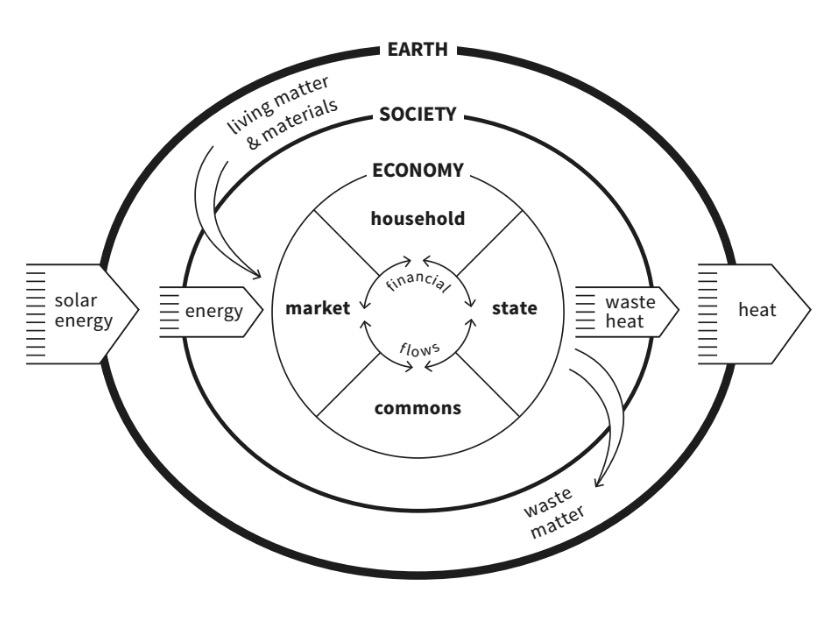 The Embedded Economy
stable 
climate
thriving
biodiversity
social
political
ozone 
protection
fertile 
soils
healthy oceans
cultural
legal
nutrient
cycle
freshwater
cycle
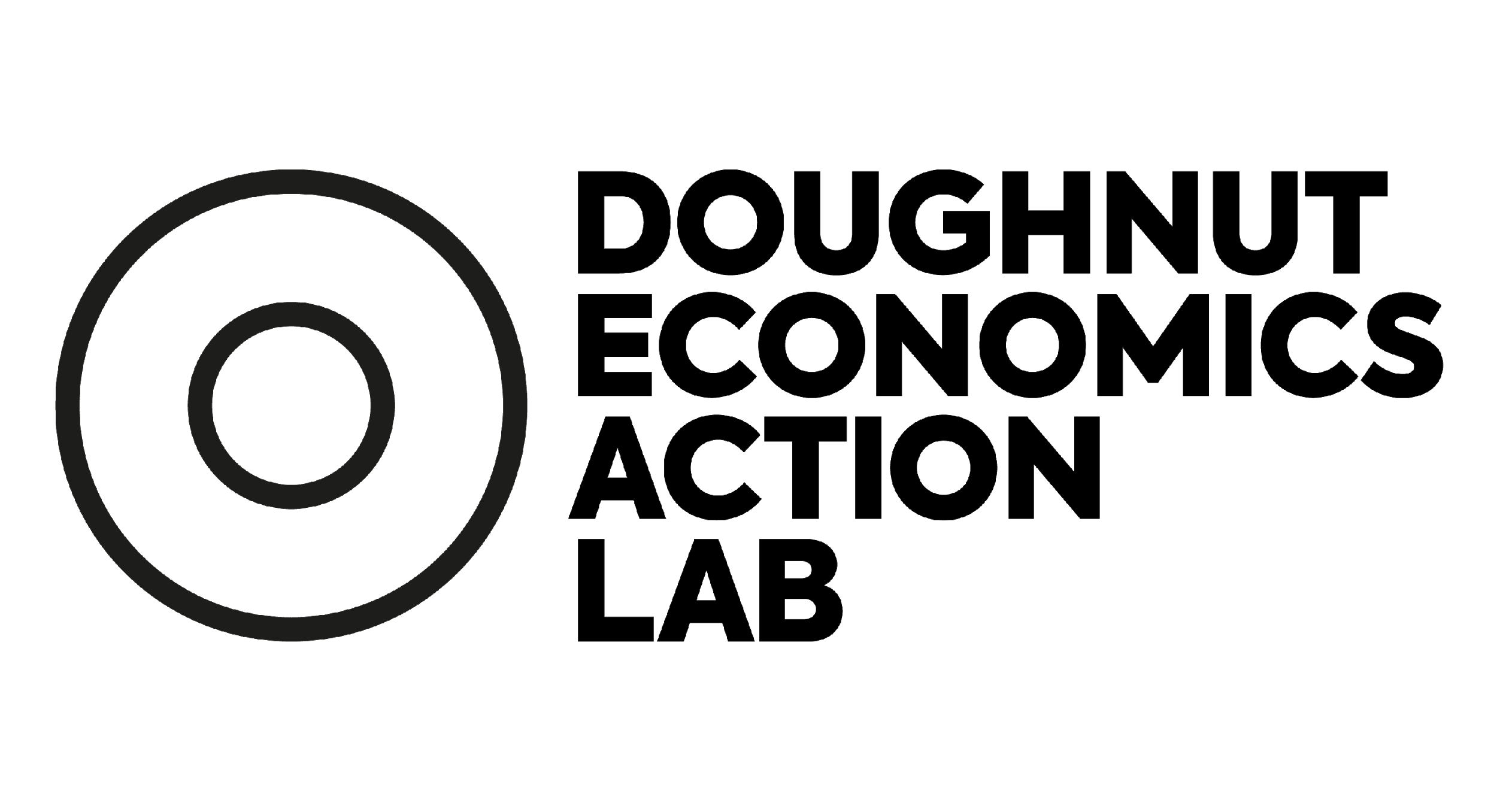 Raworth 2017
parent
child
partner 
relative
kin-less
We have many economic roles and relations
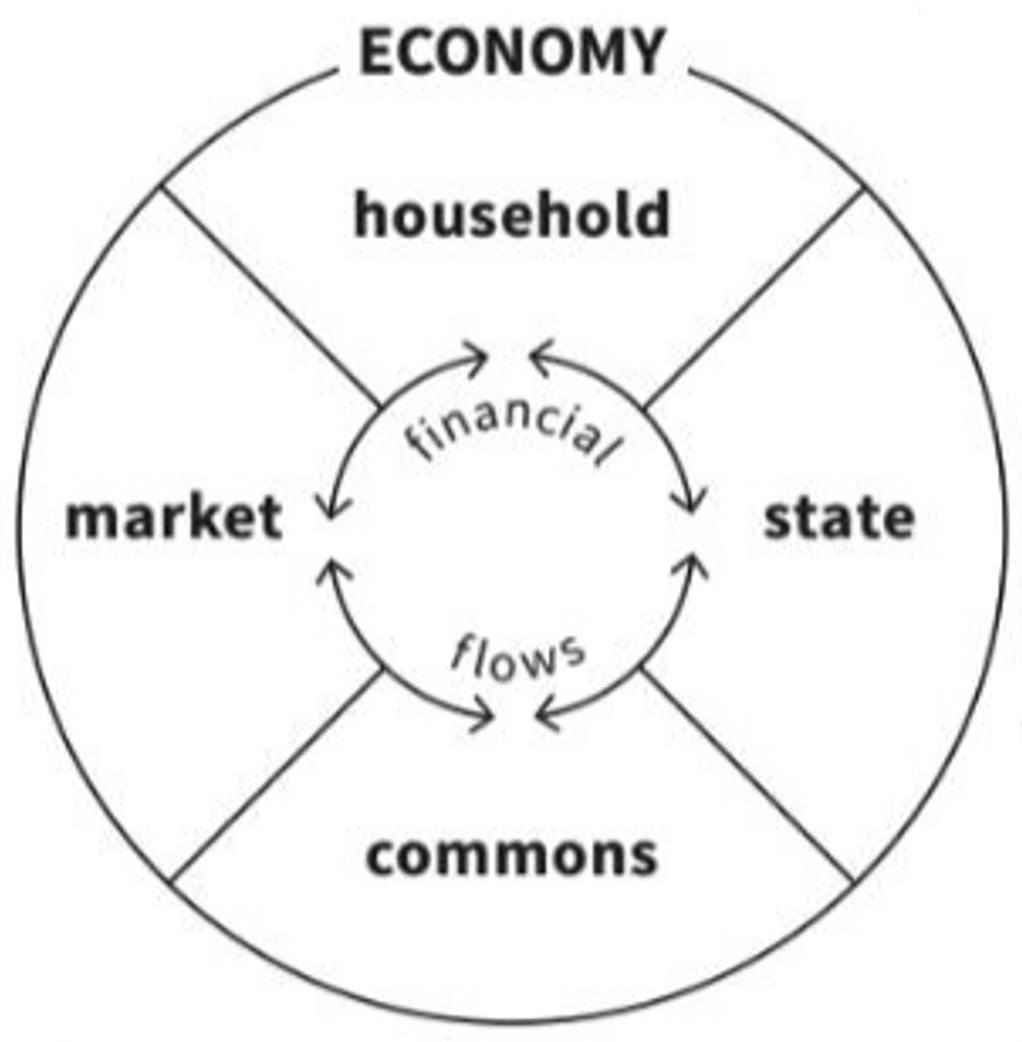 resident
public servant
voter
protester
stateless
consumer
producer
labourer
capital-owner
destitute
creditor
debtor
investor
speculator
financially excluded
commoner
steward
co-creator
volunteer
excluded
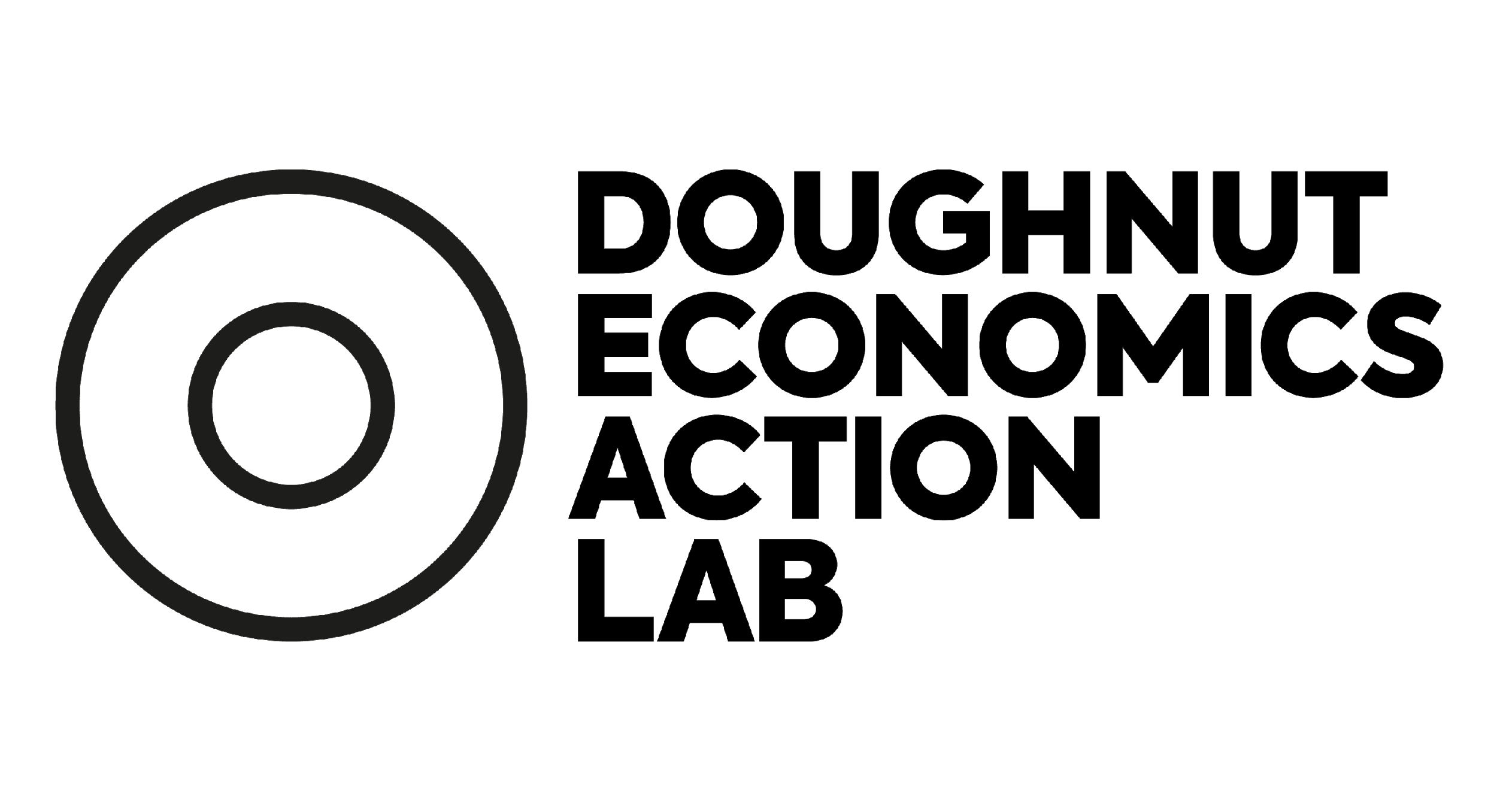 Raworth 2017
Nurture Human Nature
Rational economic man
Social adaptable humans
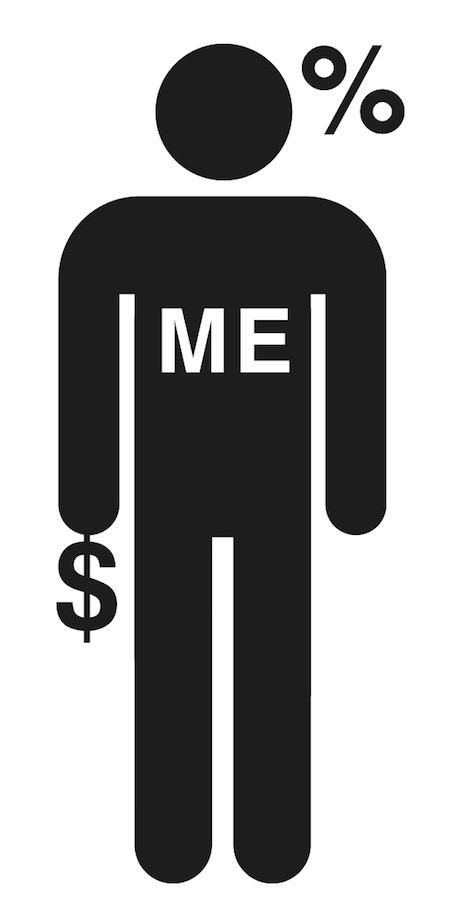 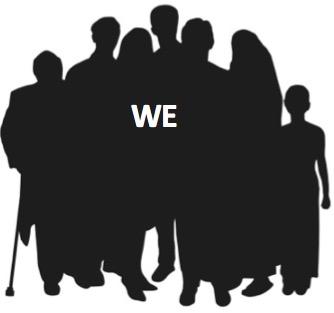 How can humanity get into the Doughnut?
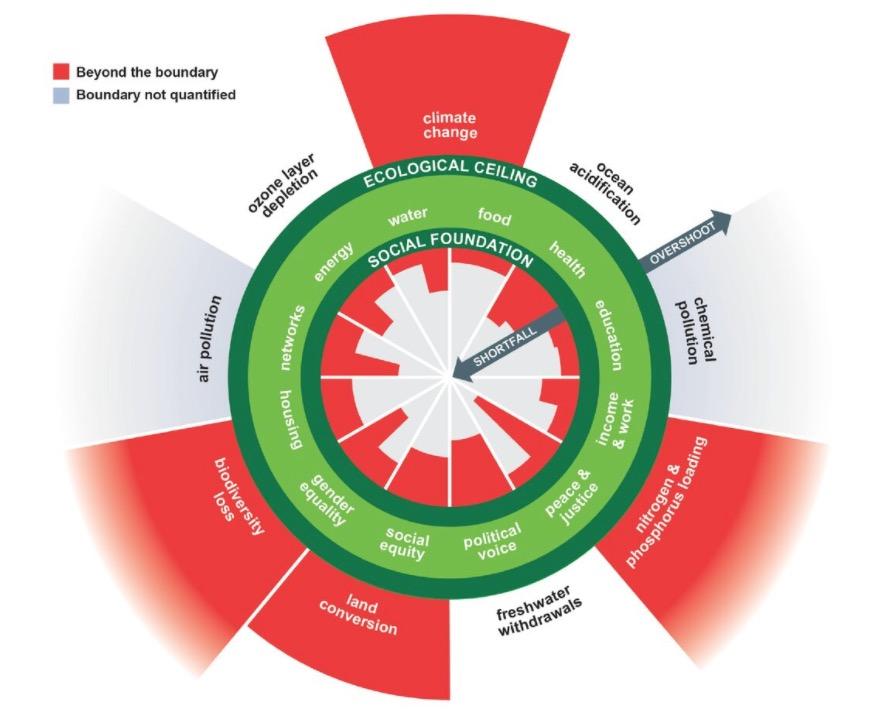 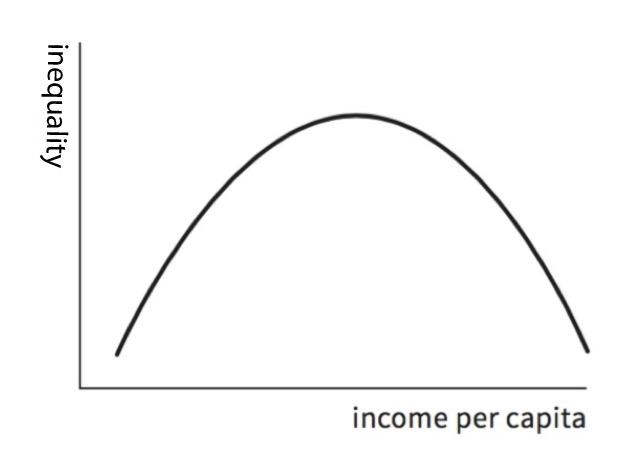 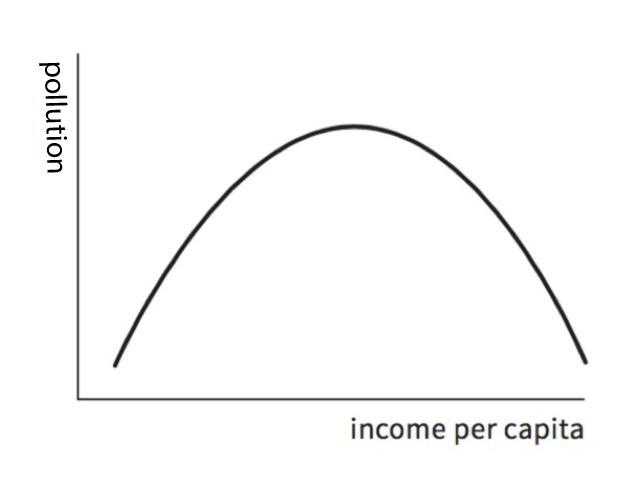 Growth won’t simply
‘even things up again’
Growth won’t simply
‘clean things up again’
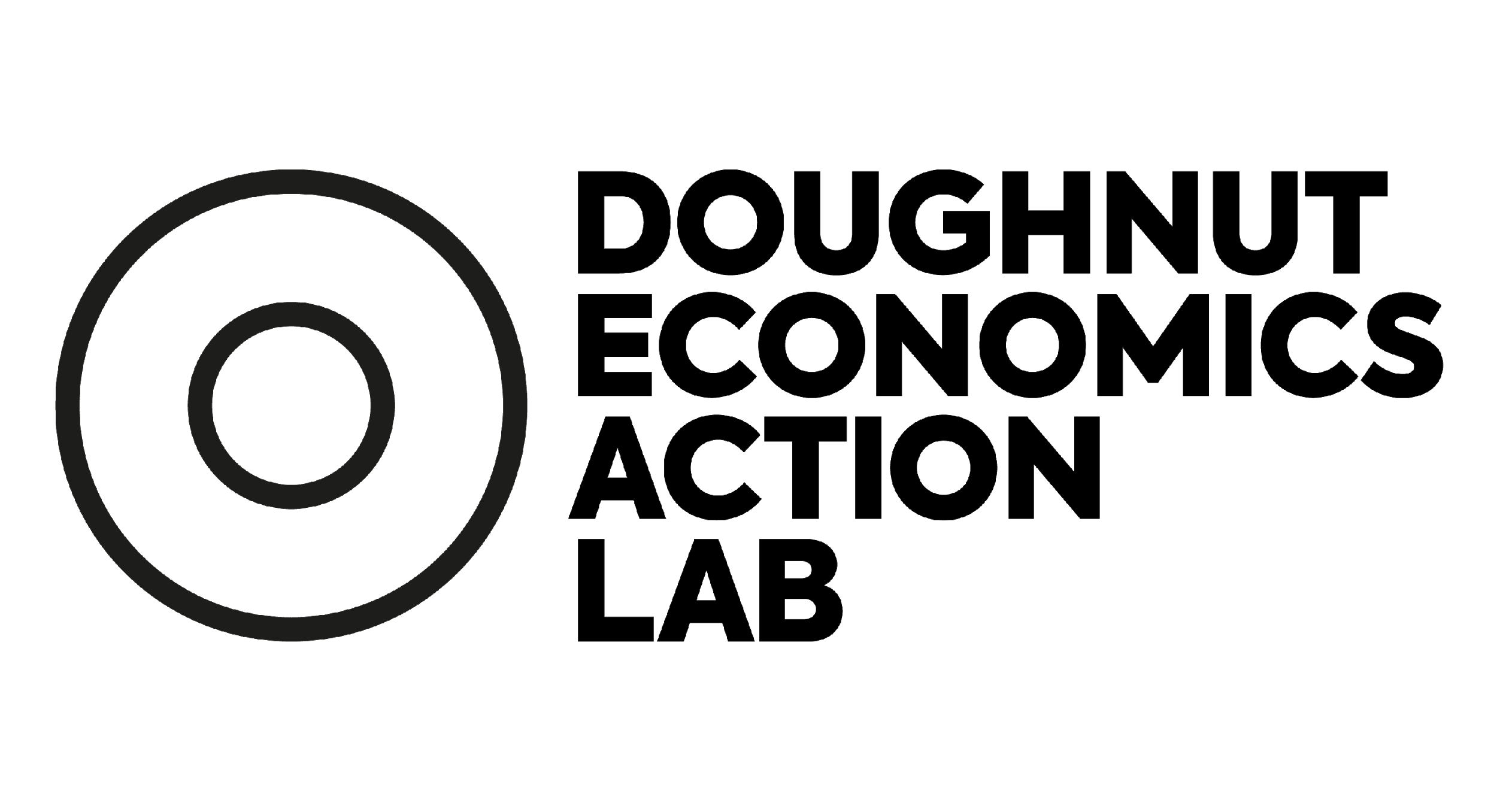 How can humanity get into the Doughnut?
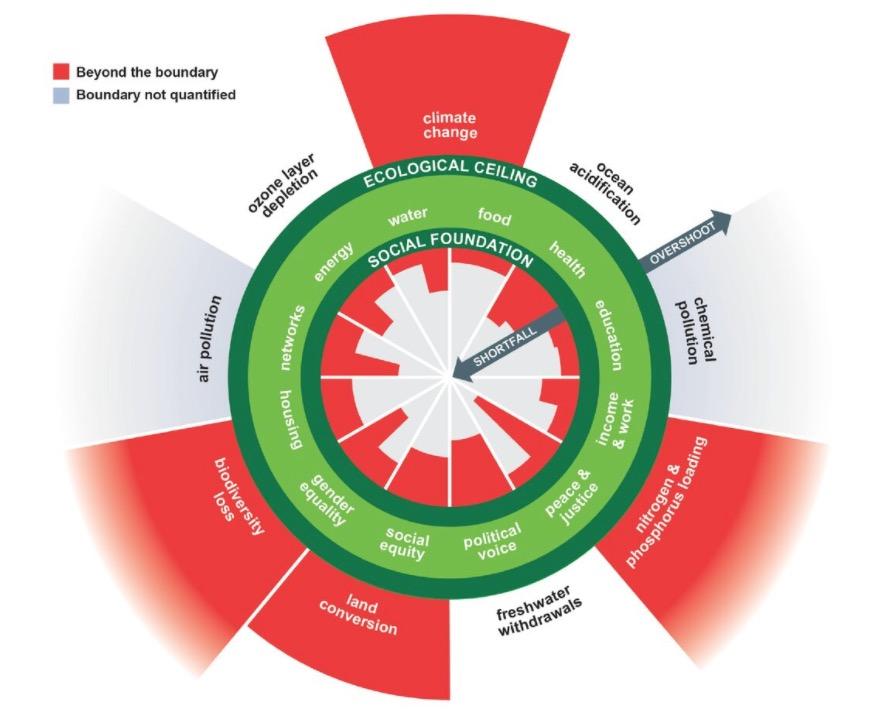 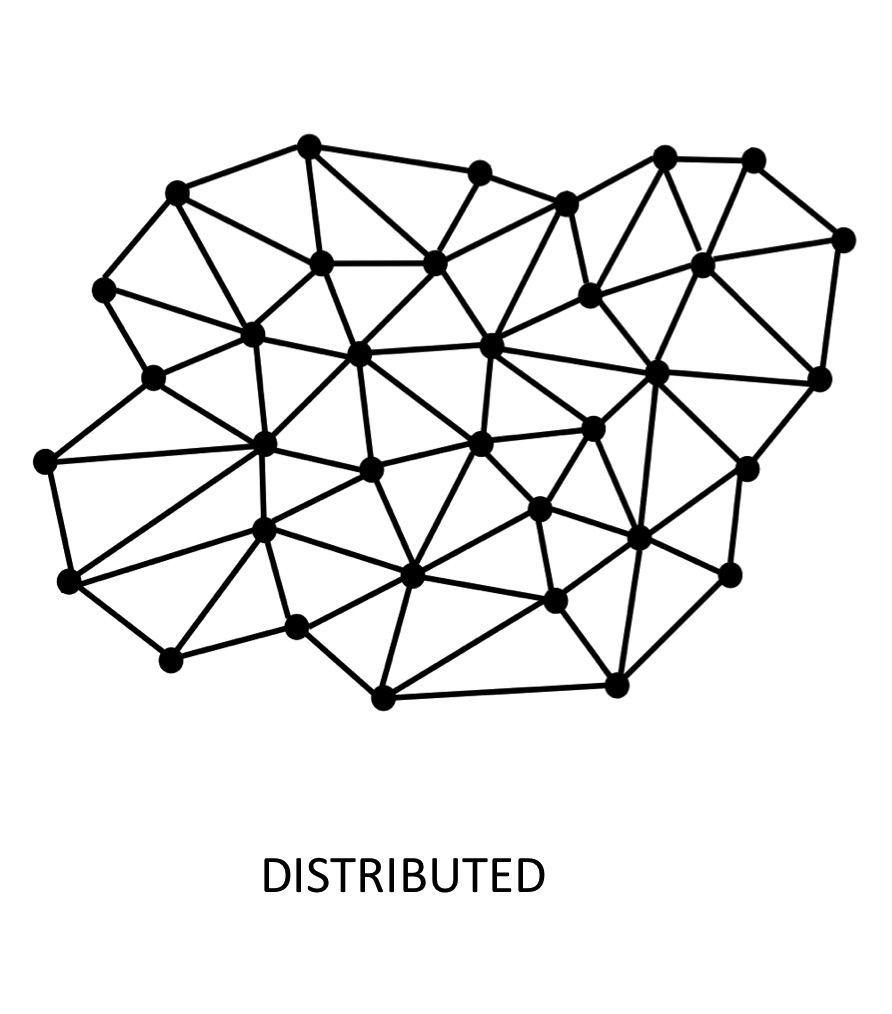 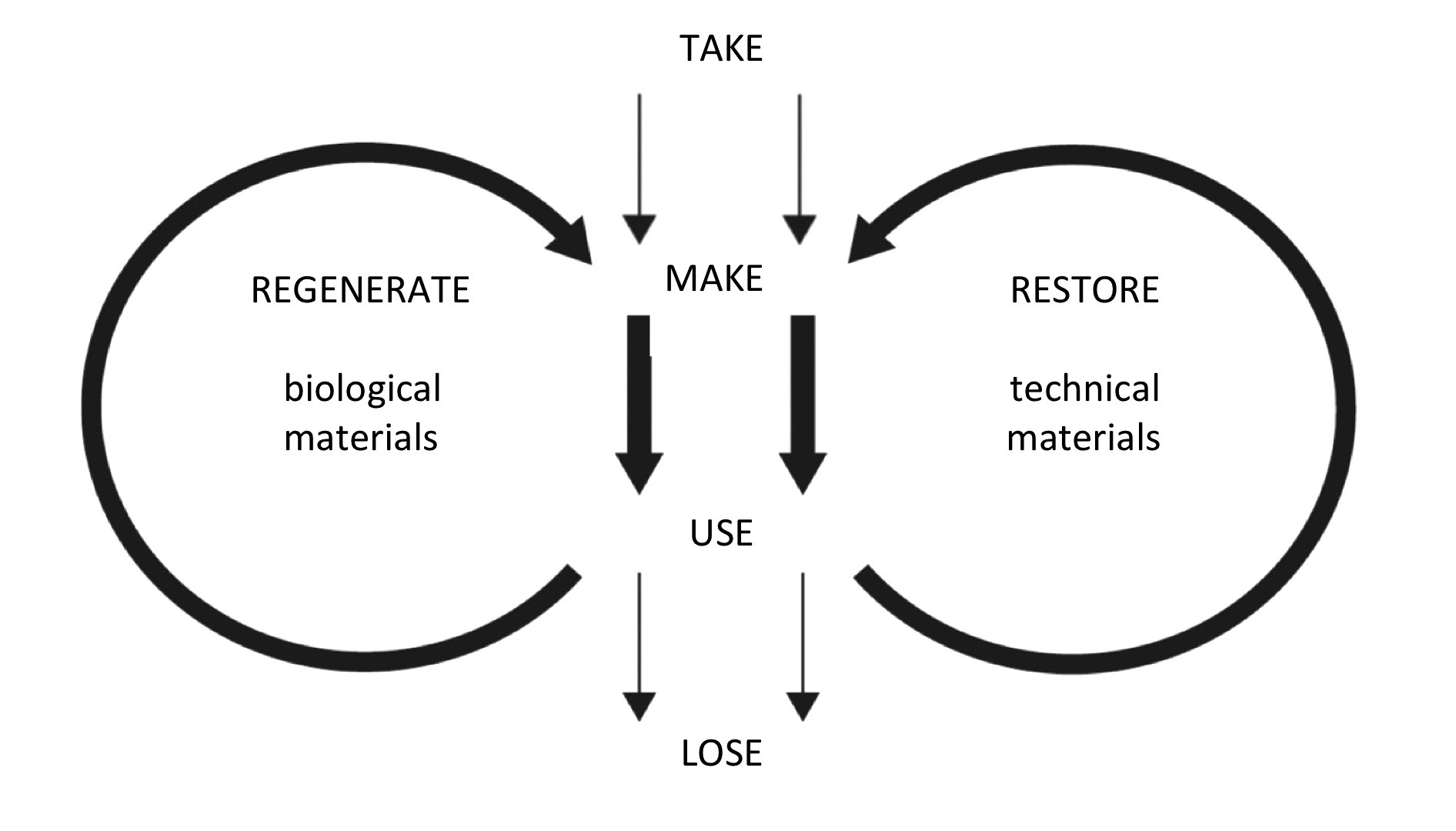 Be regenerative
by design
Be distributive
by design
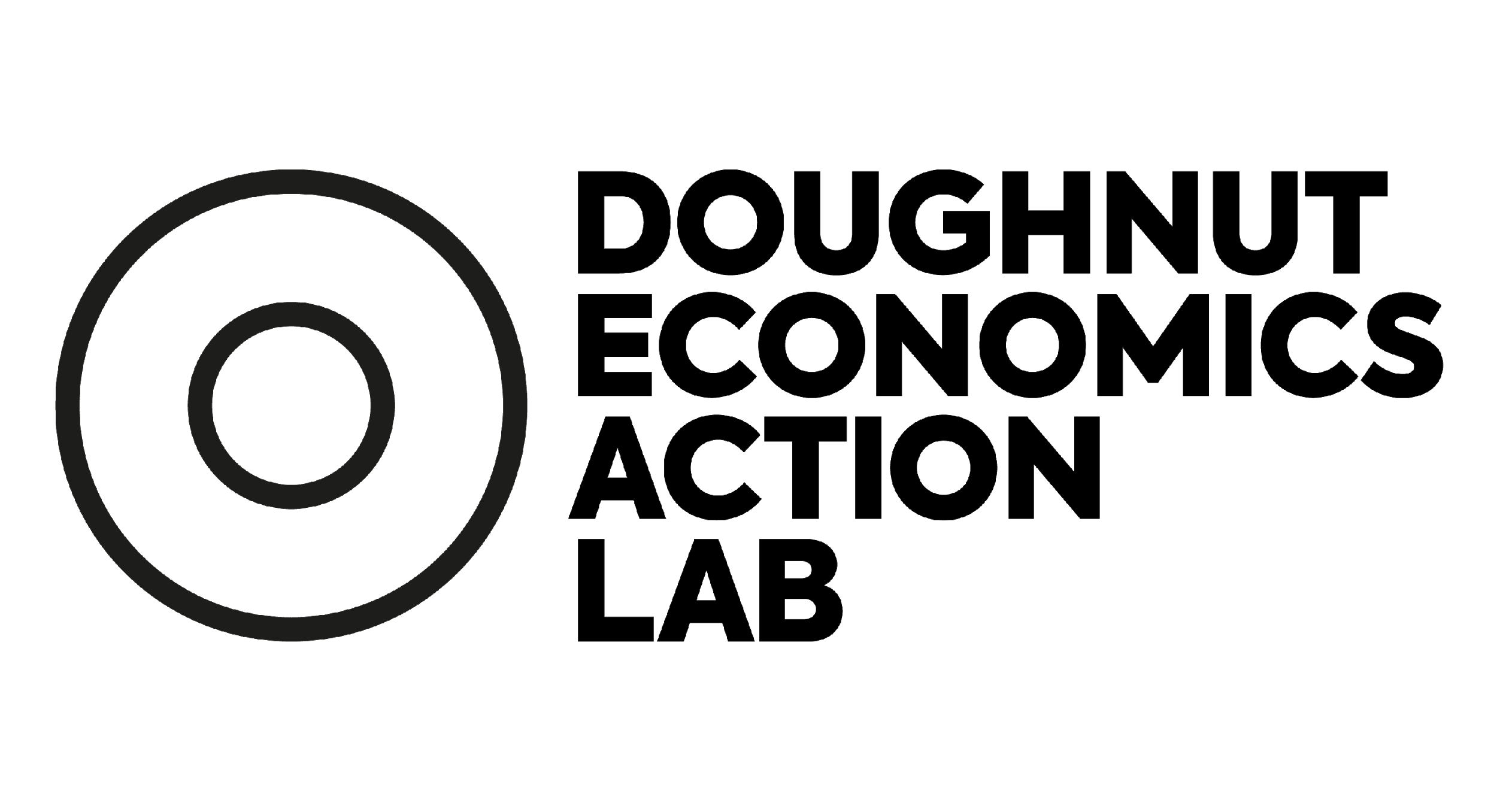 To change the future, change the dynamics
take
take
make
make
regenerate
biological
materials
restore
technical
materials
use
use
lose
lose
Degenerative
Running down Earth’s life-supporting system
Regenerative
Working with and within the cycles of the living world
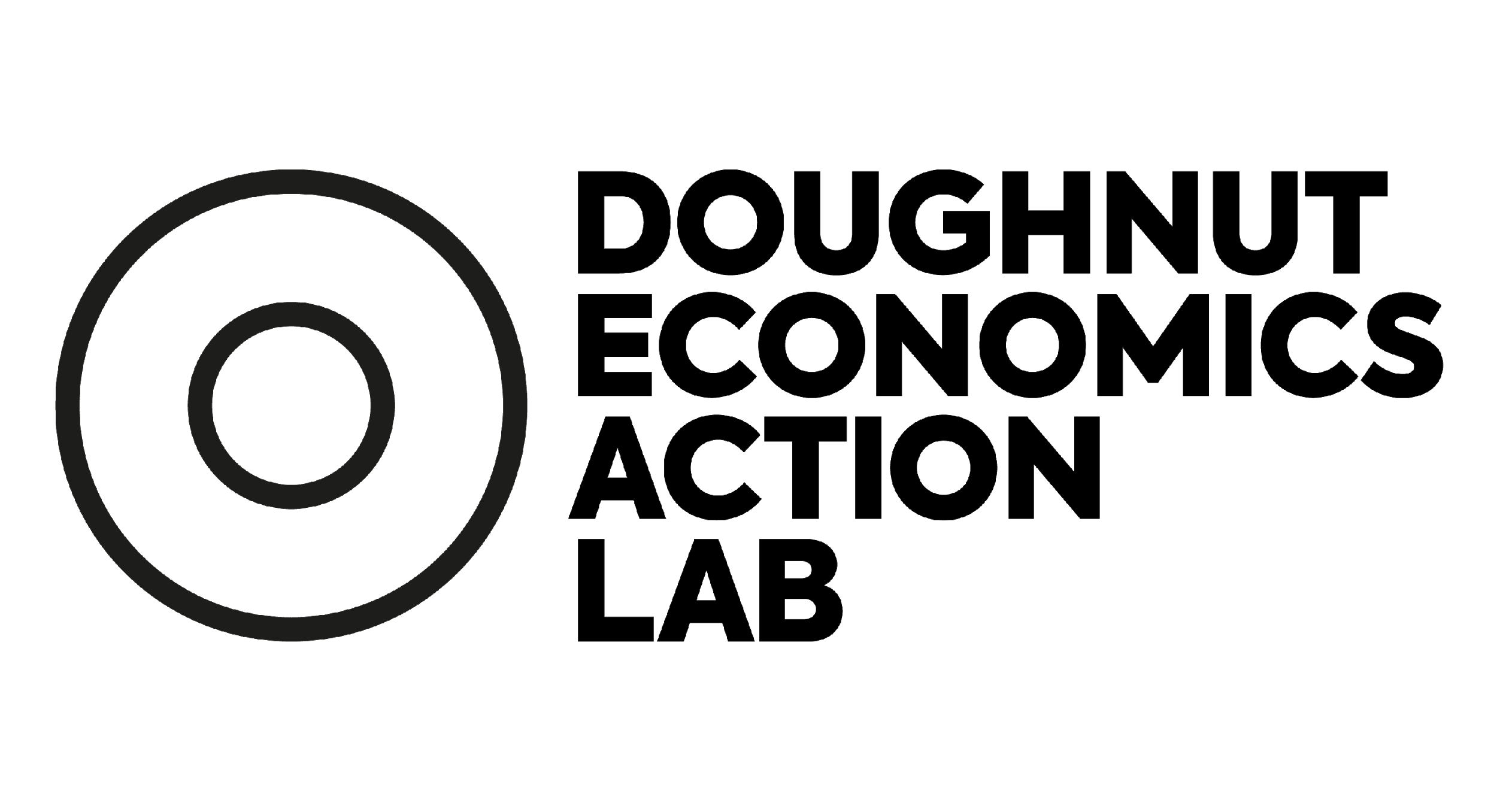 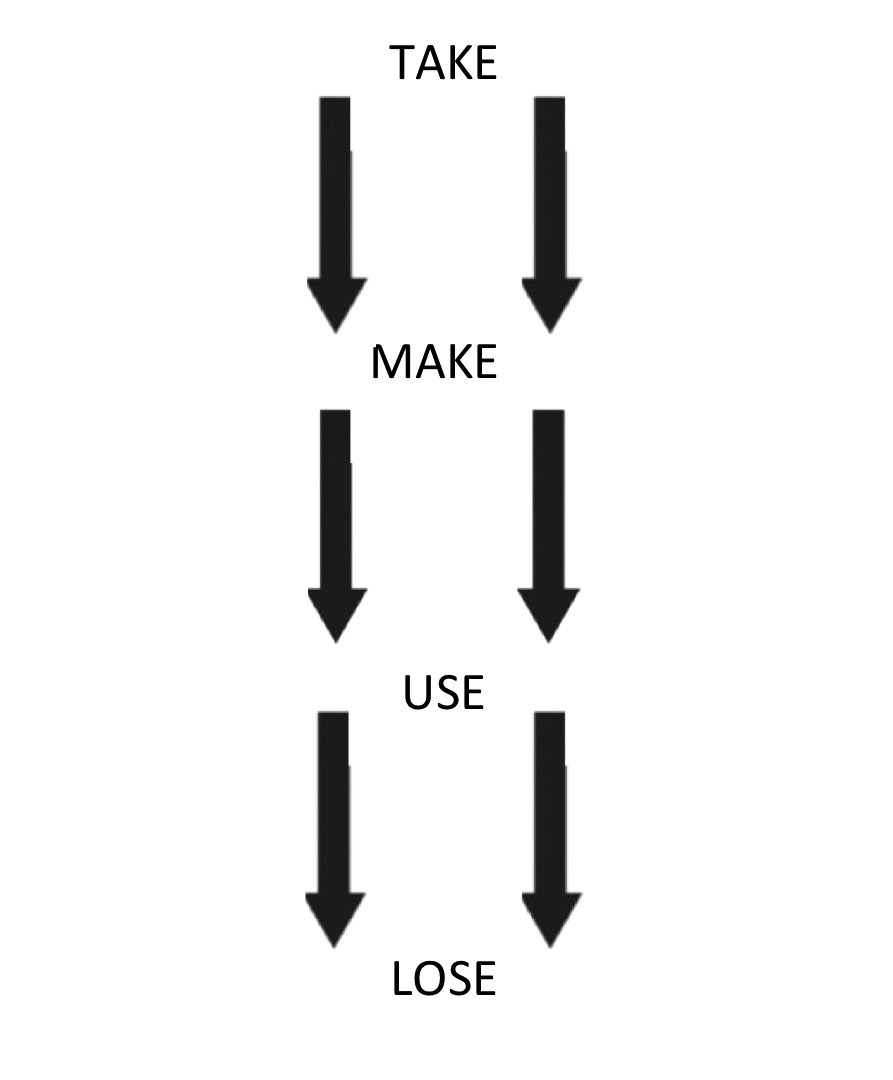 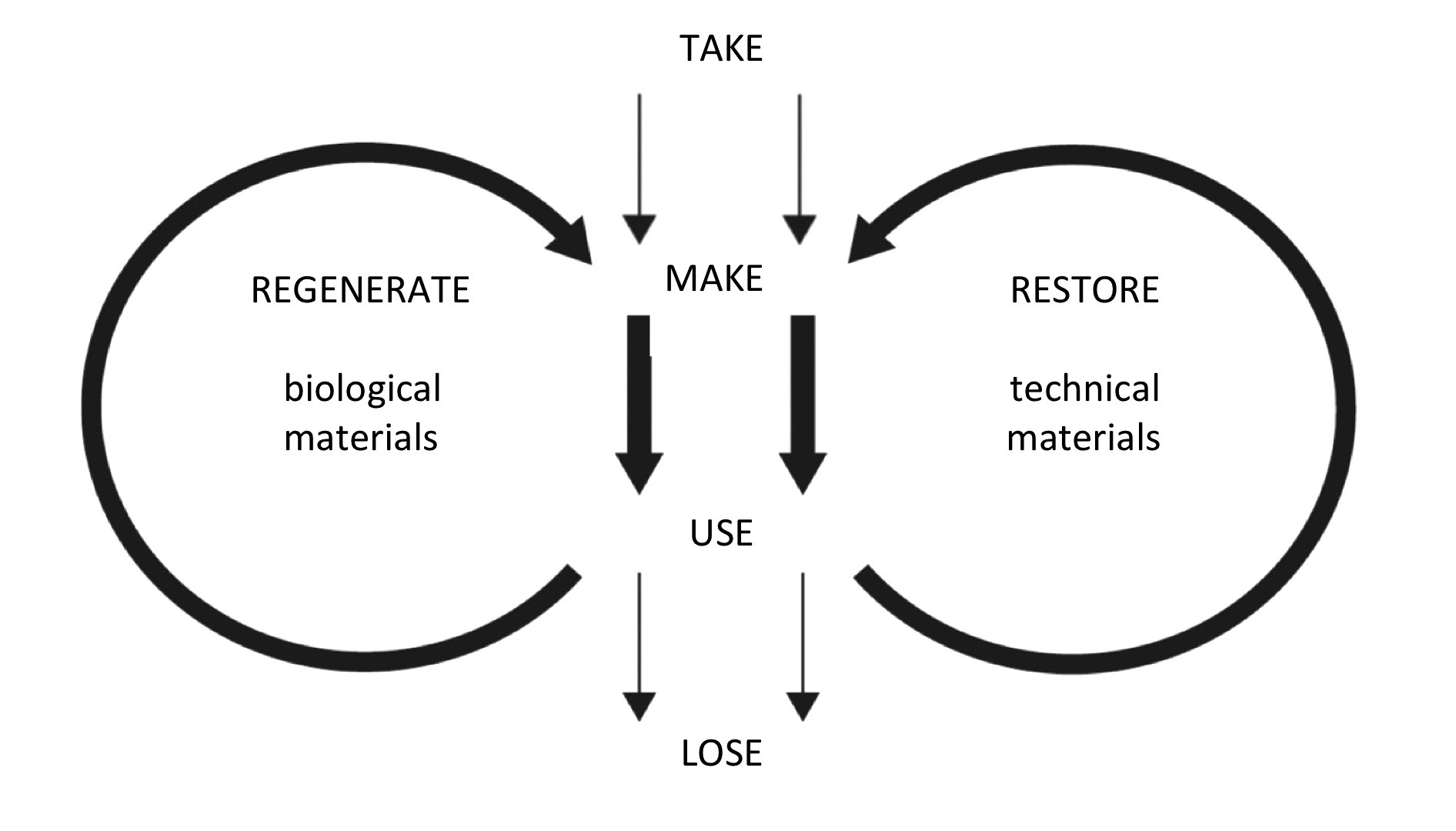 DEGENERATIVE
REGENERATIVE
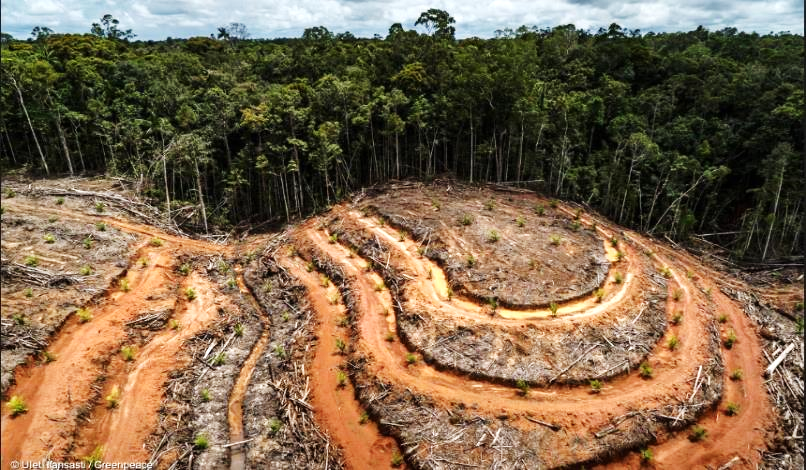 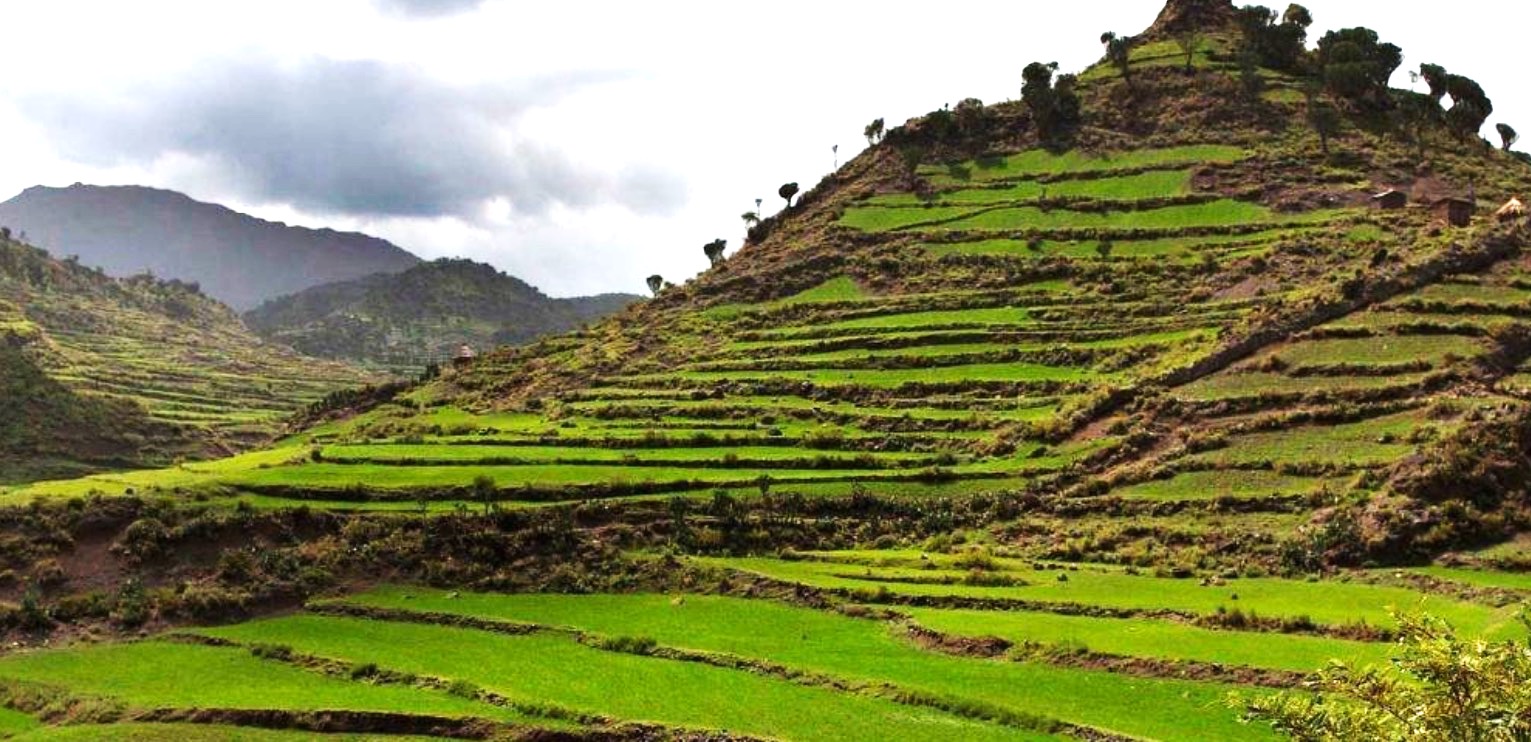 AGRICULTURE
Landscape degradation
Landscape restoration
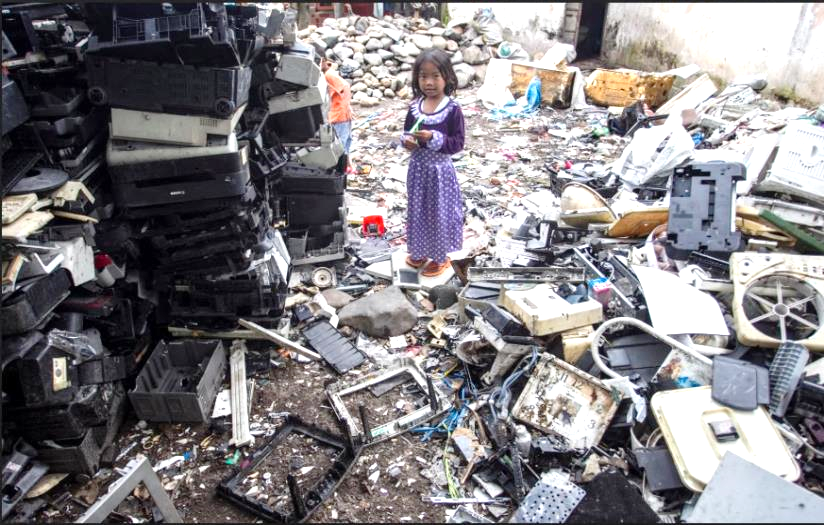 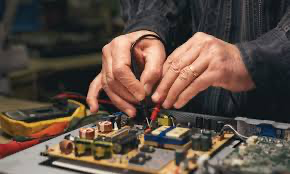 MANUFACTURING
Linear manufacturing
Circular manufacturing
[Speaker Notes: LILAC Leeds Community-led homes – mutual ownership structurehttps://www.communityledhomes.org.uk/success-stories/lilac
https://www.lilac.coop/

Food production in Rosario, Argentina. - IT COULD PARTIALLY WORK AS A MATCH FOR EXPLOITATIVE LABOUR ABOVE (mayor approved a municipal ordinance allowing the city to grant temporary tenure of vacant land to the urban poor for urban agriculture.)The program, designed to help improve food security and nutrition for low-income residents by strategically repurposing public land and private peri-urban spaces, now helps improve resilience to extreme events and reduce carbon emissions via more compact food supply chains.Urban farmers maintain temporary tenure of the land in exchange for its continued maintenance.https://prizeforcities.org/project/sustainable-food-production-rosario]
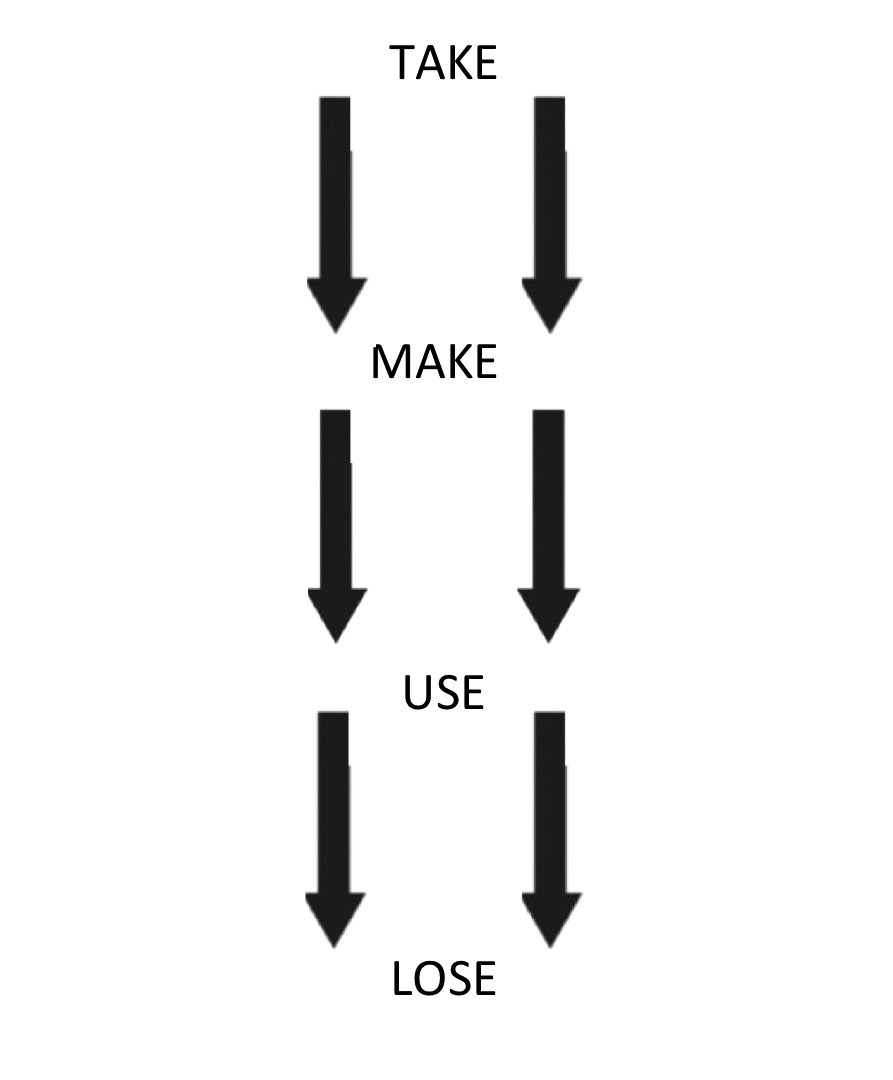 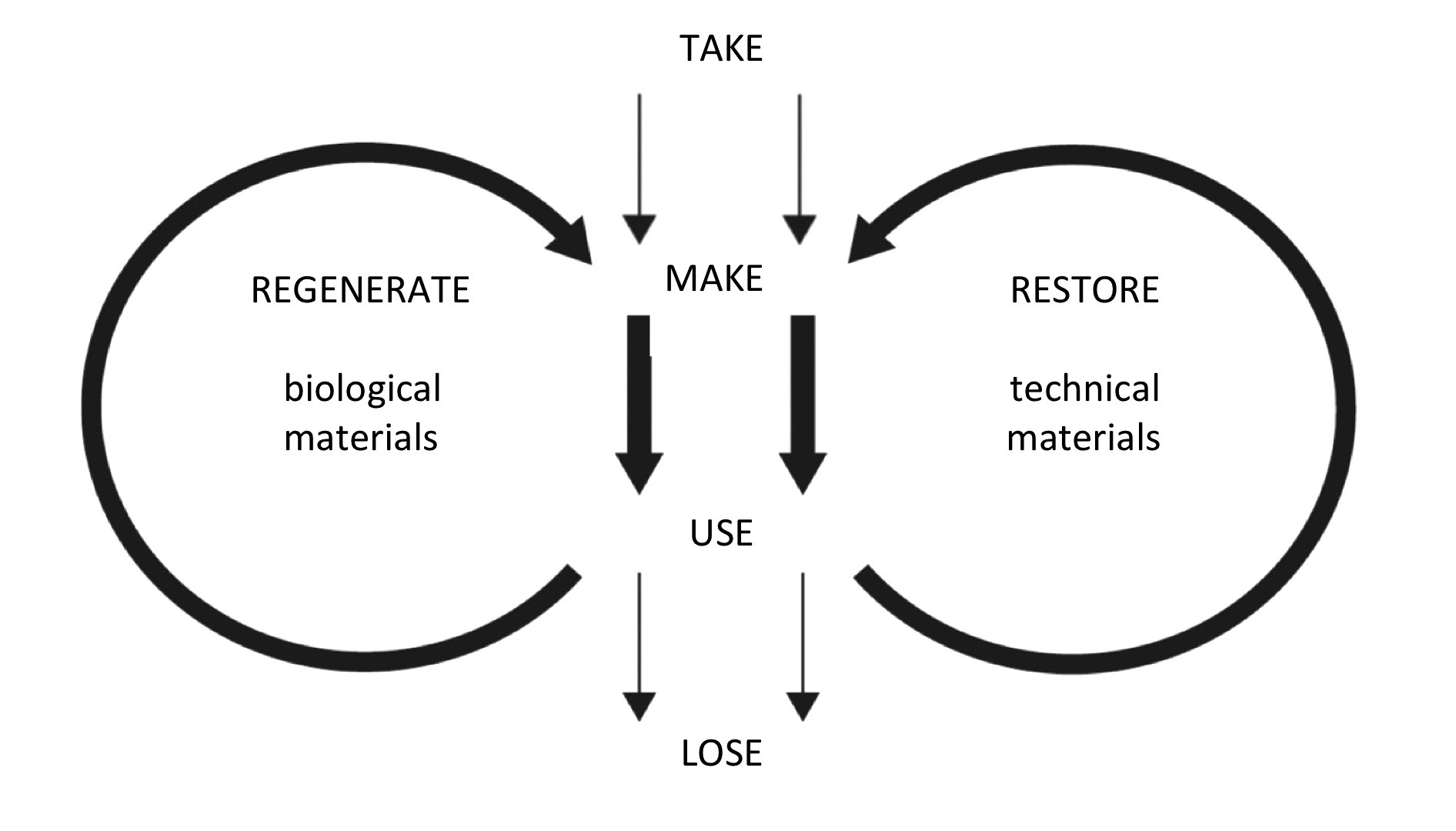 DEGENERATIVE
REGENERATIVE
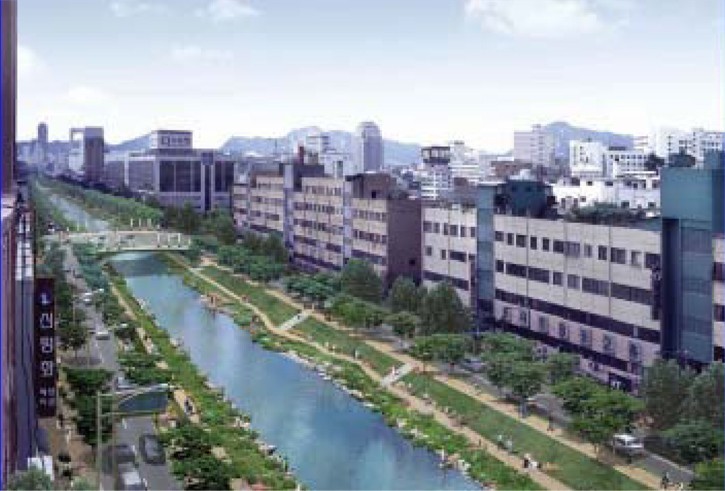 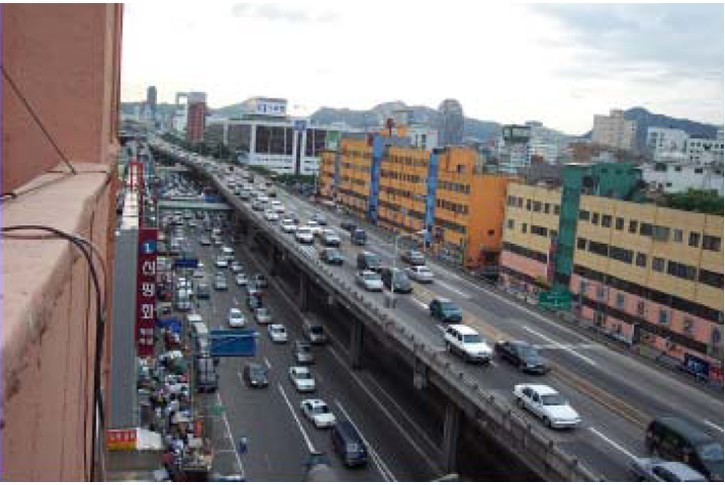 CITIES
Car-centred district, Cheonggyencheon, 2000
Nature-centred district, Cheonggyncheon, 2010
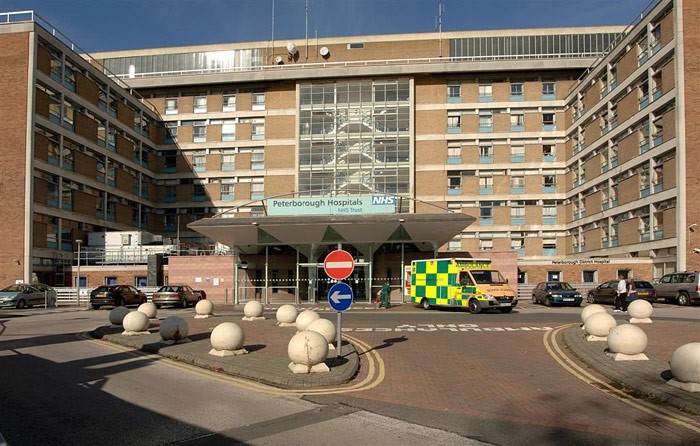 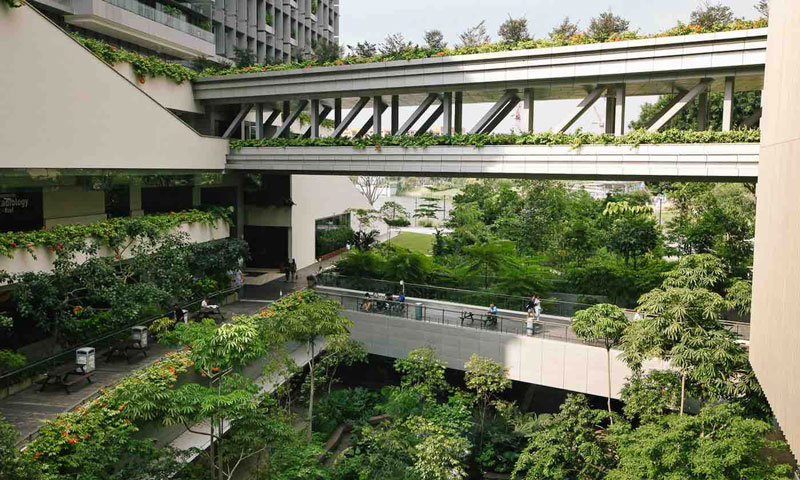 BUILDINGS
Nature-less hospital, UK
Nature-rich hospital, Singapore
[Speaker Notes: Singapore hospital - designed with nature throughout, hallways in open air, community spaces that bring together not just patients but peoplel from community, rooftop where food for the hospital is grown. it can go both as regenerative and distributive - it is an example of elements in a ‘thriving neighbourhood’ as they were talking. It’s an example of a social infrastructure that also addresses the spiritual and community needs. 
https://earthbound.report/2020/01/31/building-of-the-week-khoo-teck-puat-hospital/


Cheonggyencheong Stream Restoration project, Seoul.]
To change the future, change the dynamics
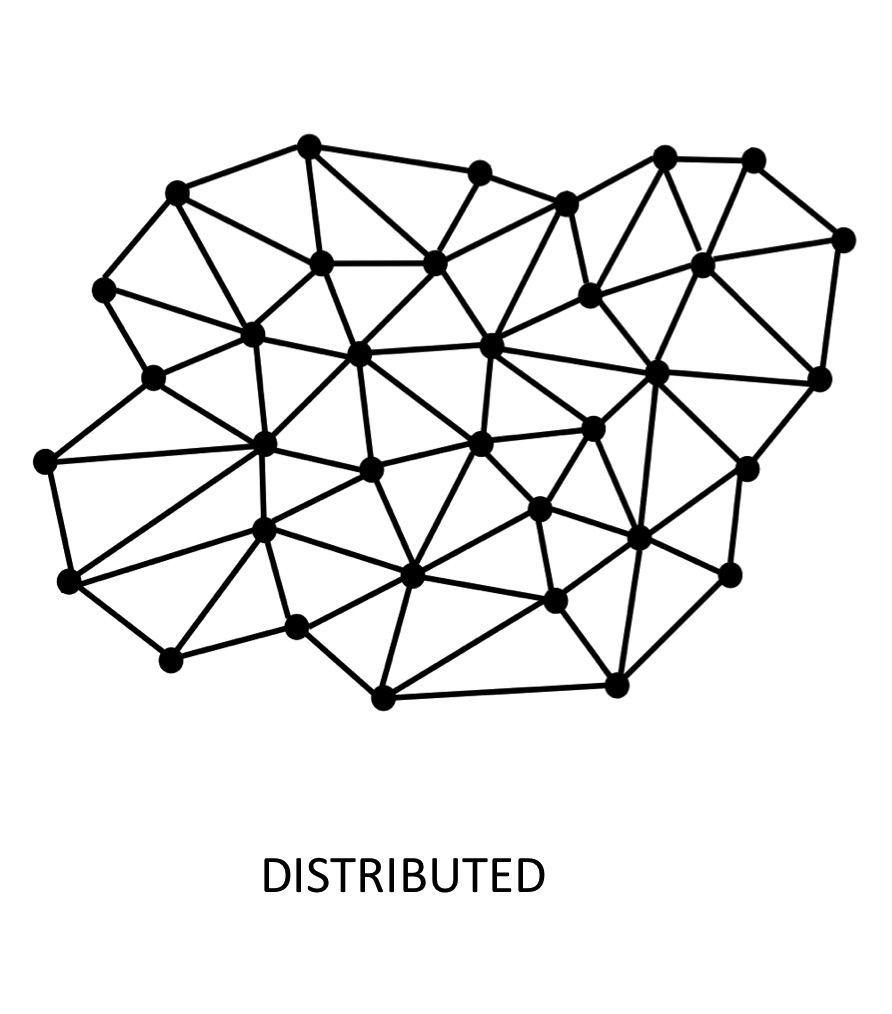 Divisive
Capturing opportunity and value in the hands of a few
Distributive
Sharing opportunity and value with all who co-create it
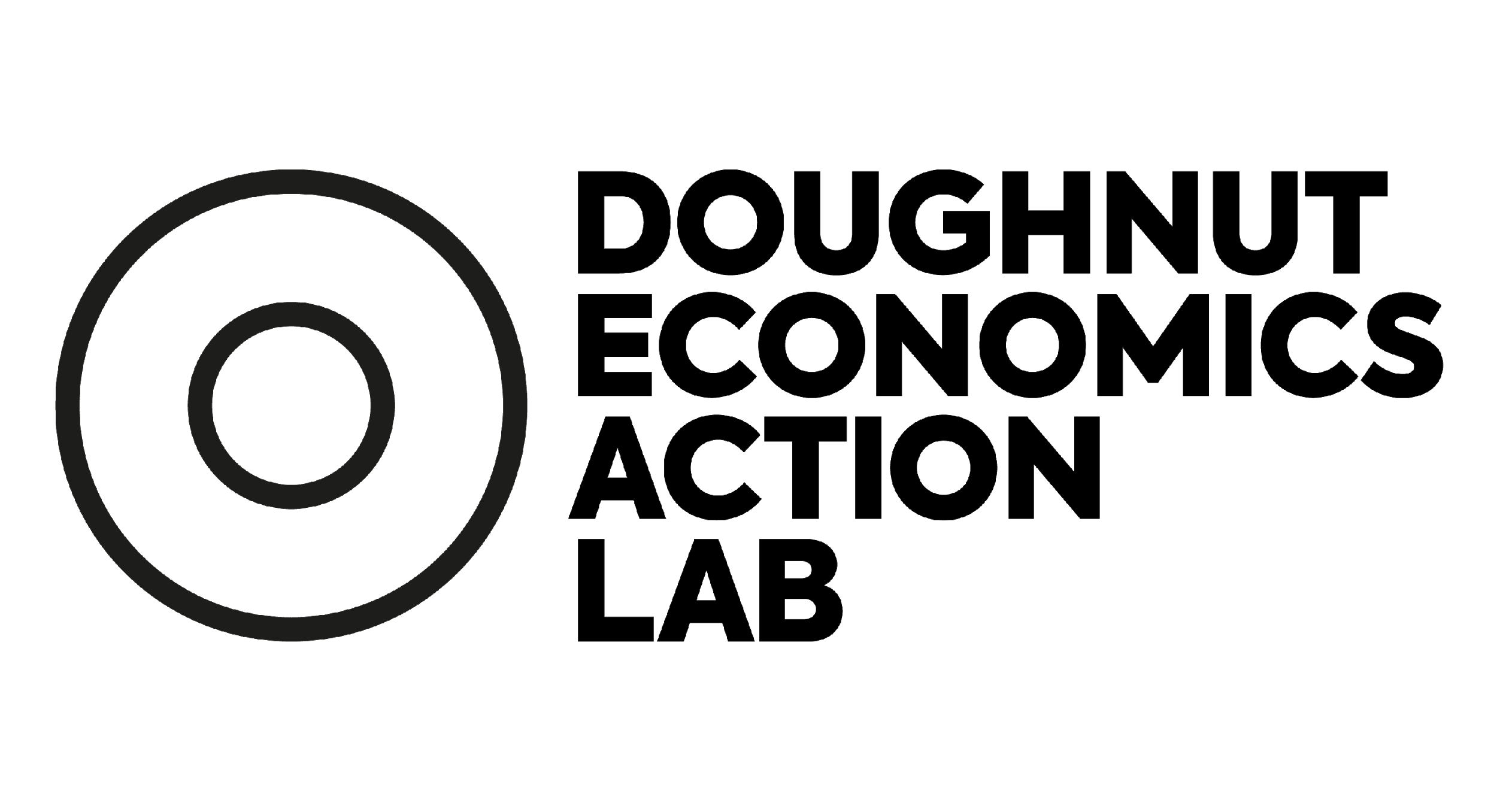 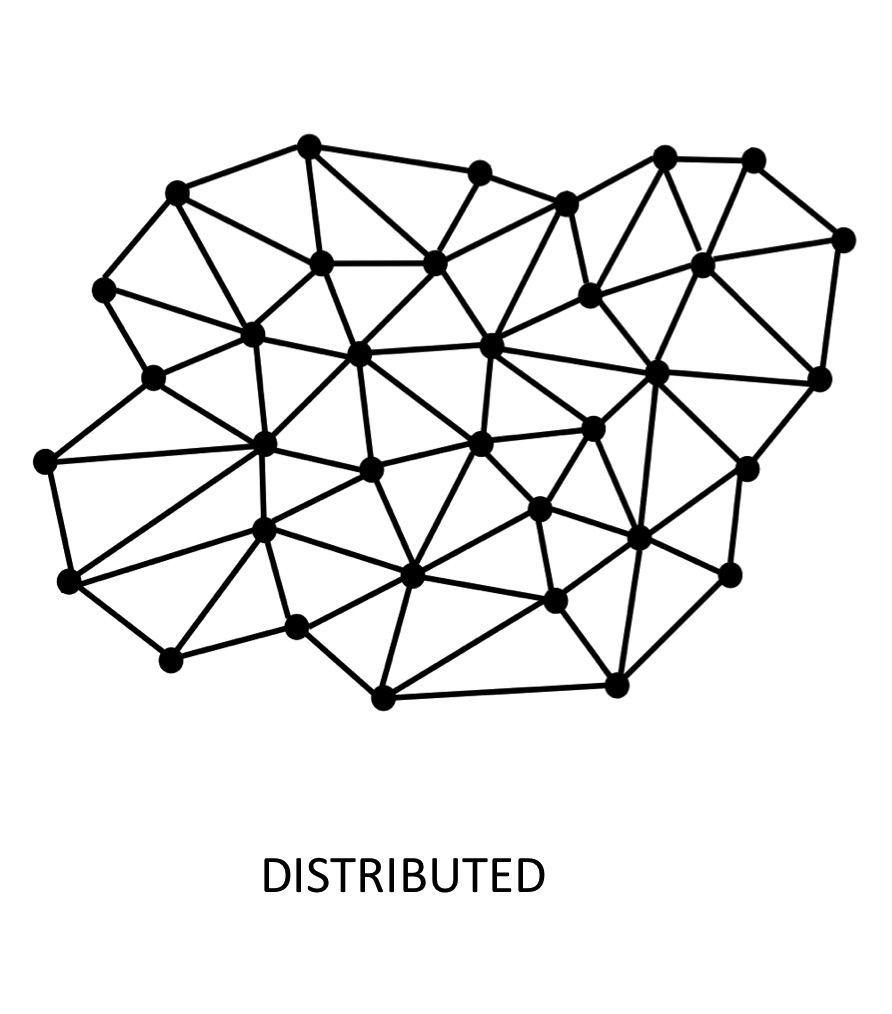 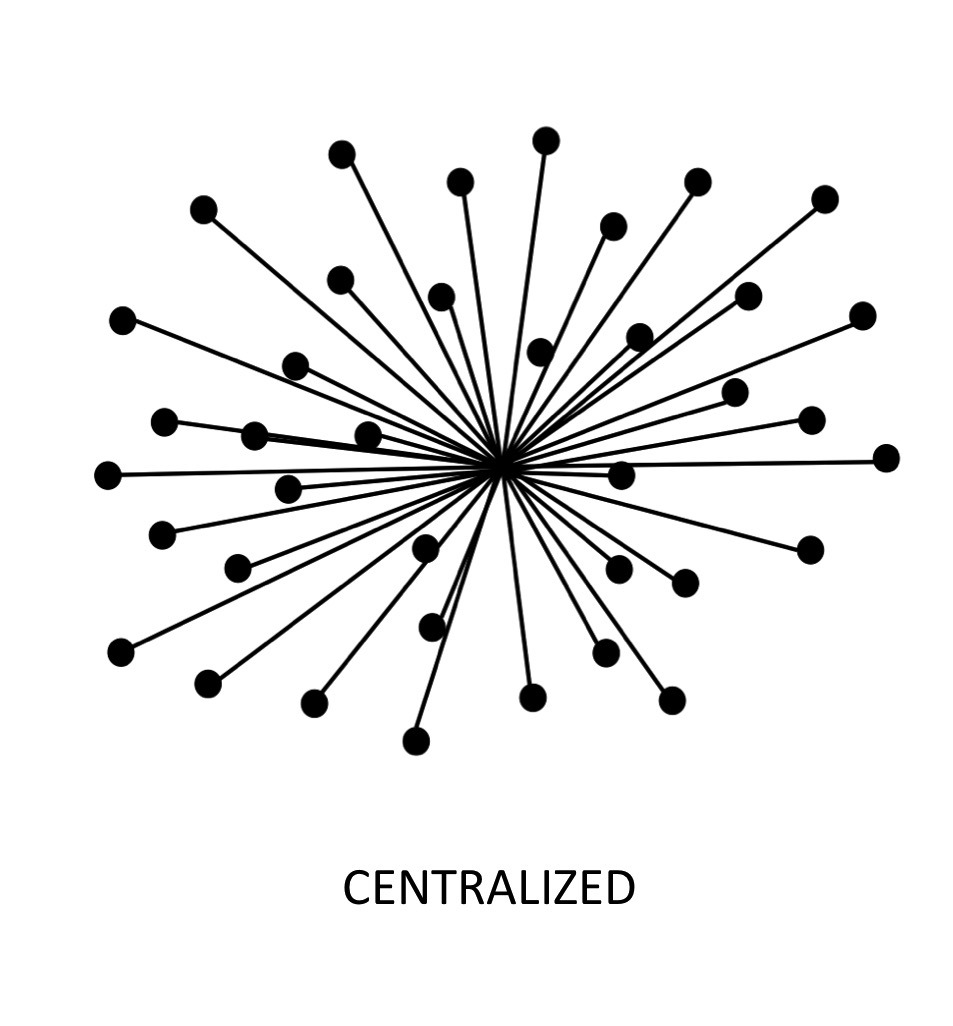 DIVISIVE
DISTRIBUTIVE
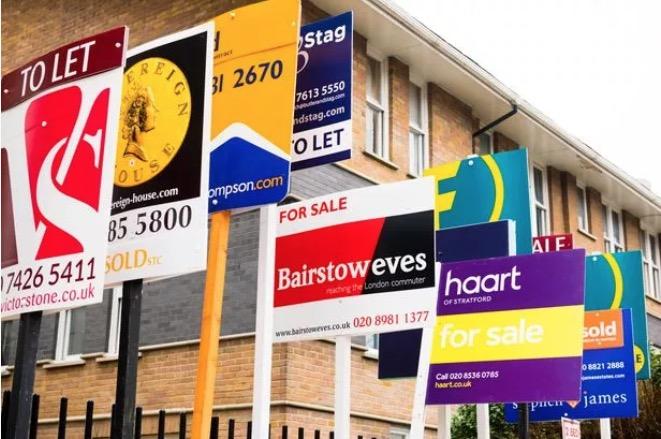 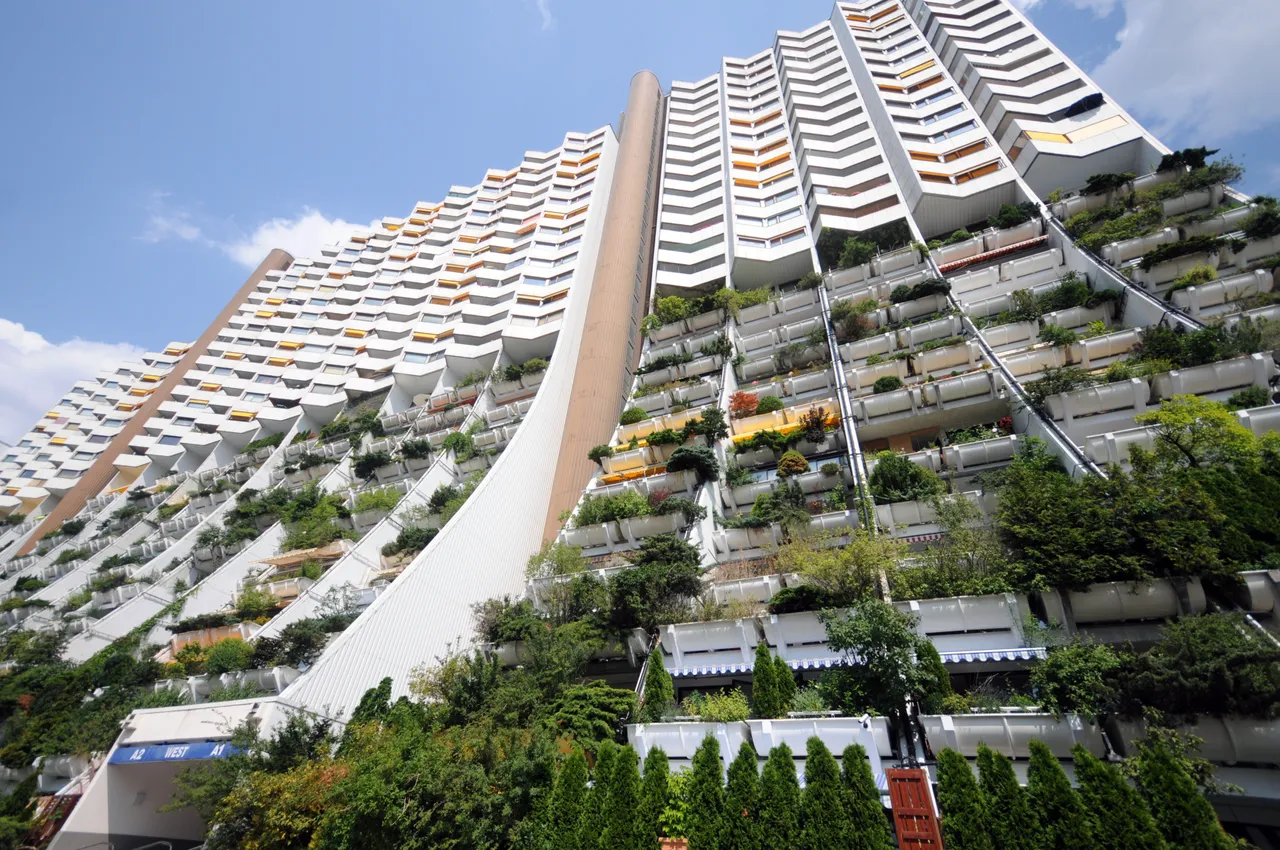 HOUSING
Housing and rent crisis - London
Affordable social housing - Vienna
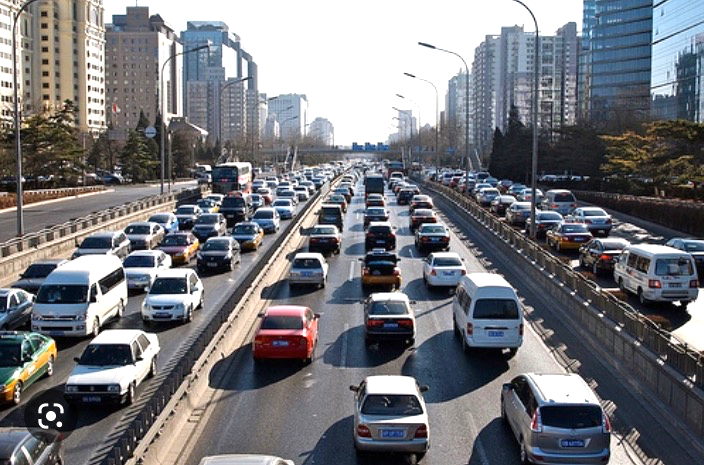 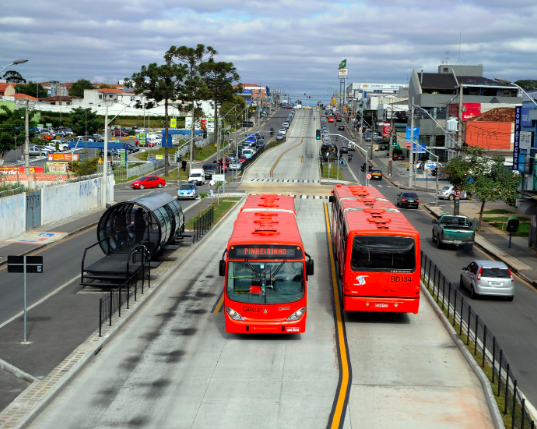 TRANSPORT
Private car traffic - Beijing
Public transit - Curitiba
[Speaker Notes: London housing crisis
https://beta.londoncouncils.gov.uk/index.php/news/2021/london-epicentre-housing-crisis#:~:text=Commenting%20on%20new%20research%20from,chronic%20shortage%20of%20social%20housing.


 Baan Man Kong, Thailand
https://news.trust.org/item/20210715224755-kmi5r/
https://arsomsilparchitect.co.th/en/project/sang-ton-eng-community/]
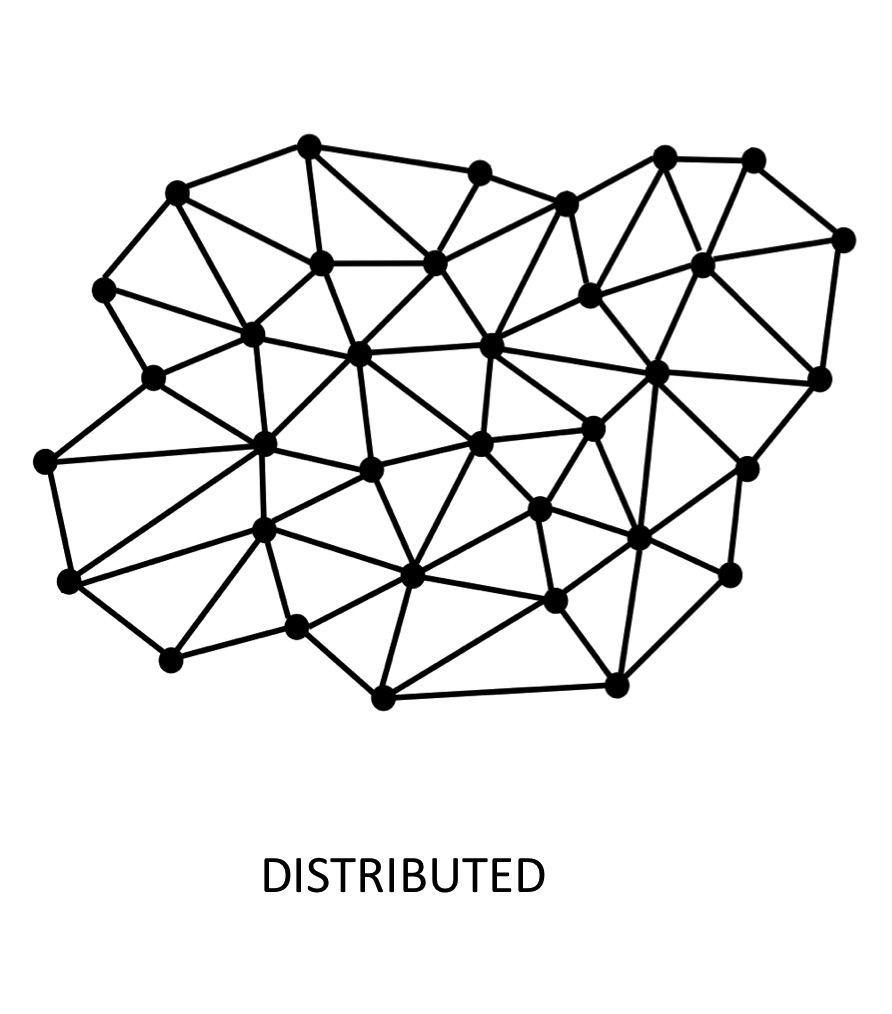 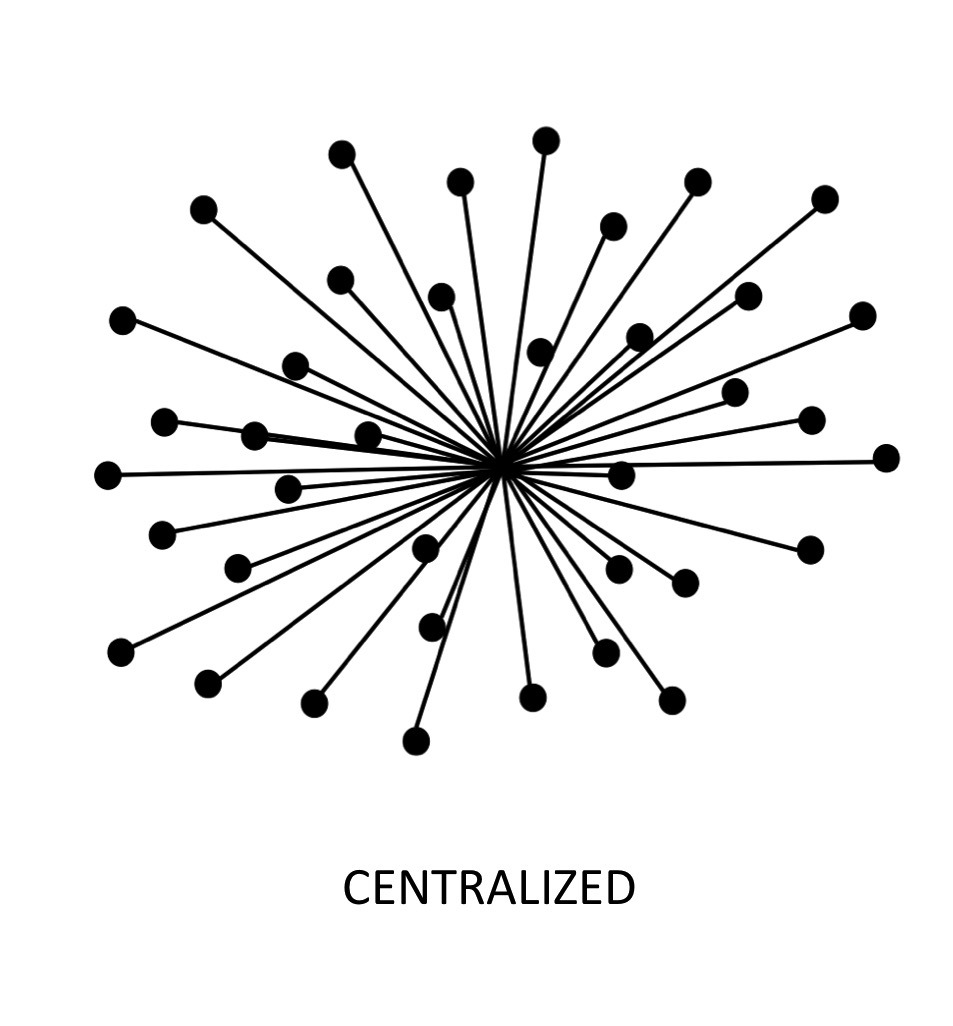 DIVISIVE
DISTRIBUTIVE
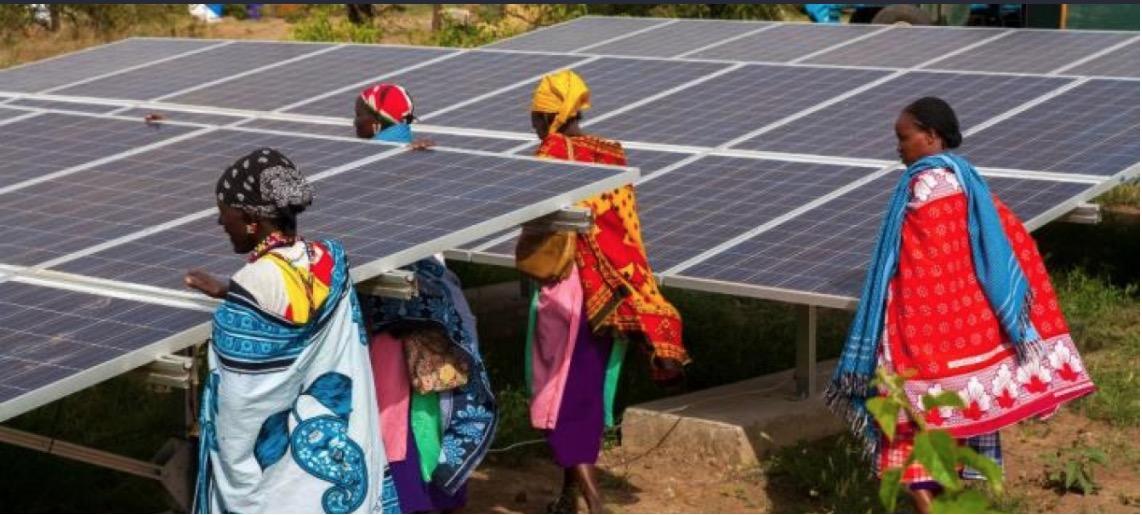 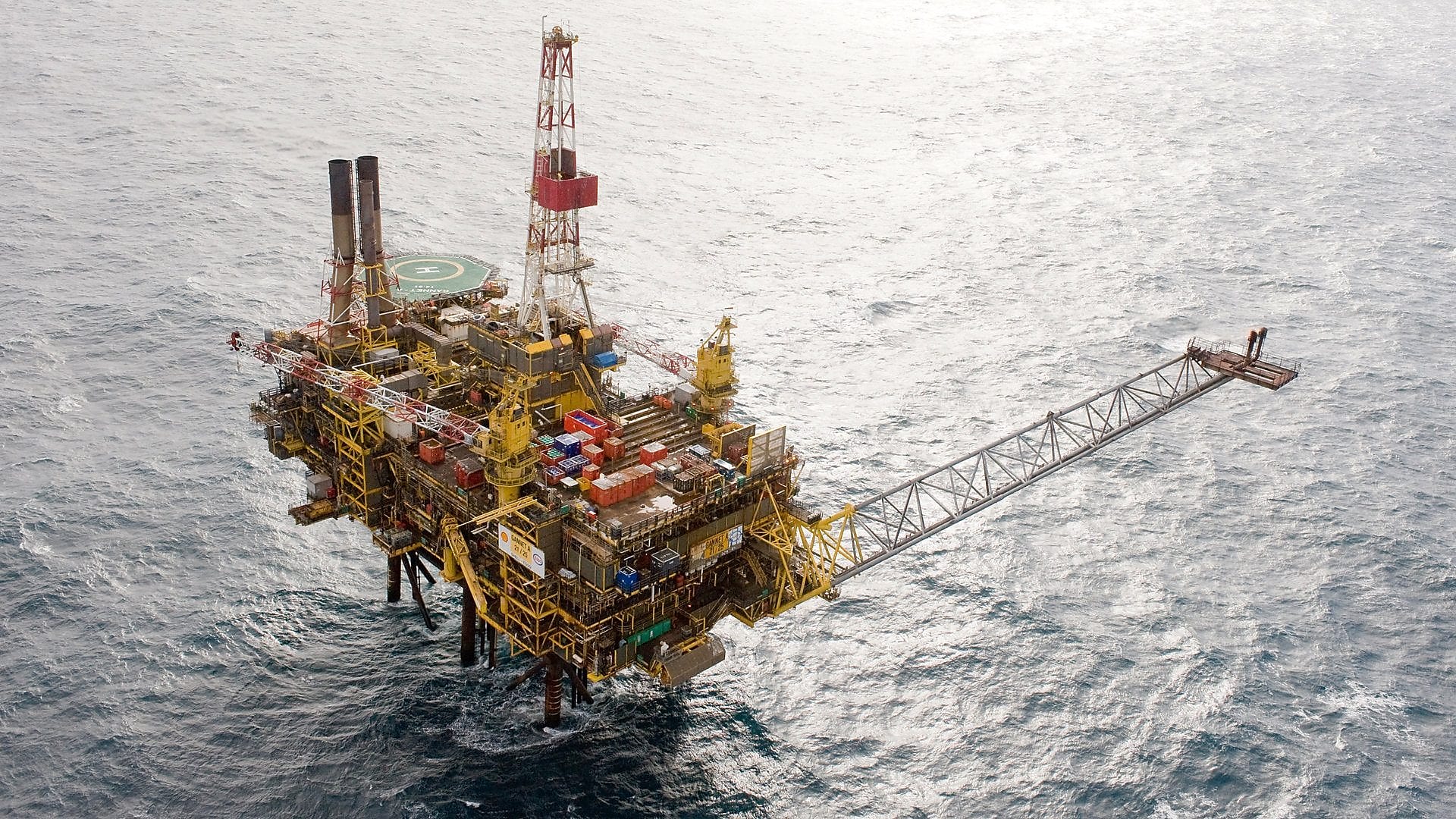 ENERGY
Corporate oil drilling – North Sea
Community micro-grids - Kenya
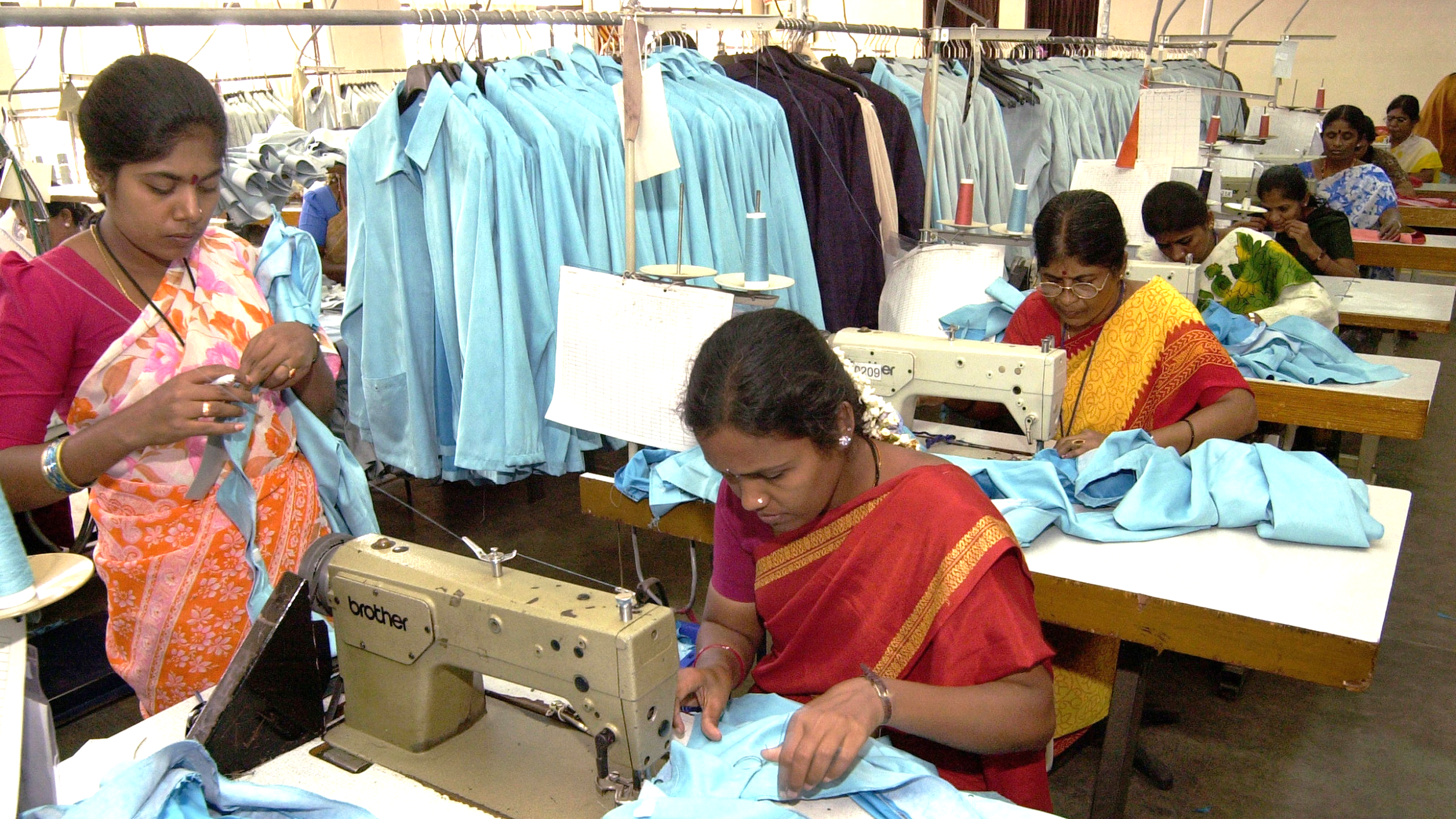 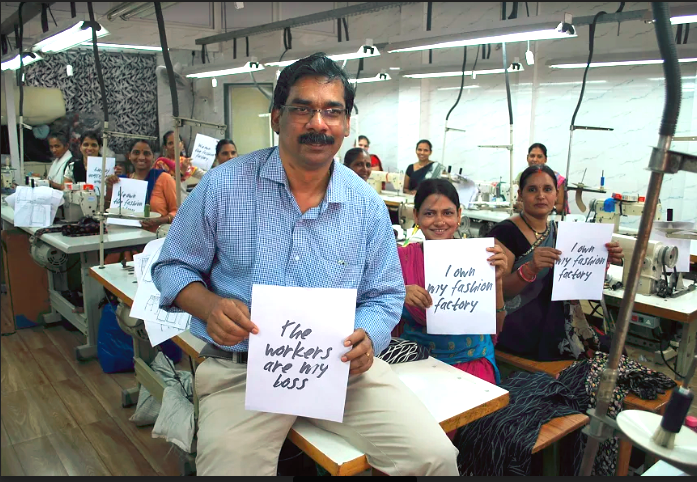 BUSINESS
Profit-driven business
Purpose-led business - Mumbai
[Speaker Notes: London housing crisis
https://beta.londoncouncils.gov.uk/index.php/news/2021/london-epicentre-housing-crisis#:~:text=Commenting%20on%20new%20research%20from,chronic%20shortage%20of%20social%20housing.


 Baan Man Kong, Thailand
https://news.trust.org/item/20210715224755-kmi5r/
https://arsomsilparchitect.co.th/en/project/sang-ton-eng-community/]
How can humanity get into the Doughnut?
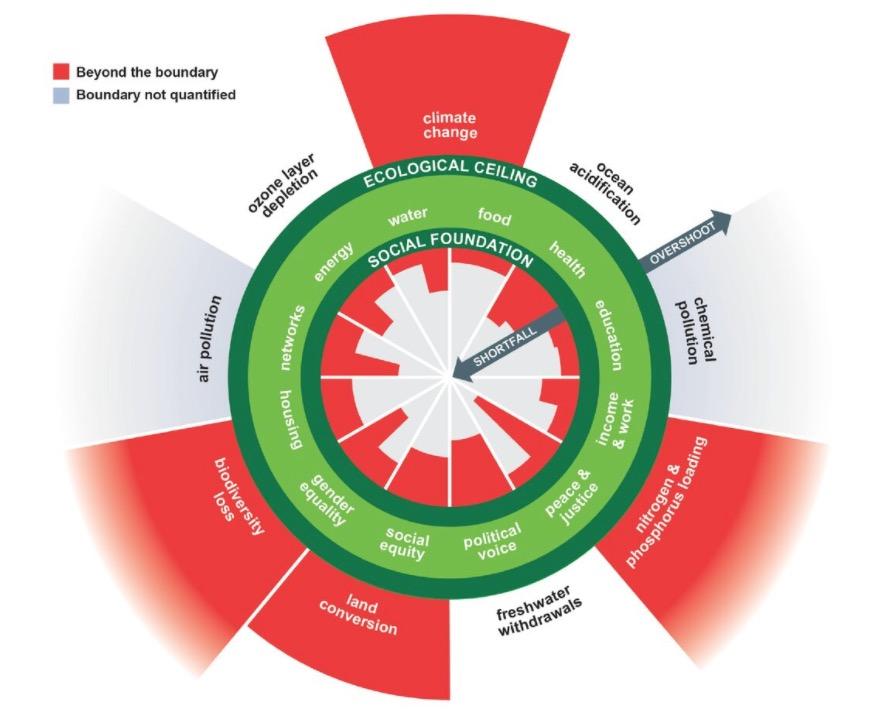 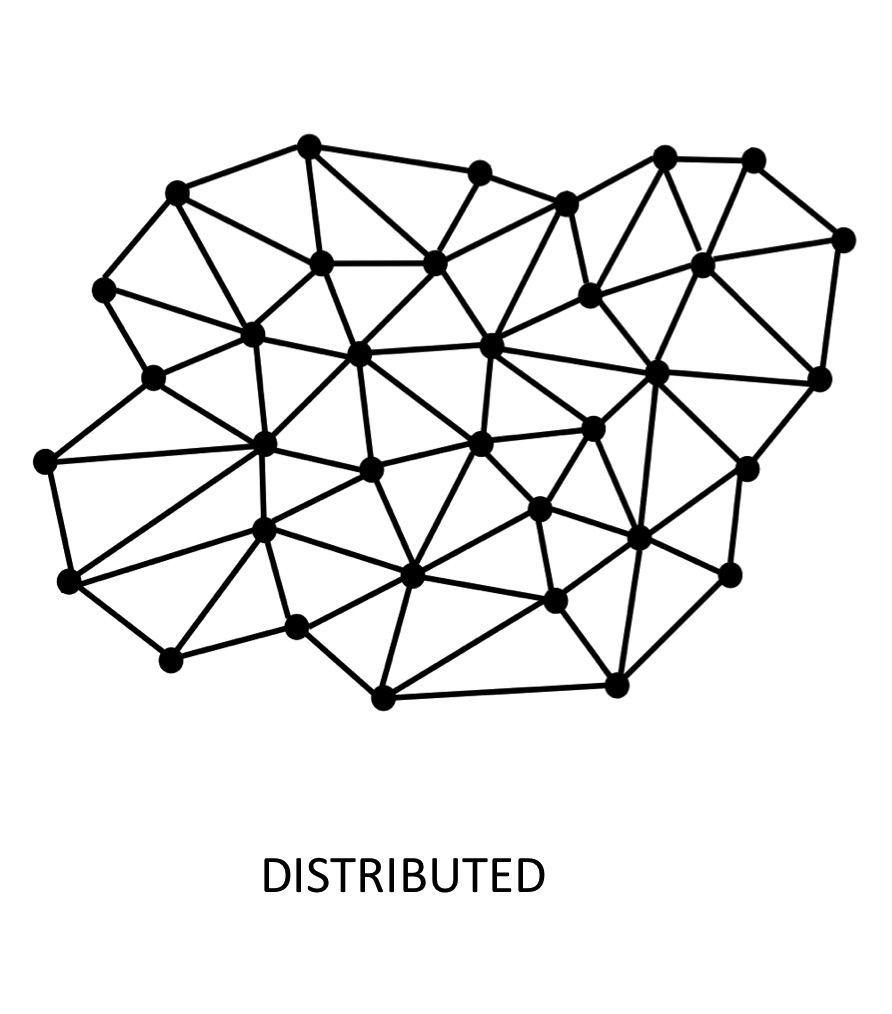 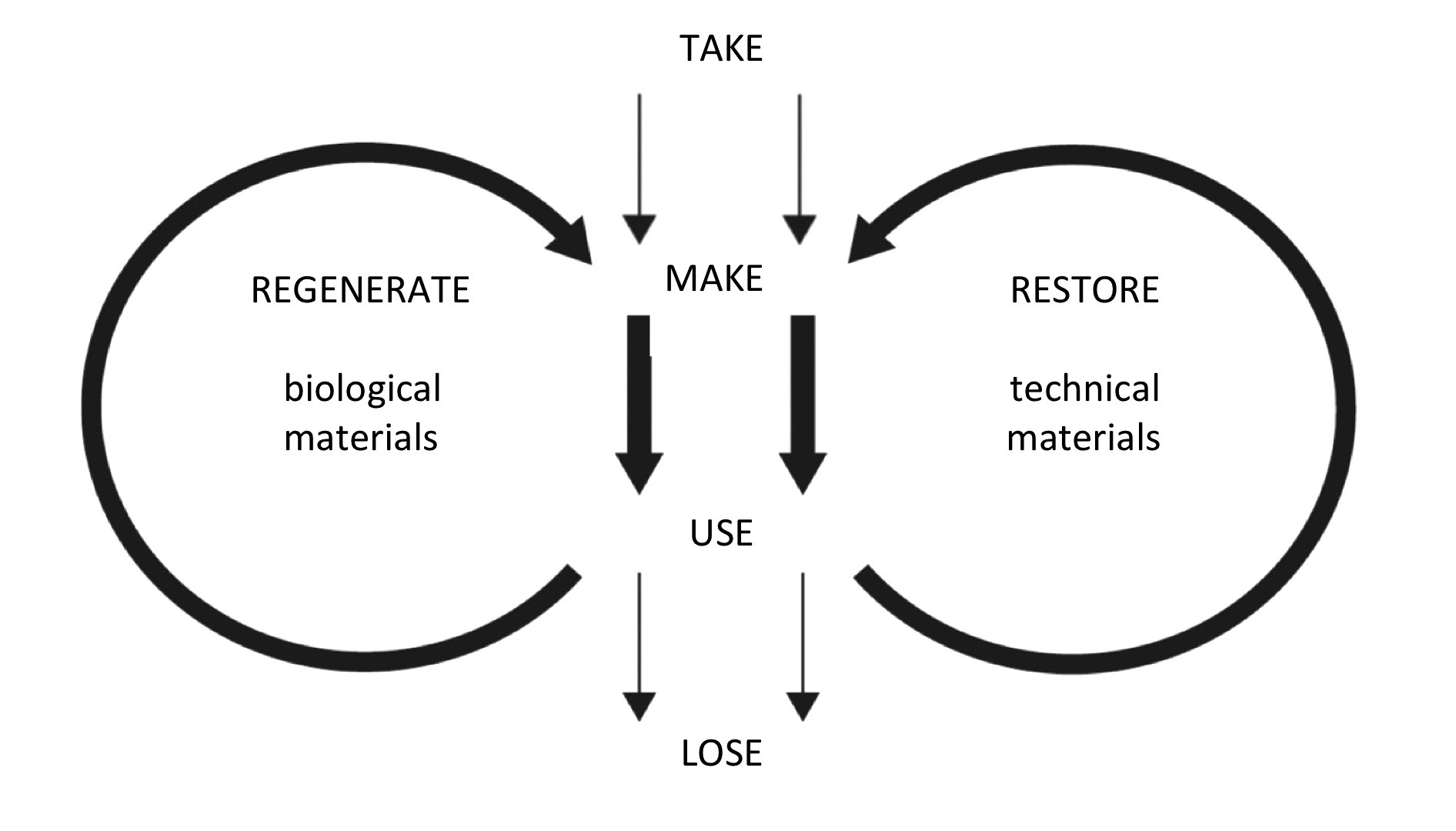 Be regenerative
by design
Be distributive
by design
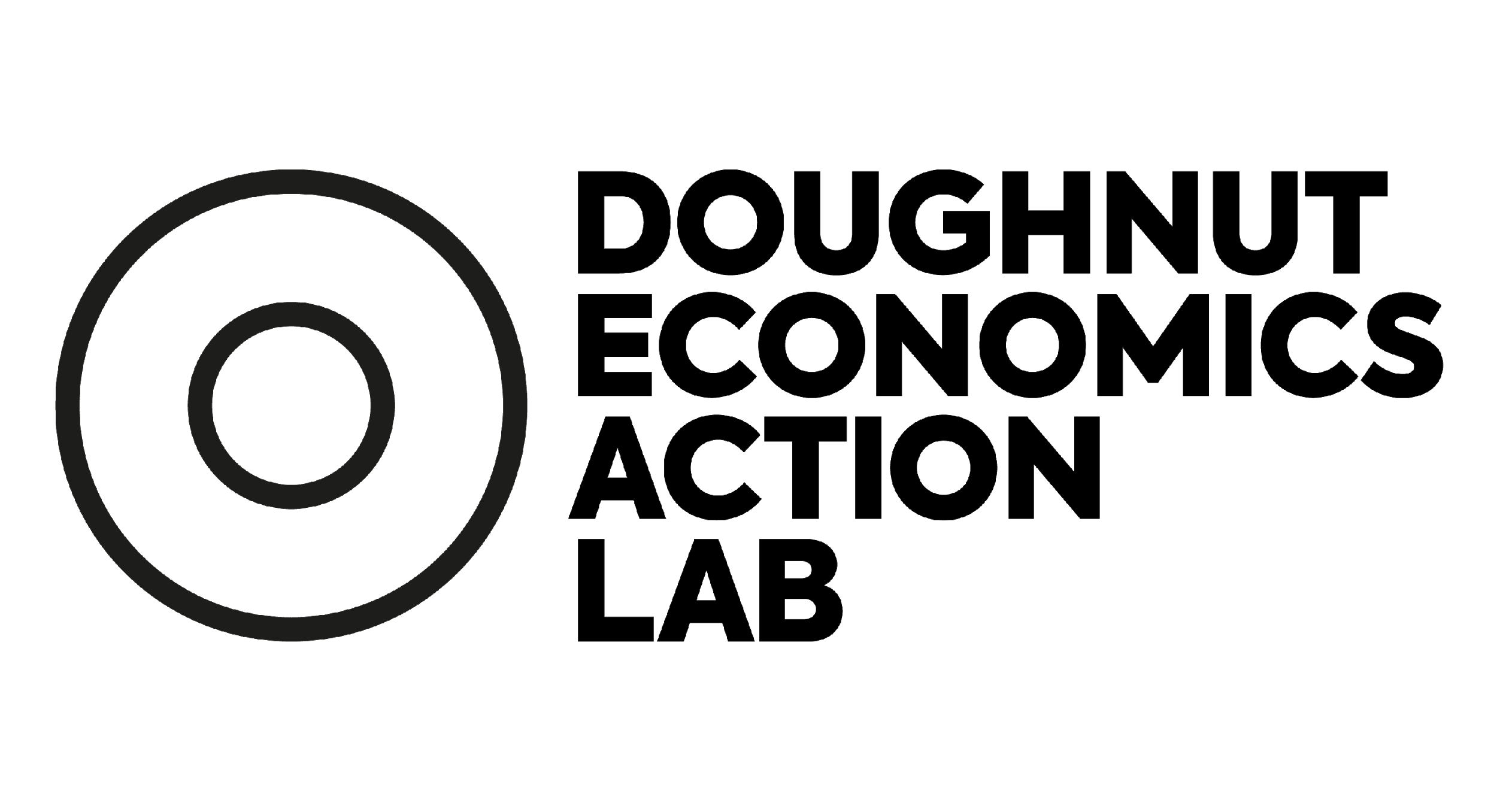 Rethinking economic growth
To thriving in balance
From endless growth
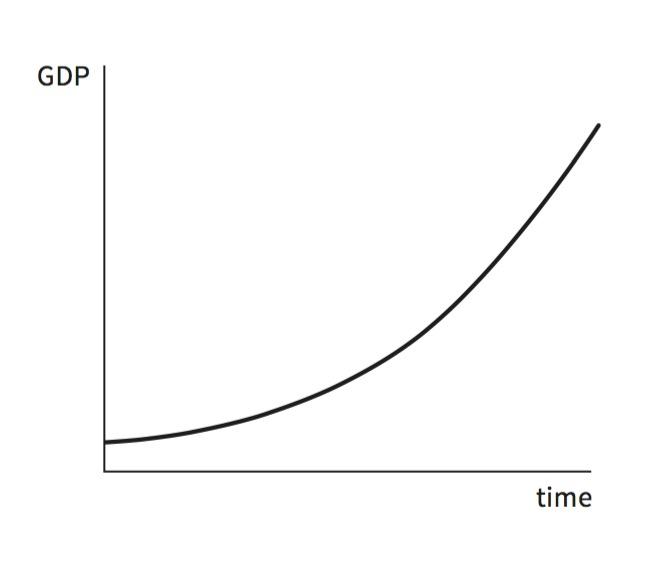 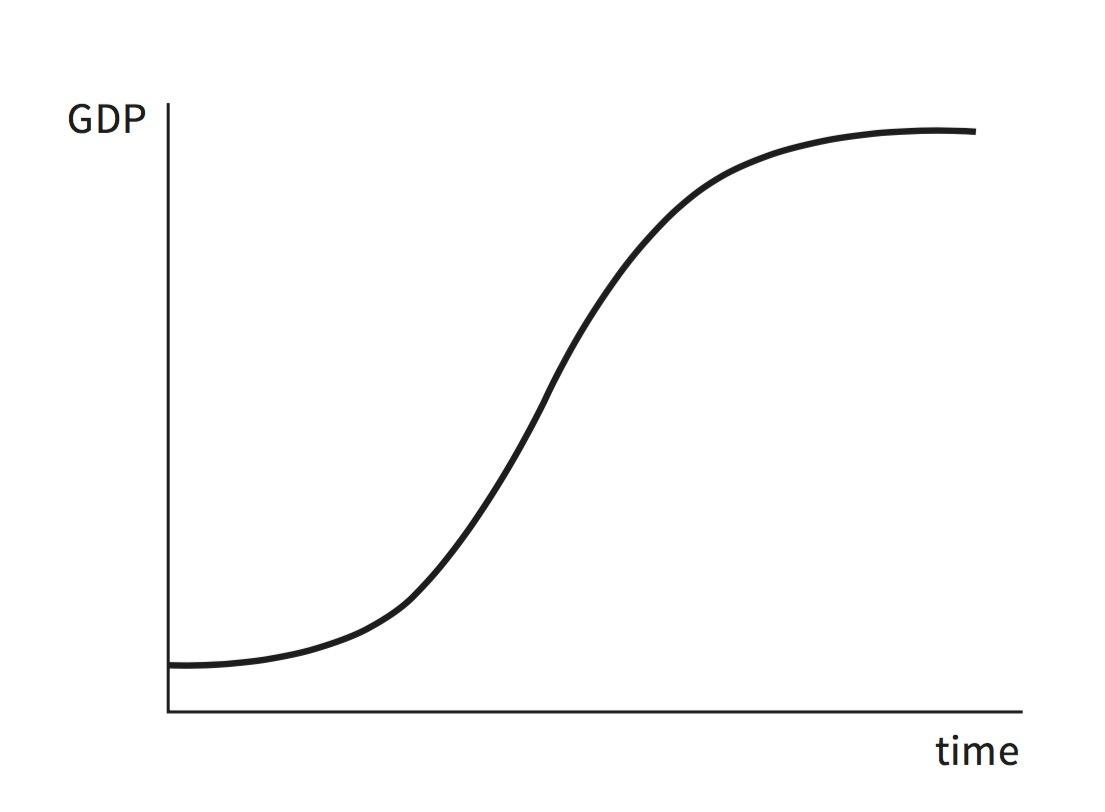 20th century economics
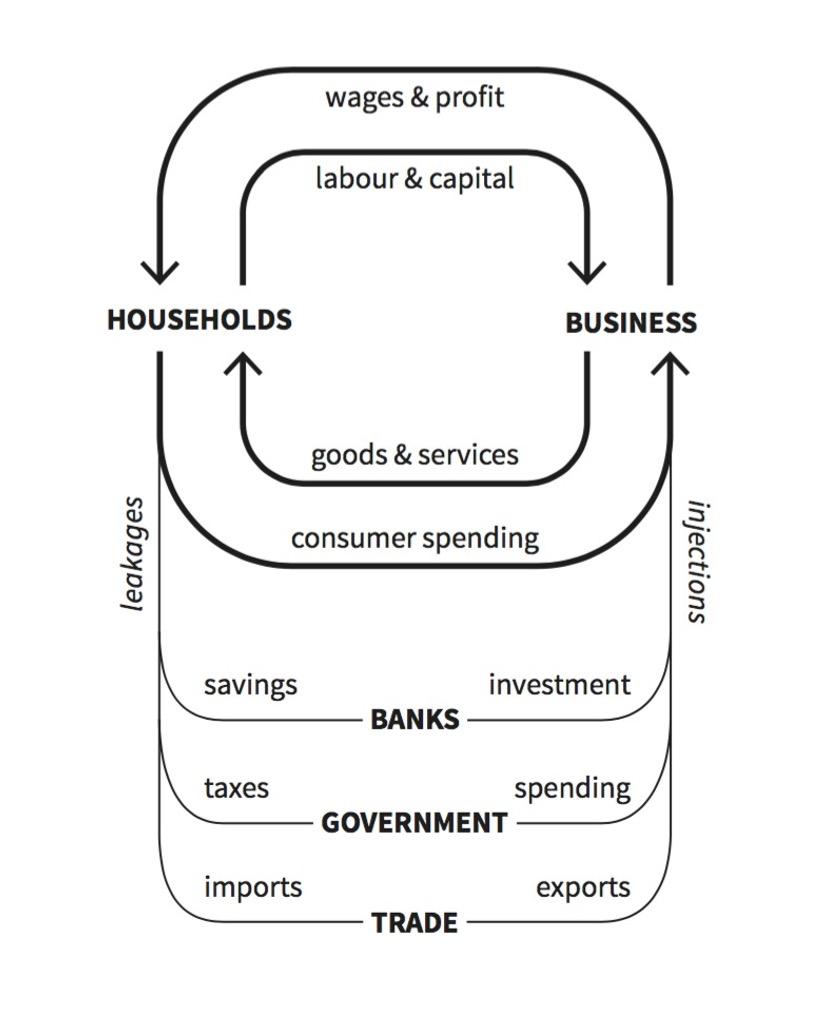 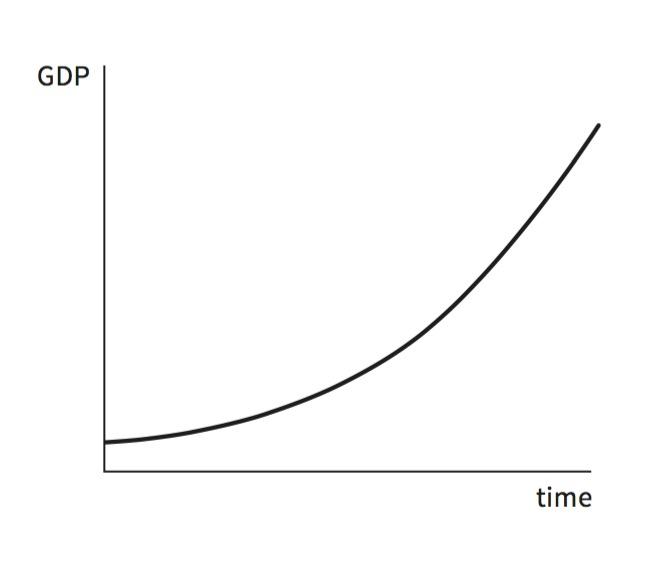 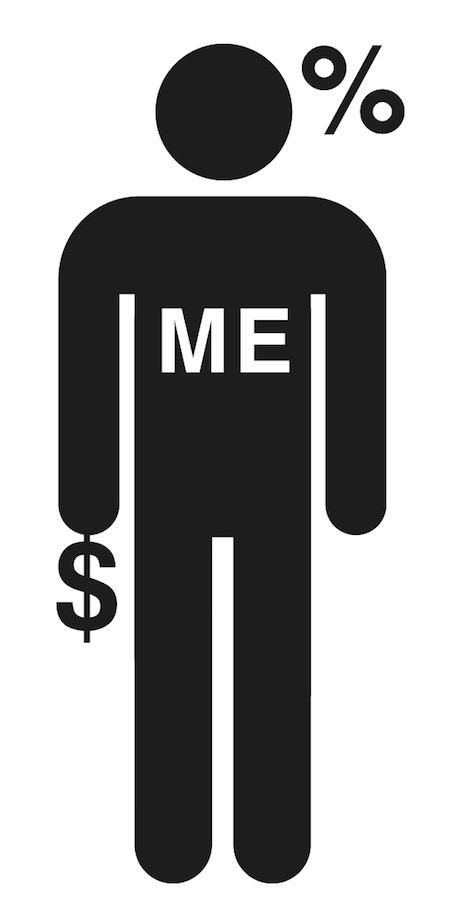 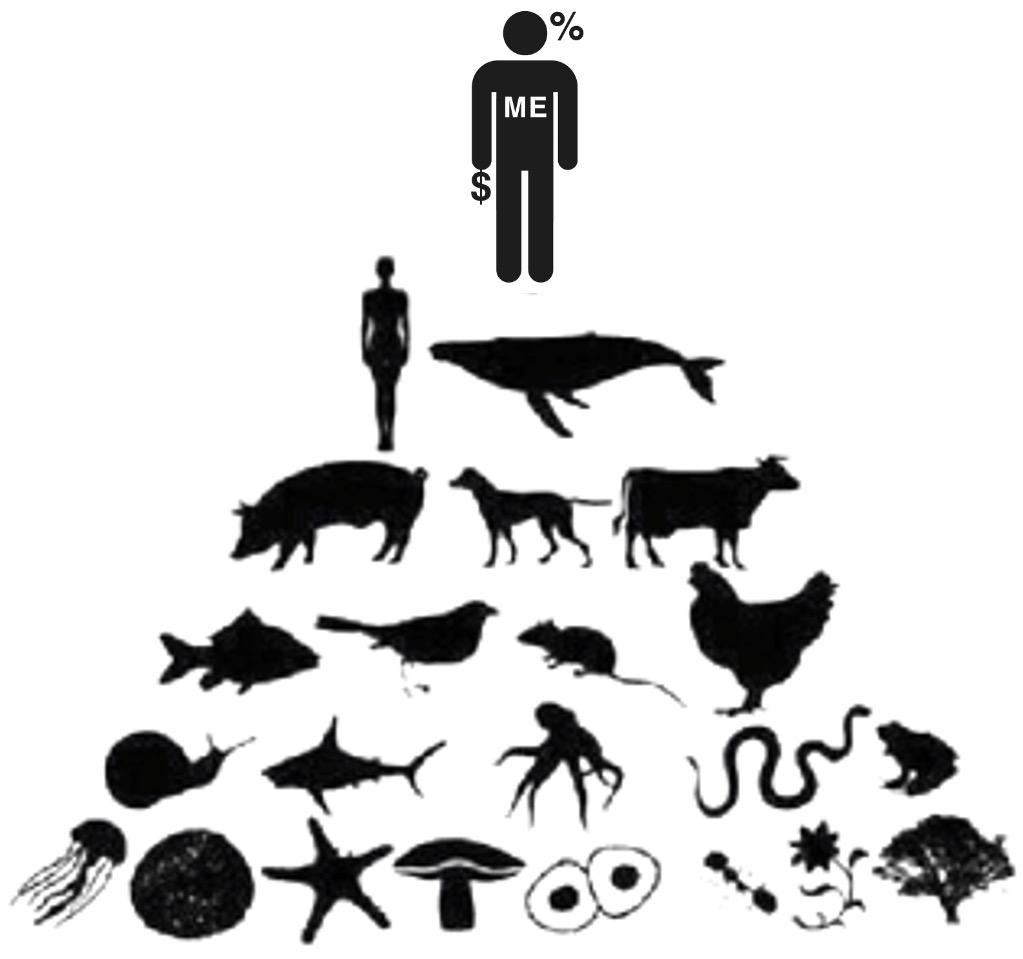 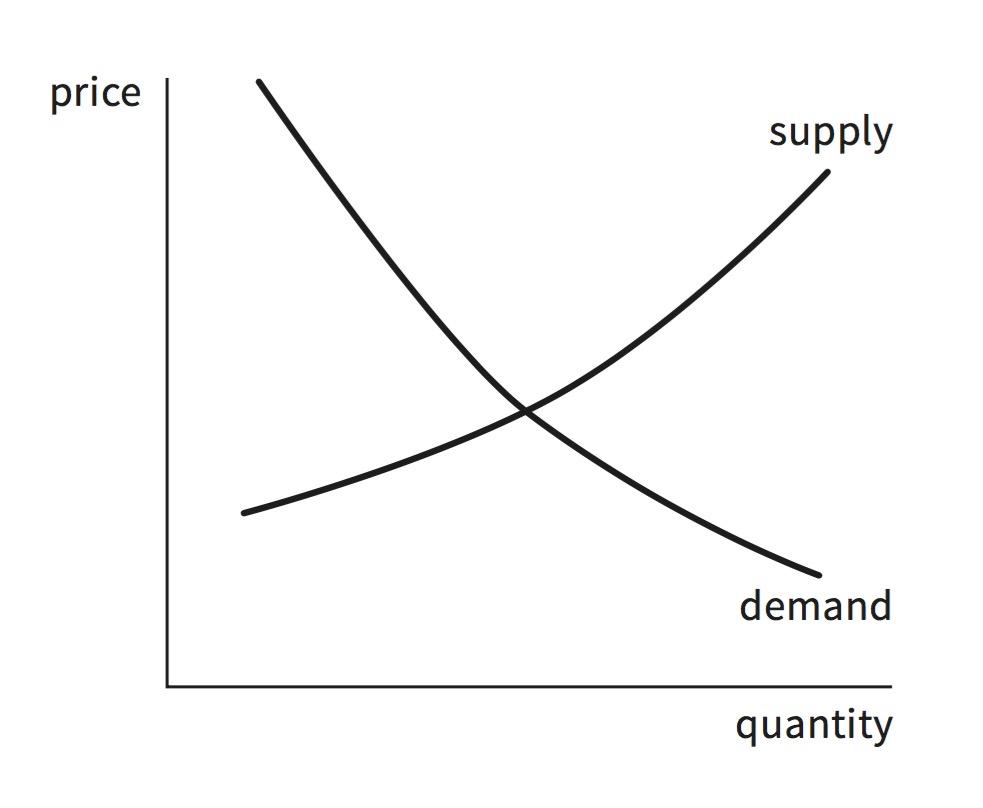 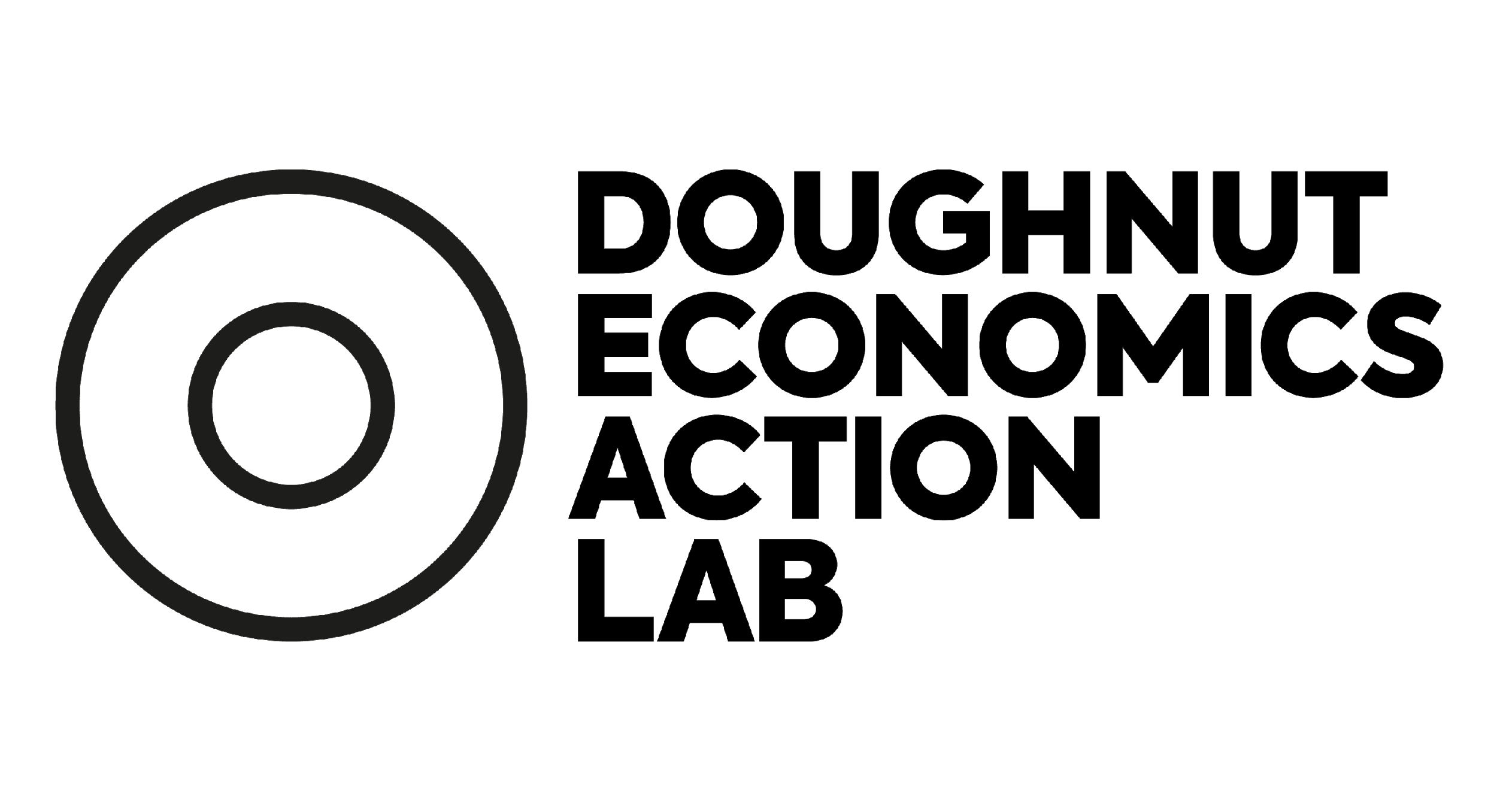 ‹#›
21st century economics
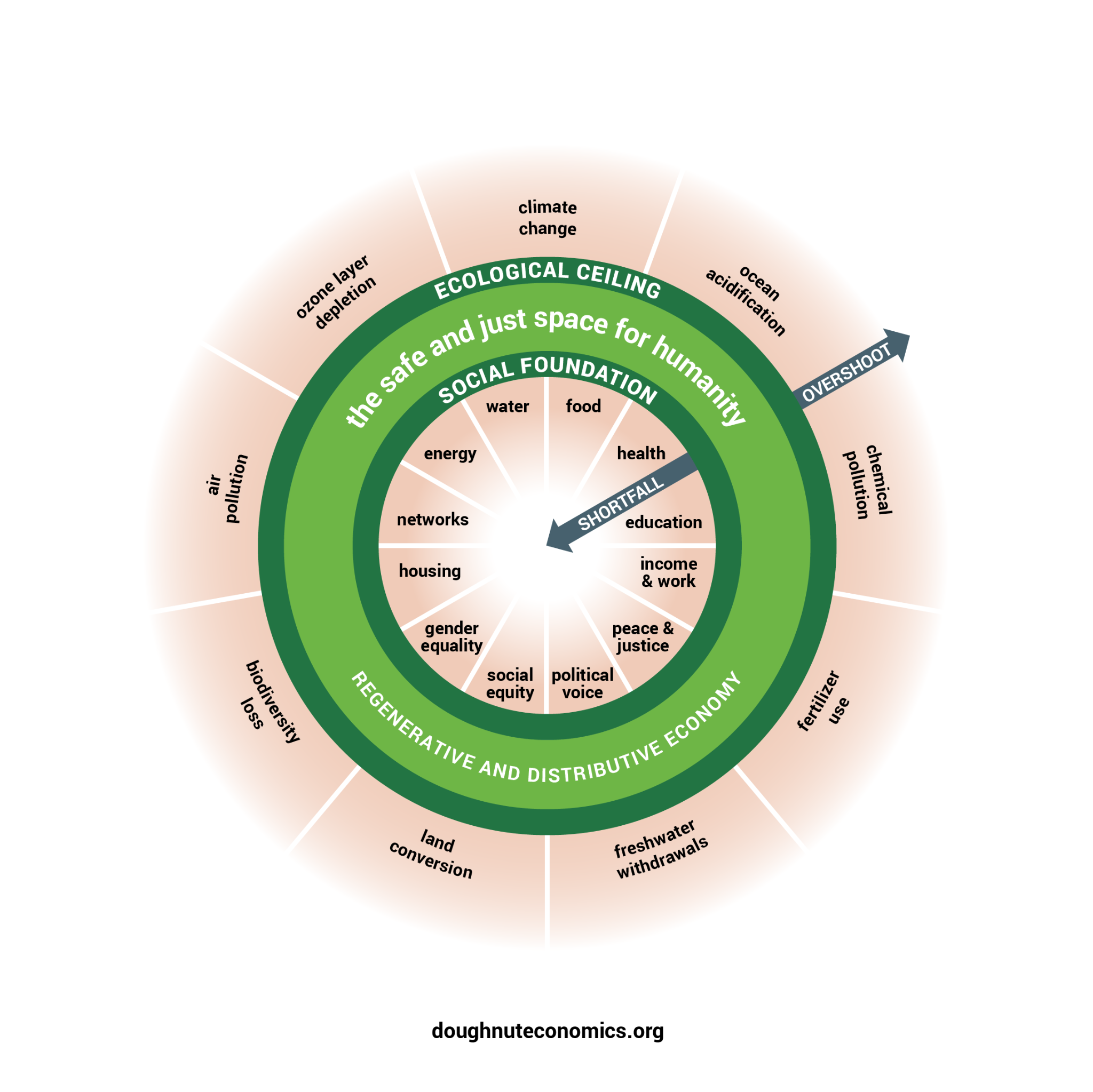 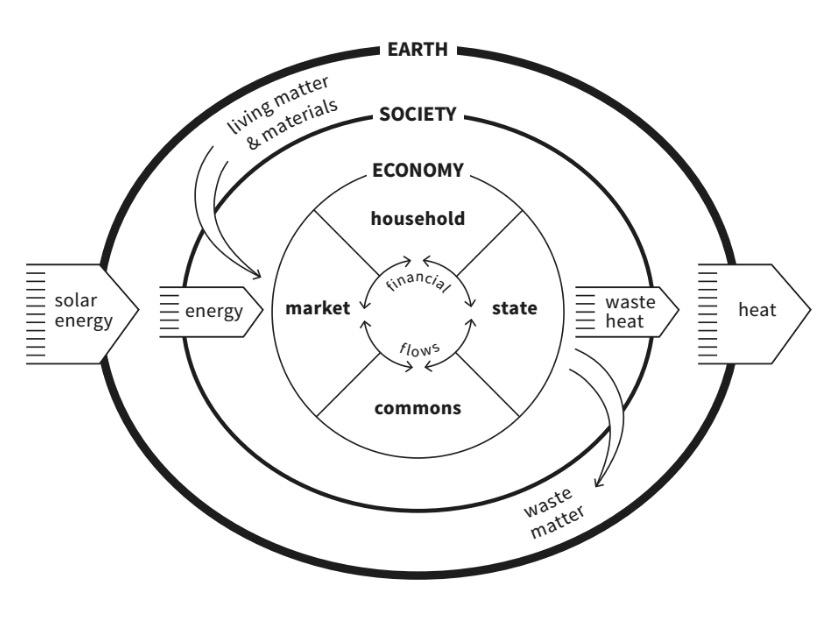 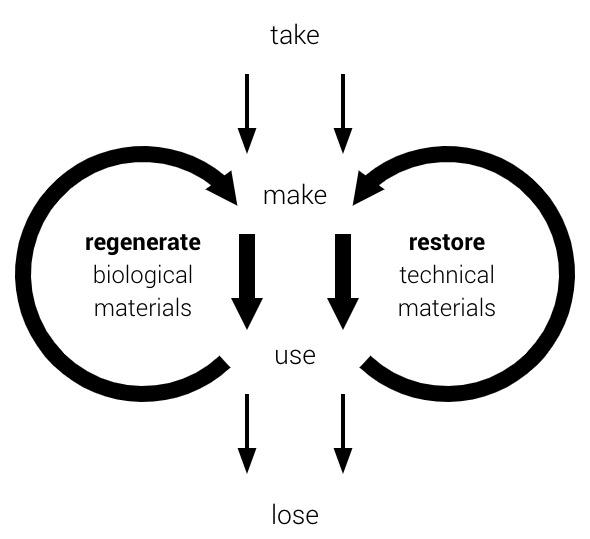 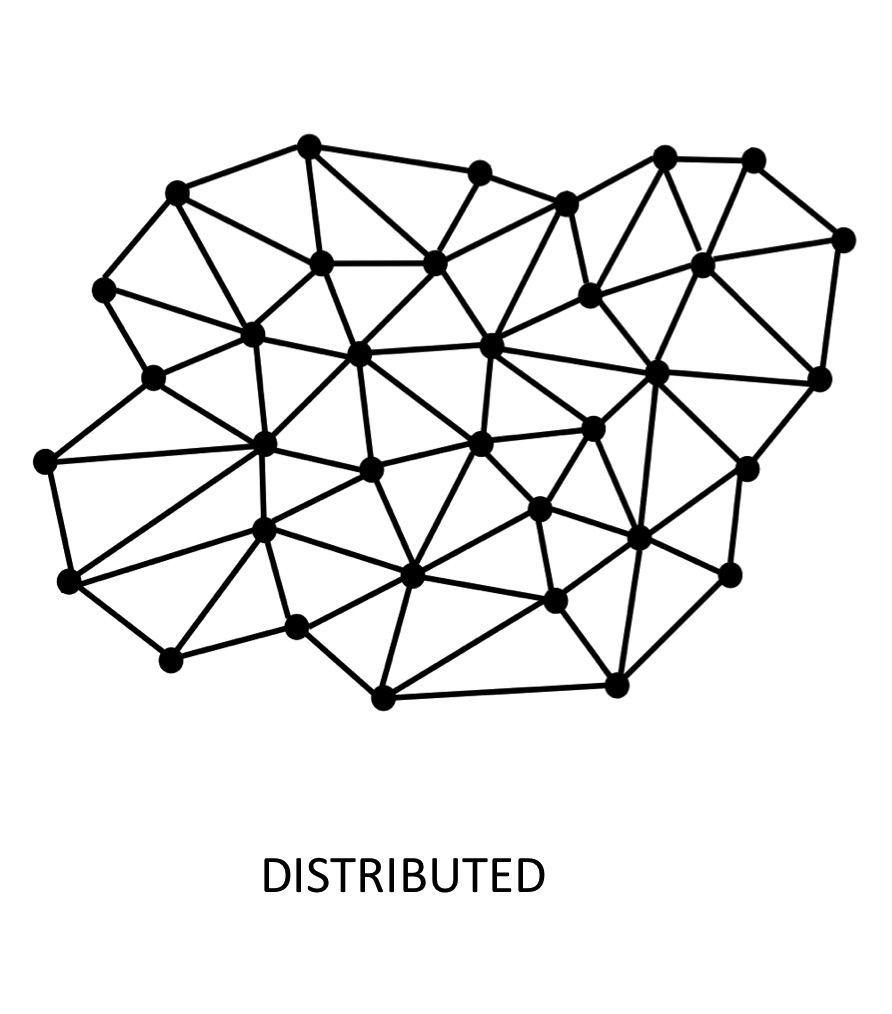 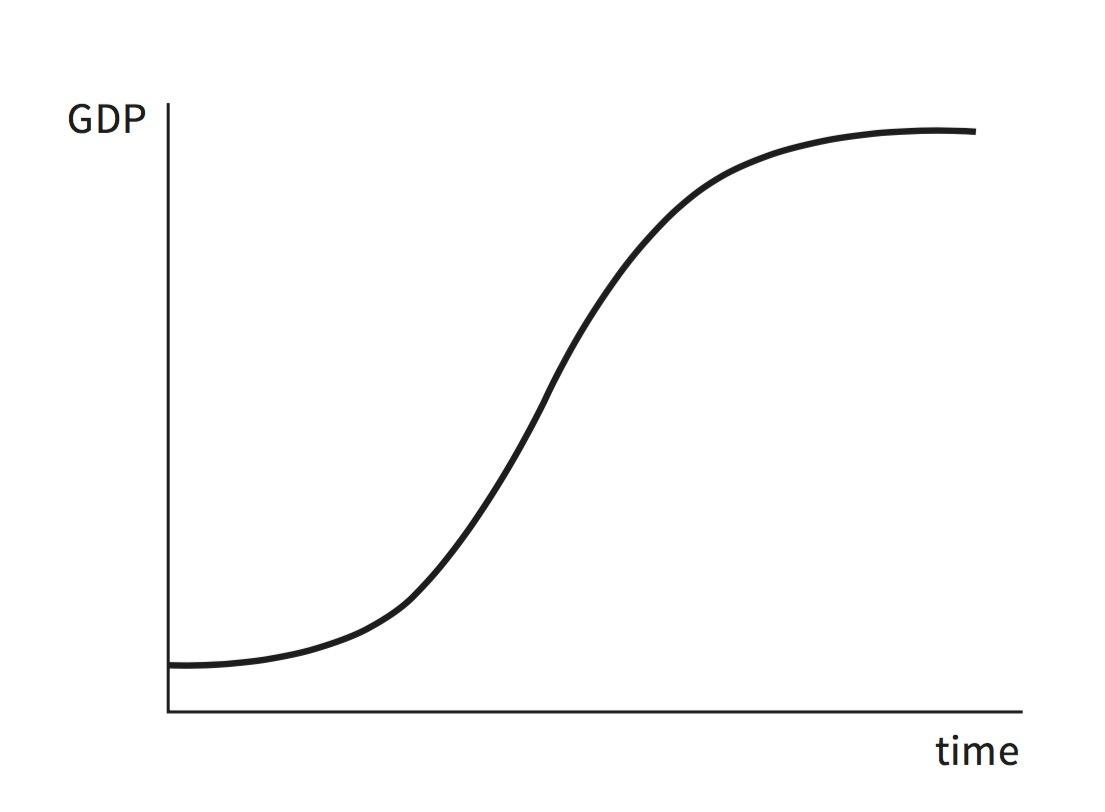 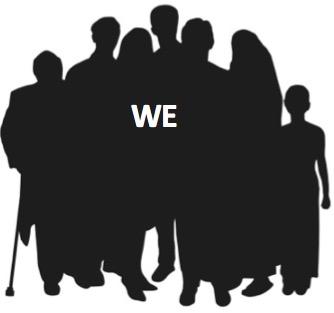 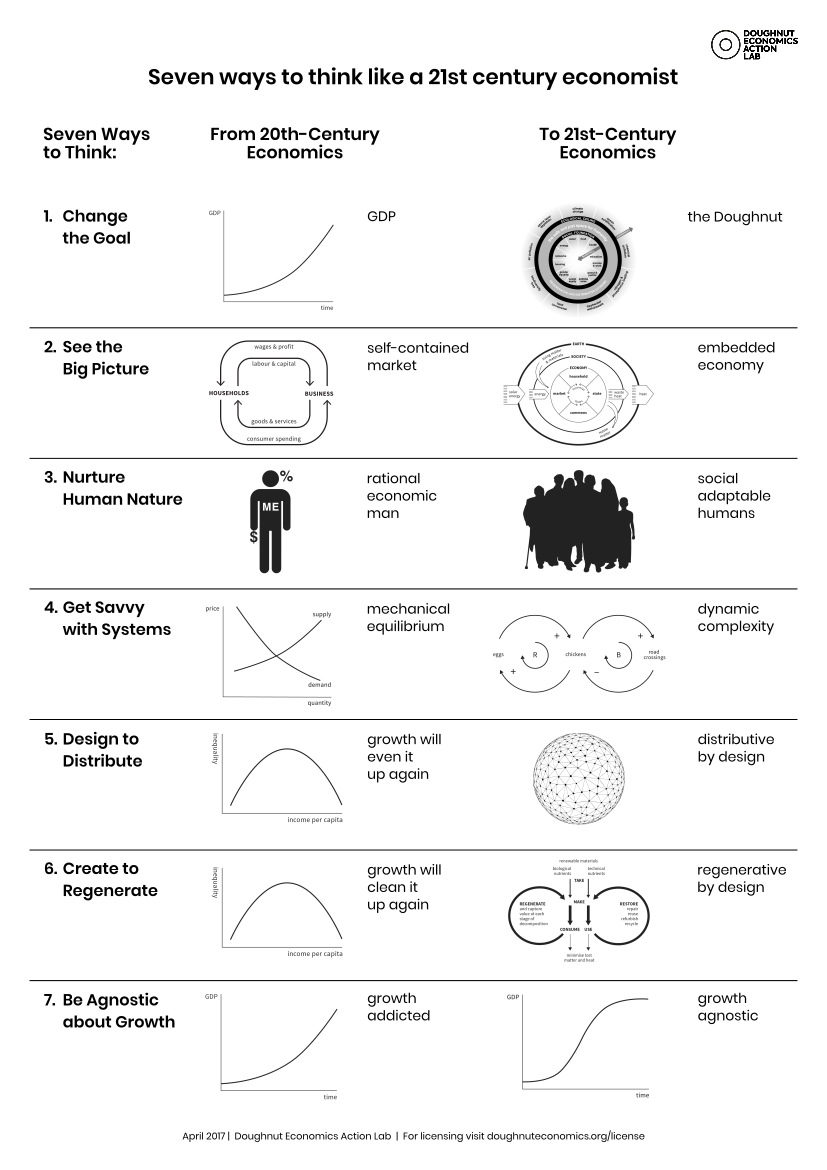 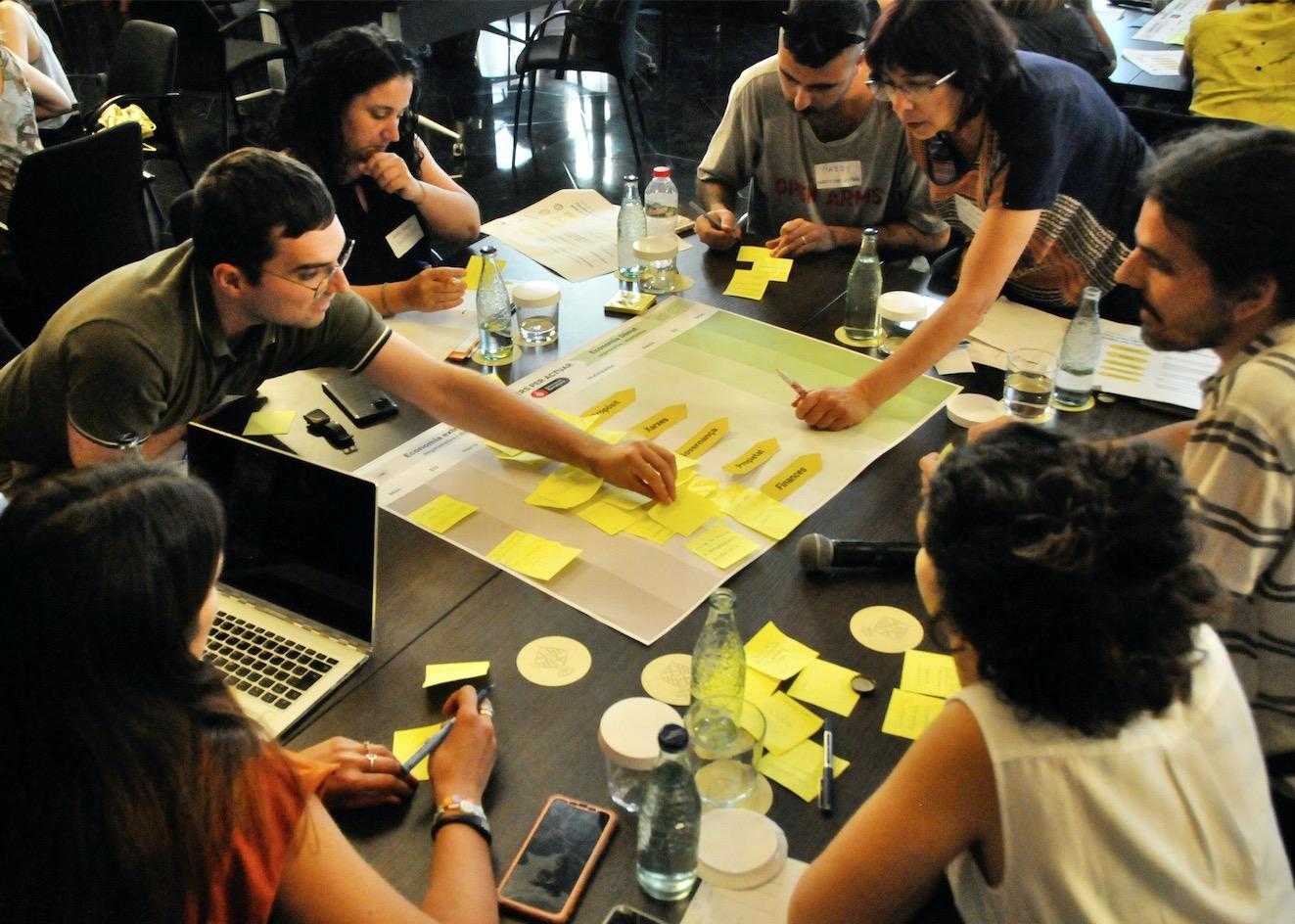 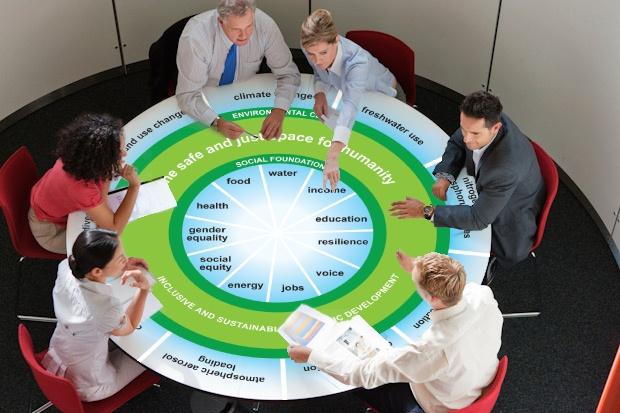 in business
in local government
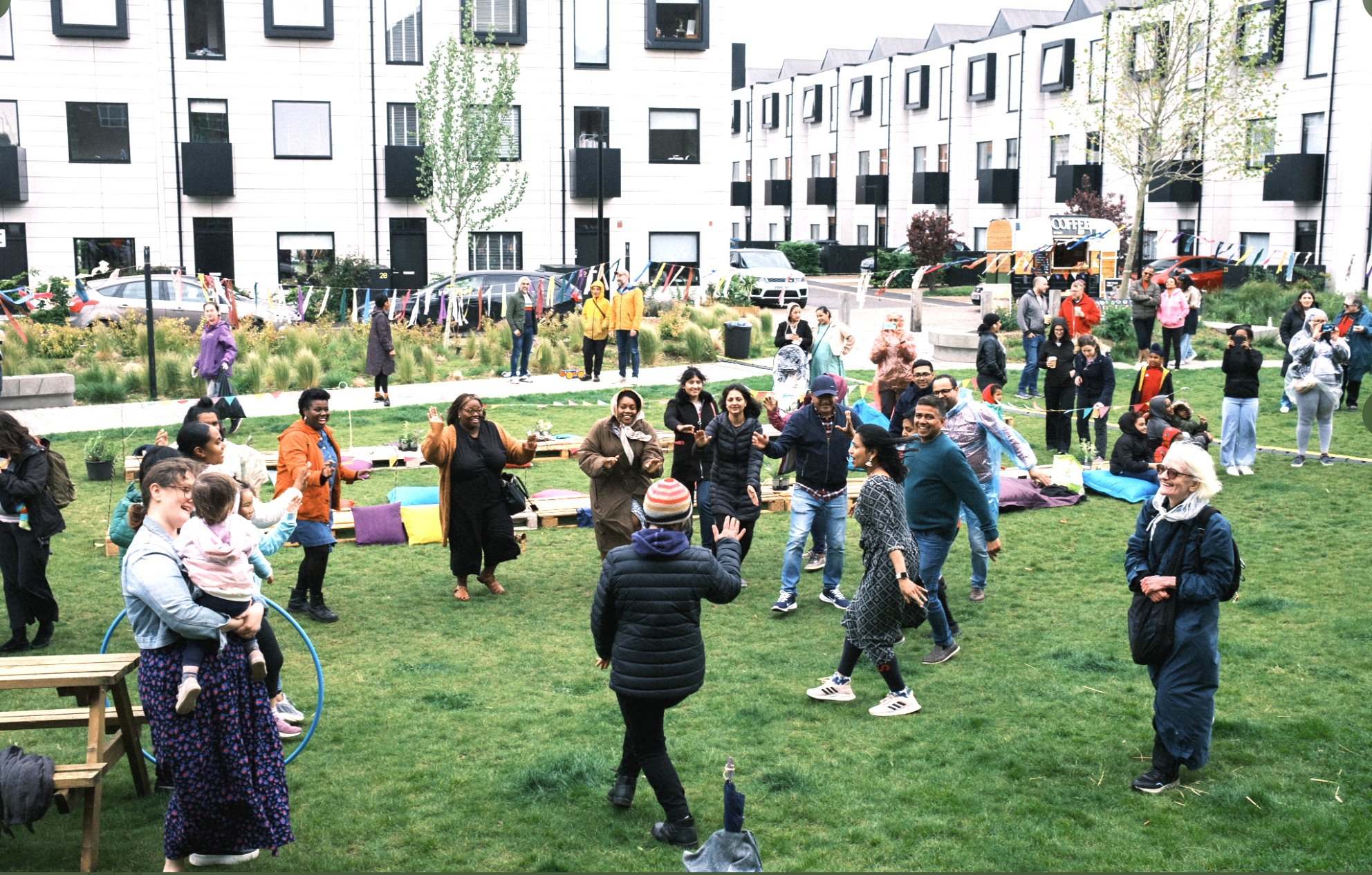 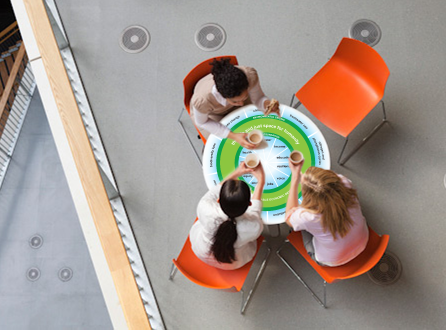 in communities
in our own lives
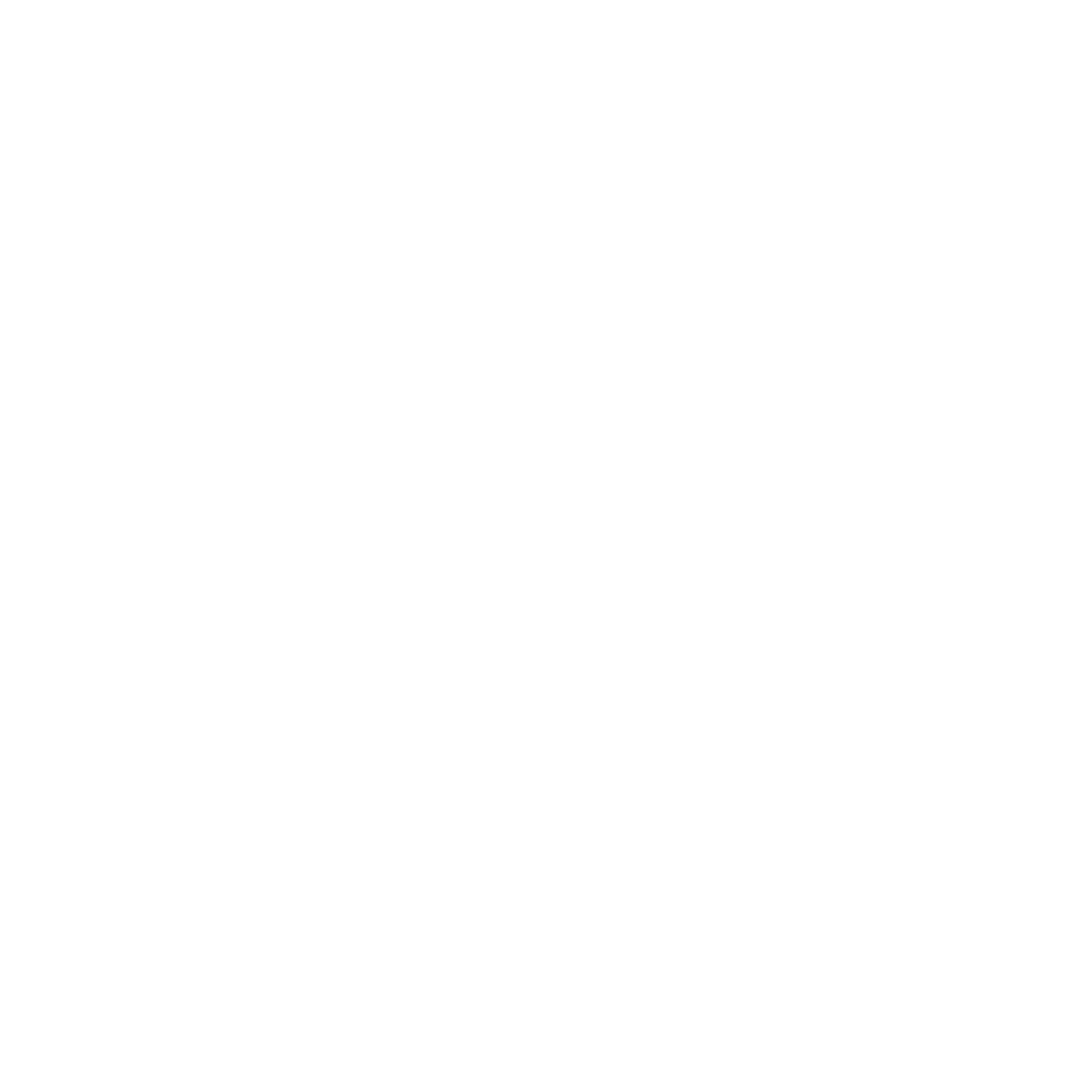 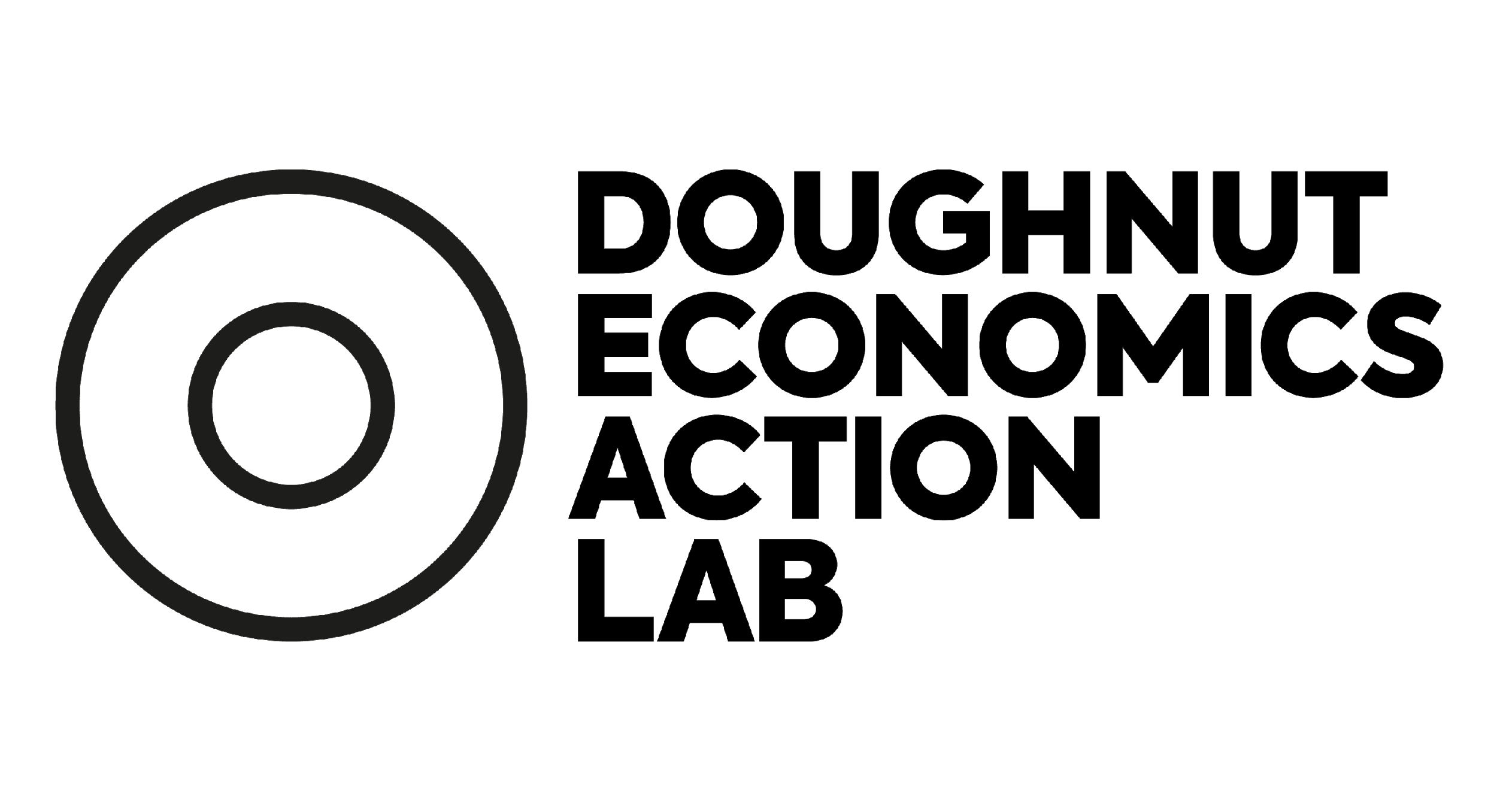